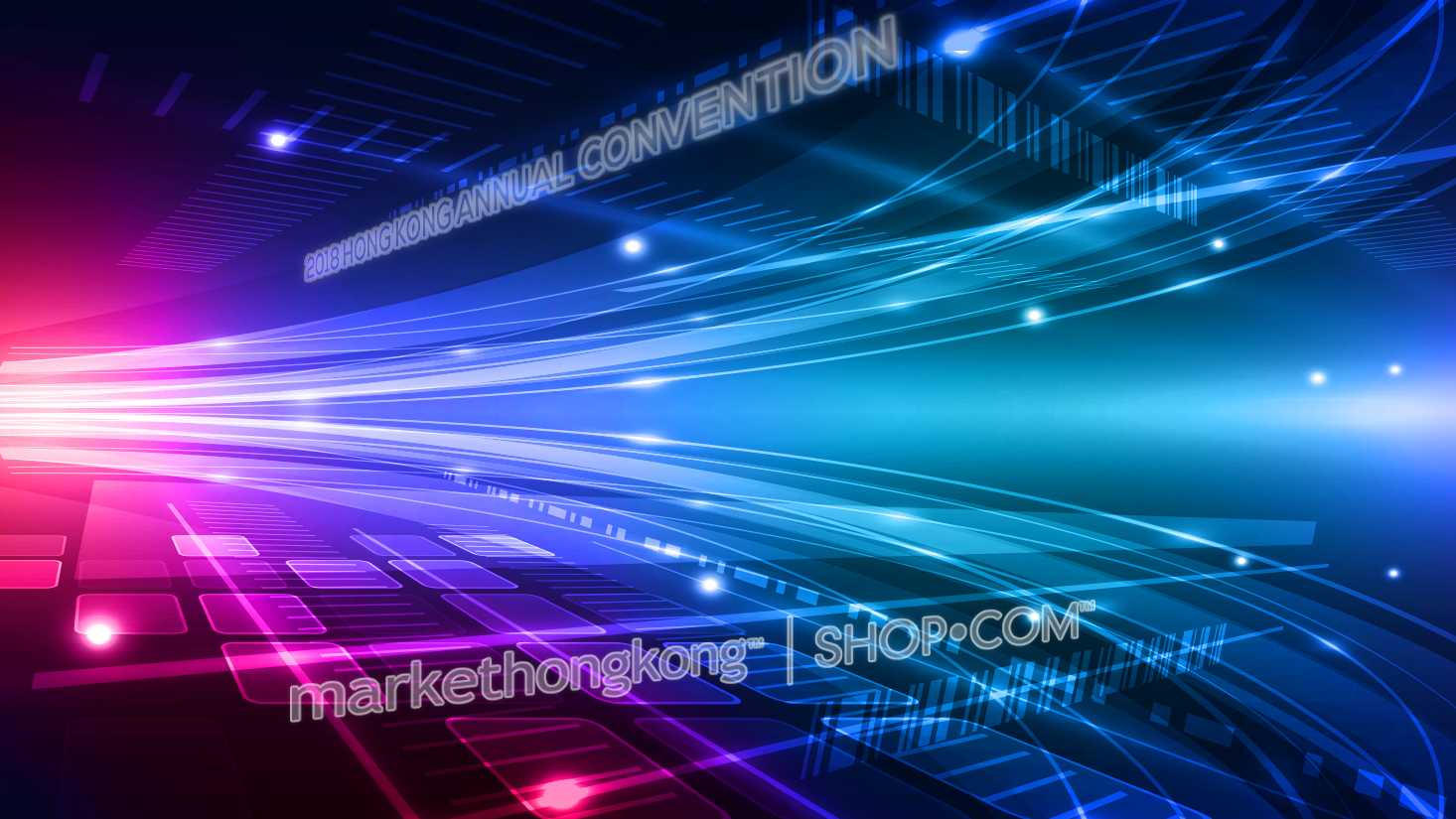 利用Motives建立事業與全新產品發布
Motives Business-Building and New Products
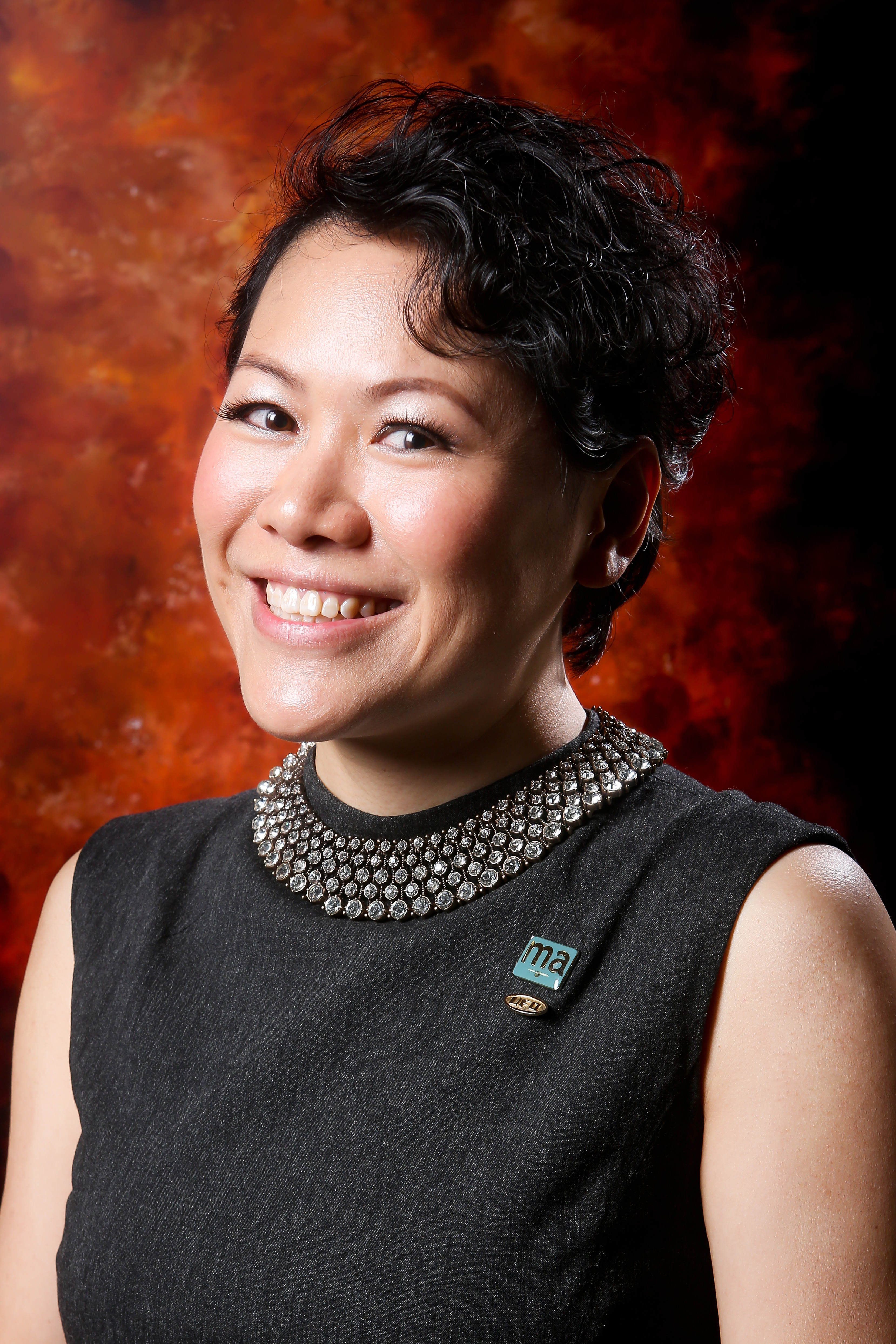 Thorine Mak
專業經理級
Professional Coordinator
四個佣金週期共賺取HK$34,500
HK$34,500 in 4 Commission weeks
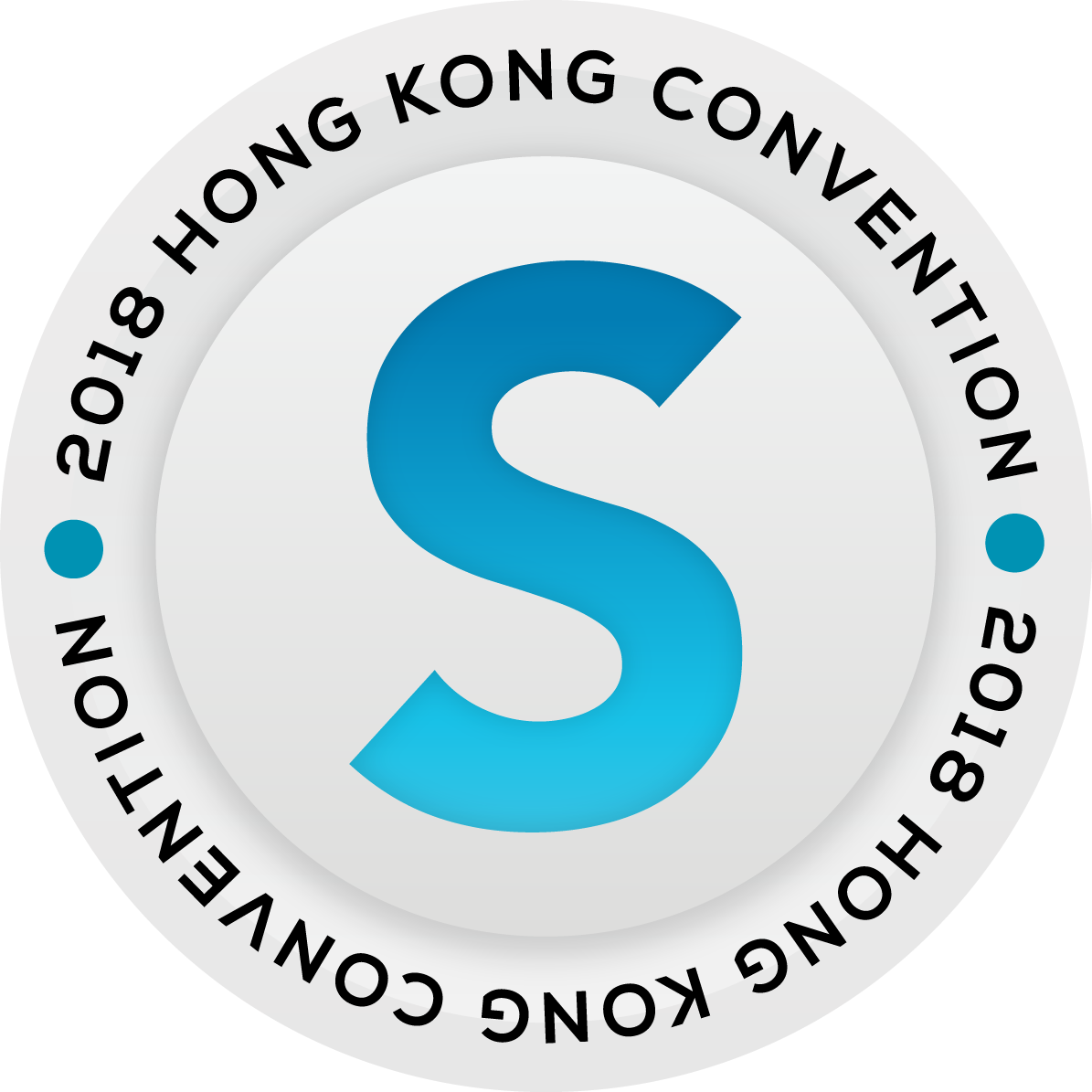 本簡報中提到的收入等級純屬舉例說明，無意代表美安香港超連鎖™店主的一般收入，也無意表示任何超連鎖™店主皆可賺取同等收入。美安香港超連鎖™店主的成功與否，取決於其在發展事業時的努力、才能與投入程度。
The income levels mentioned in the following presentation are for illustration purposes only. They are not intended to represent the income of a typical Market Hong Kong UnFranchise ™Owner, nor are they intended to represent that any given Independent UnFranchise ™ Owner will earn income in that amount. The success of any Market Hong Kong Independent UnFranchise ™ Owner will depend upon the amount of hard work, talent, and dedication which he or she devotes to building his or her Market Hong Kong Business.
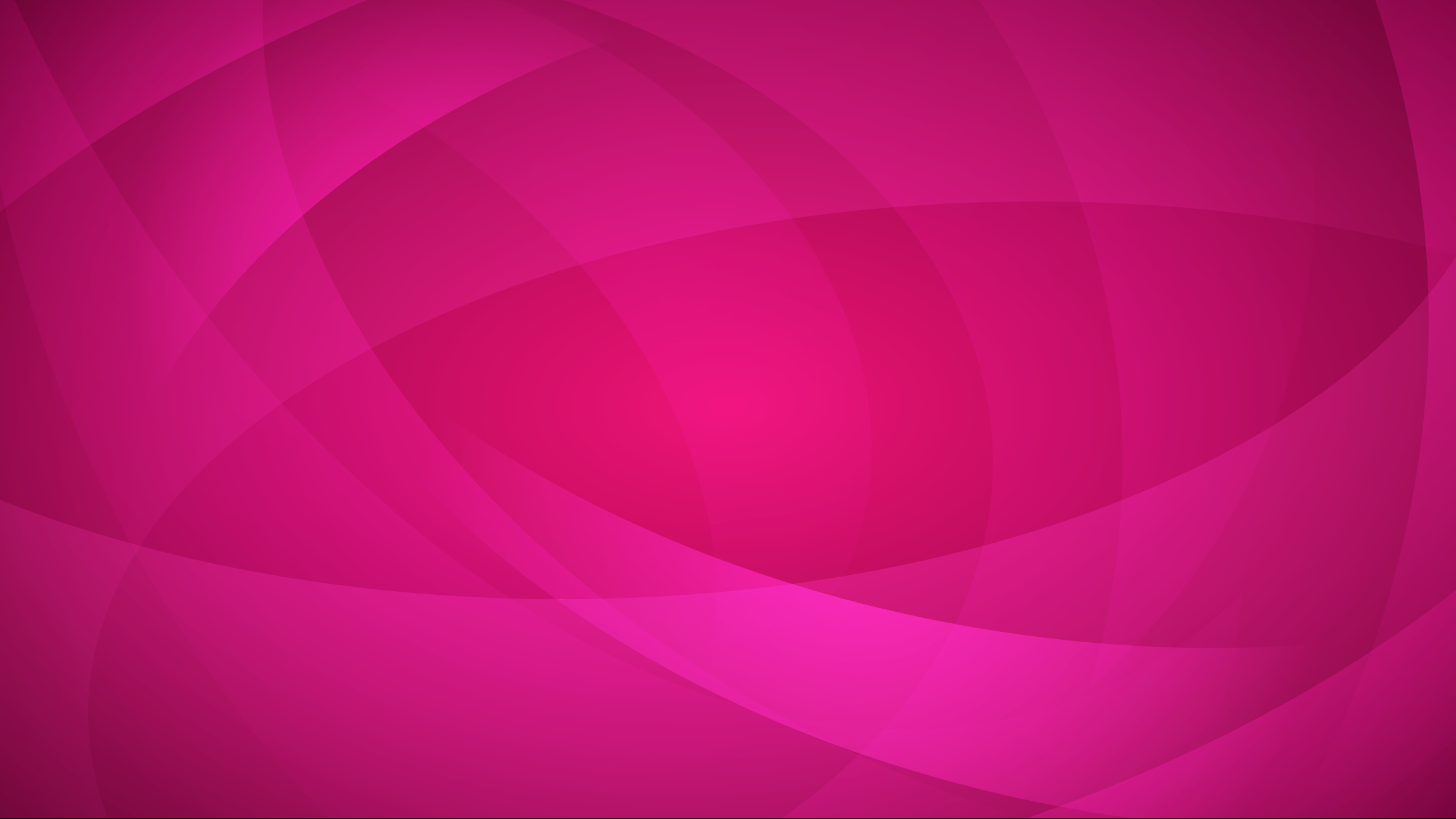 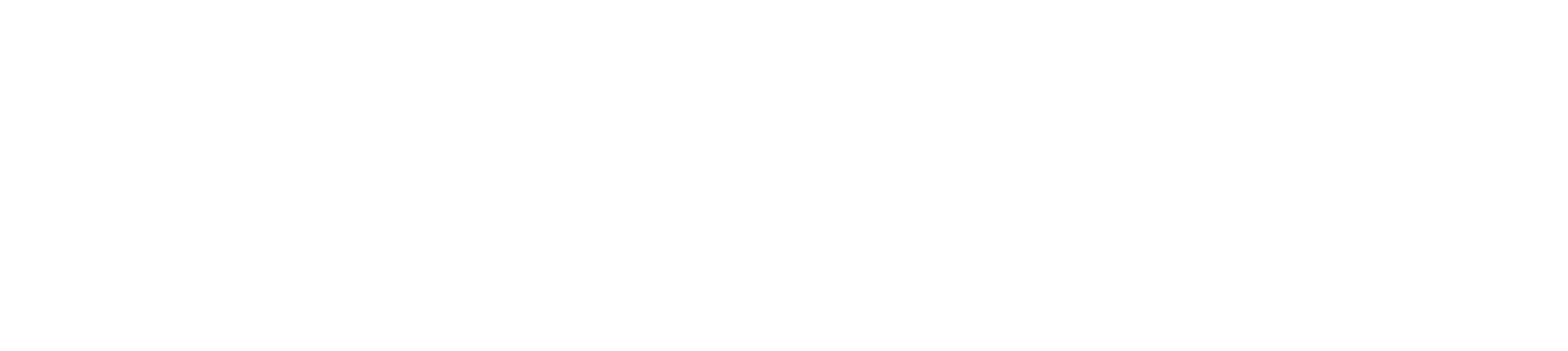 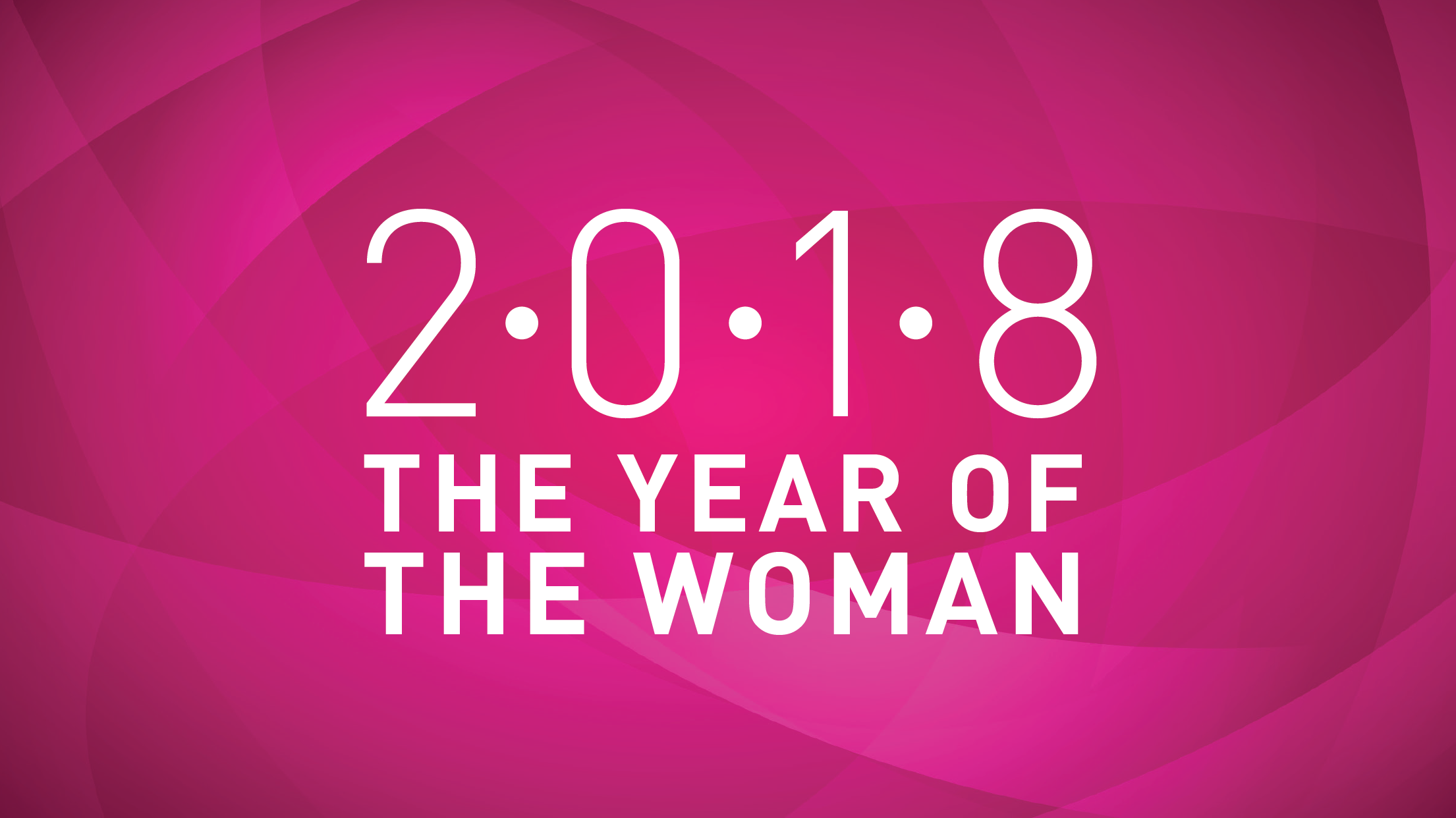 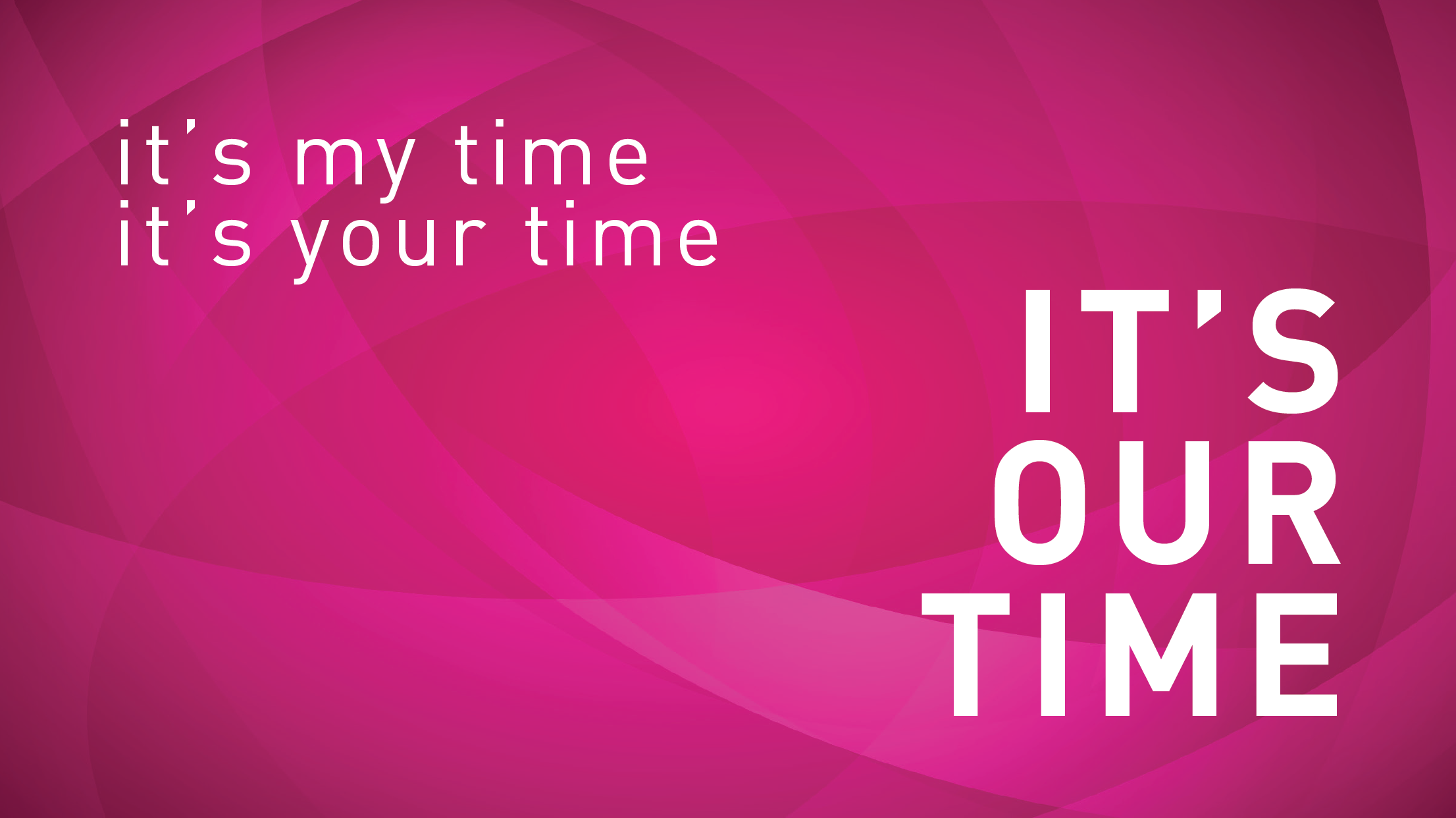 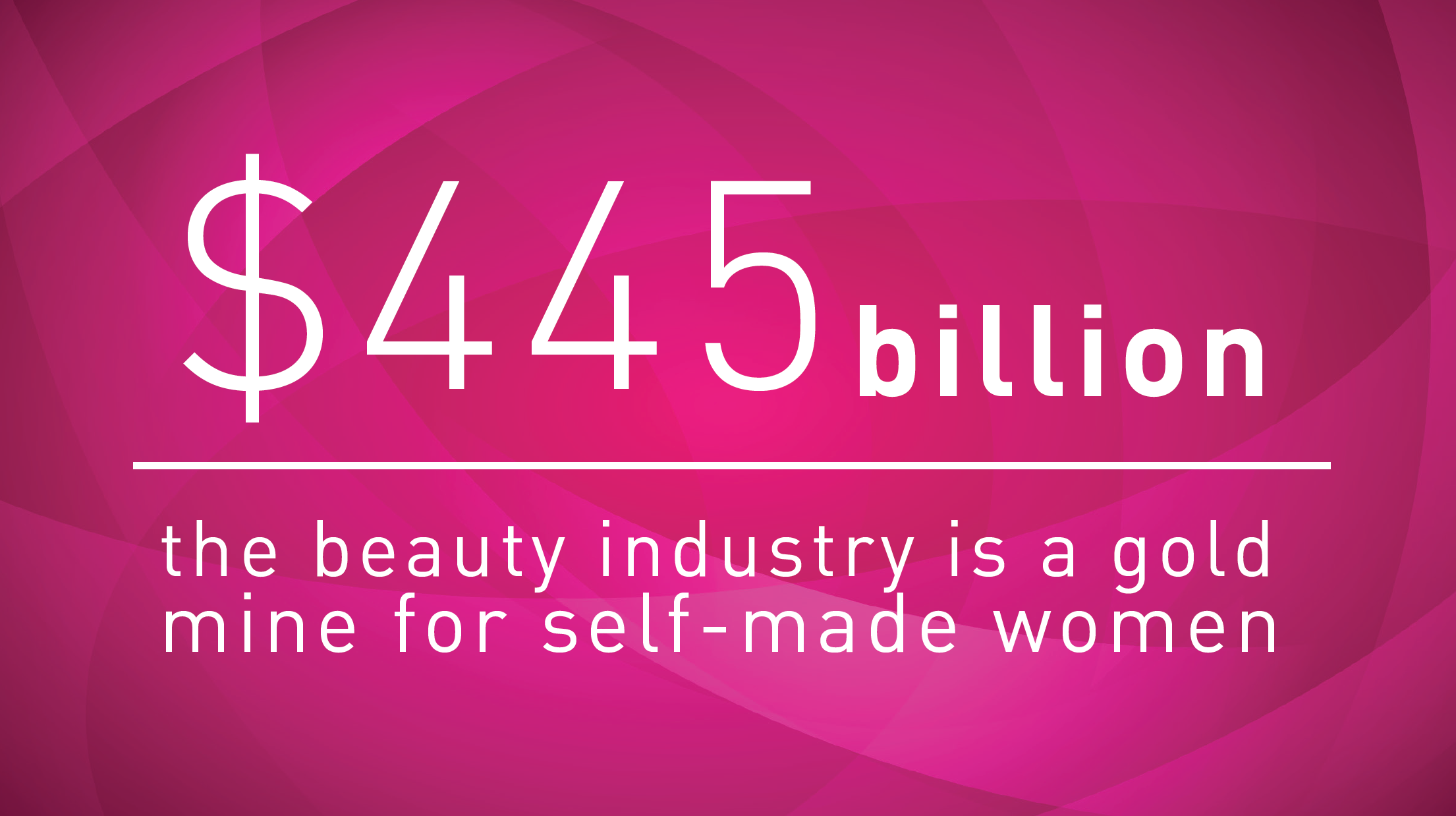 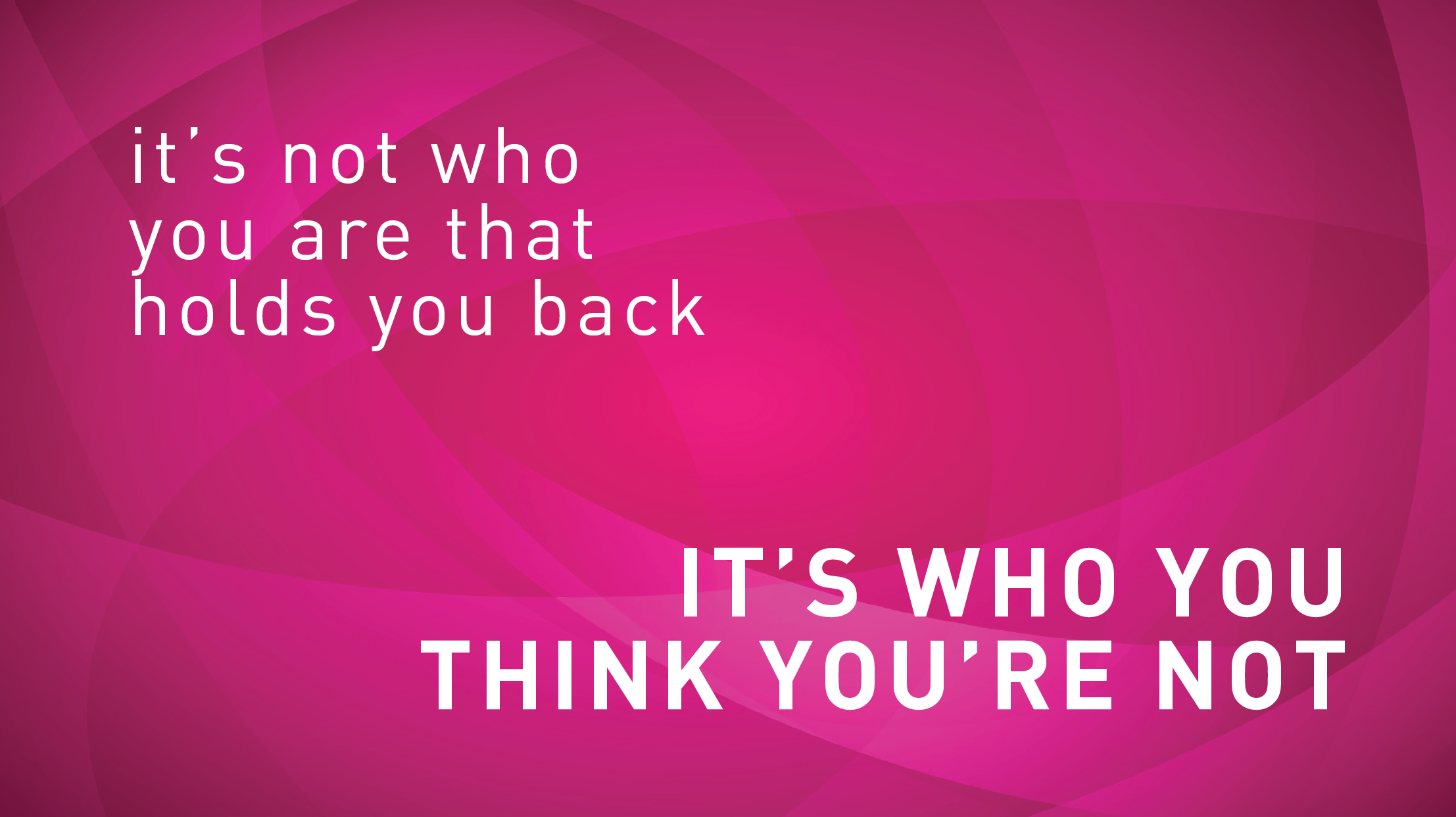 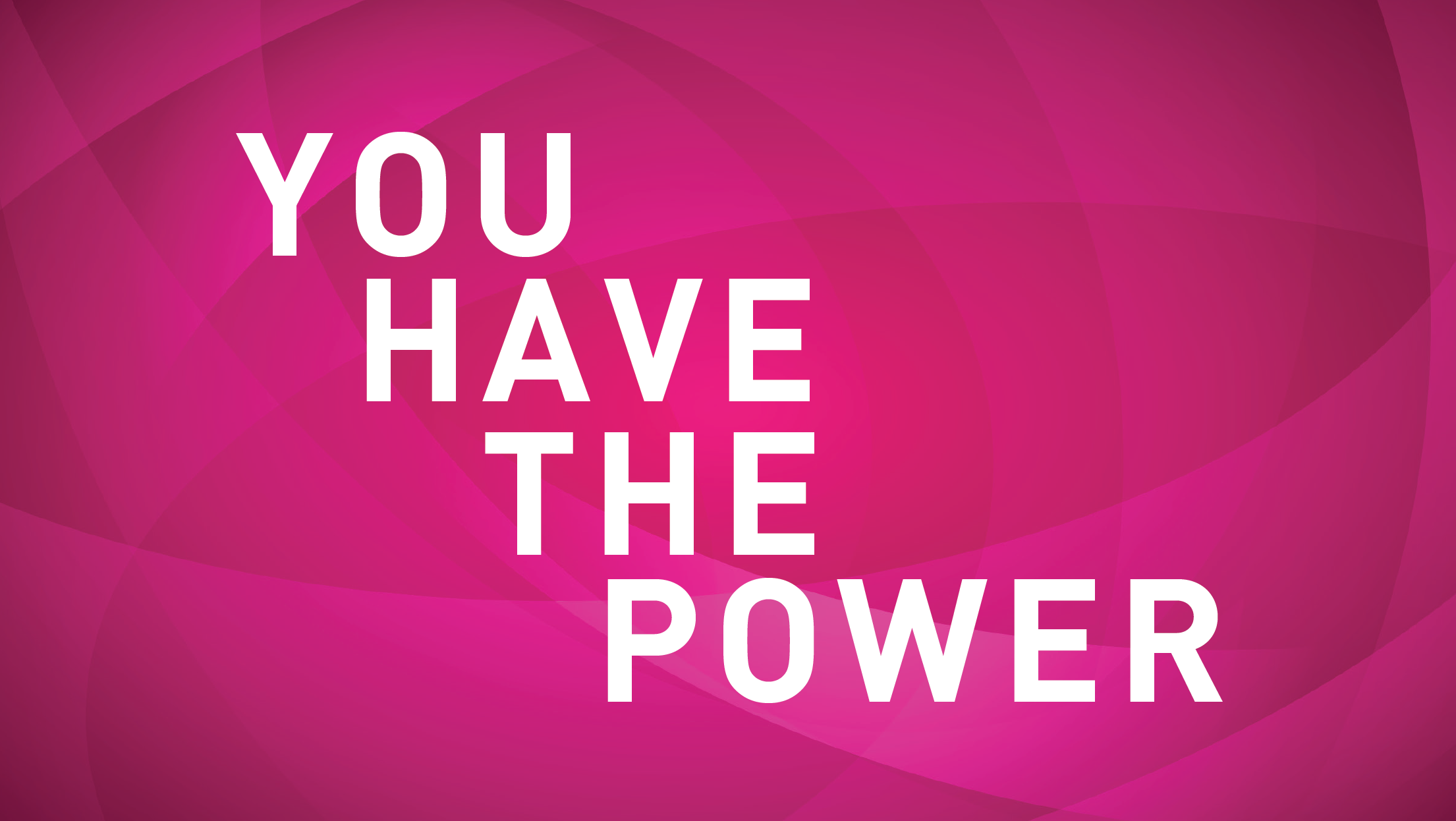 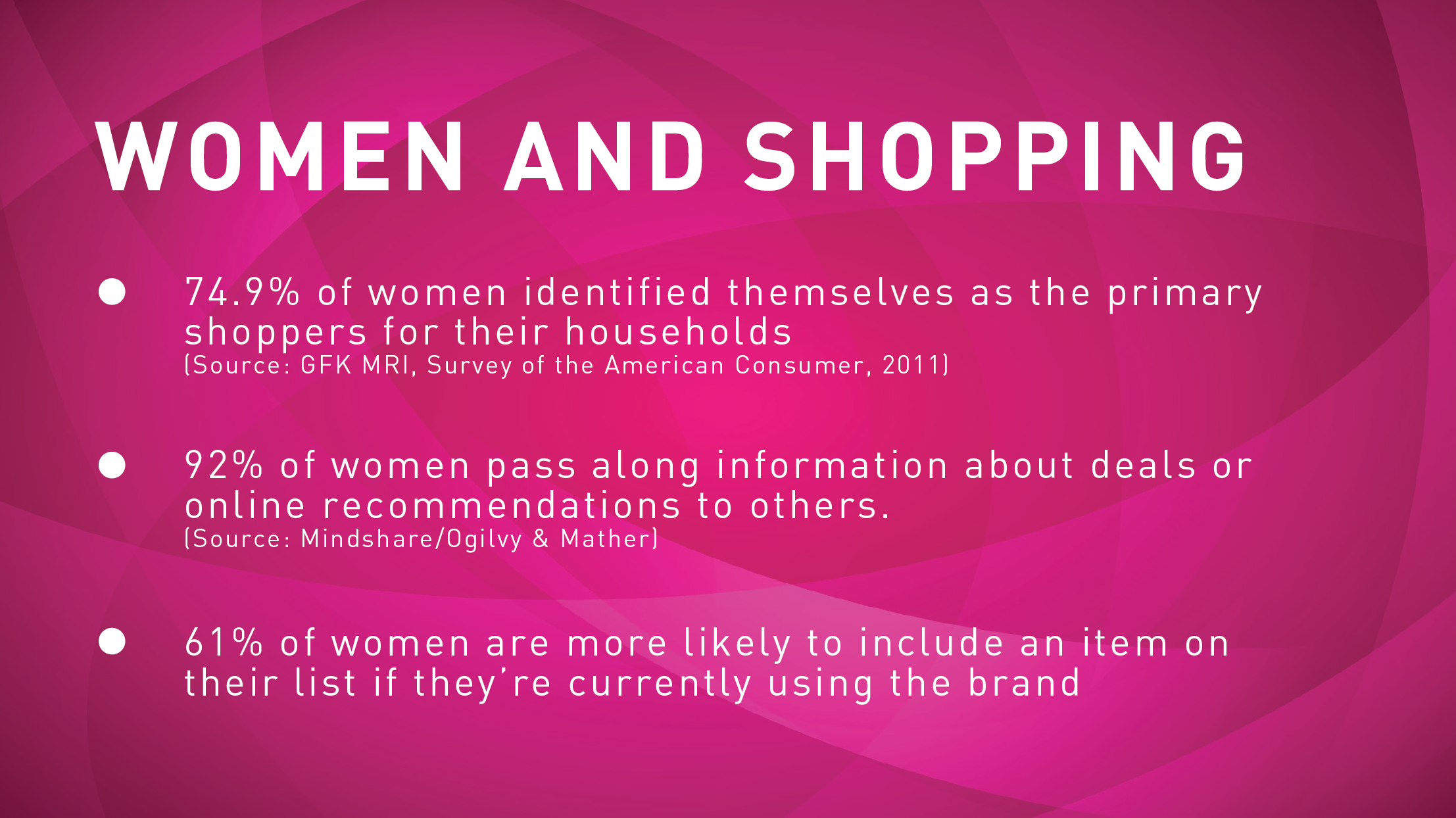 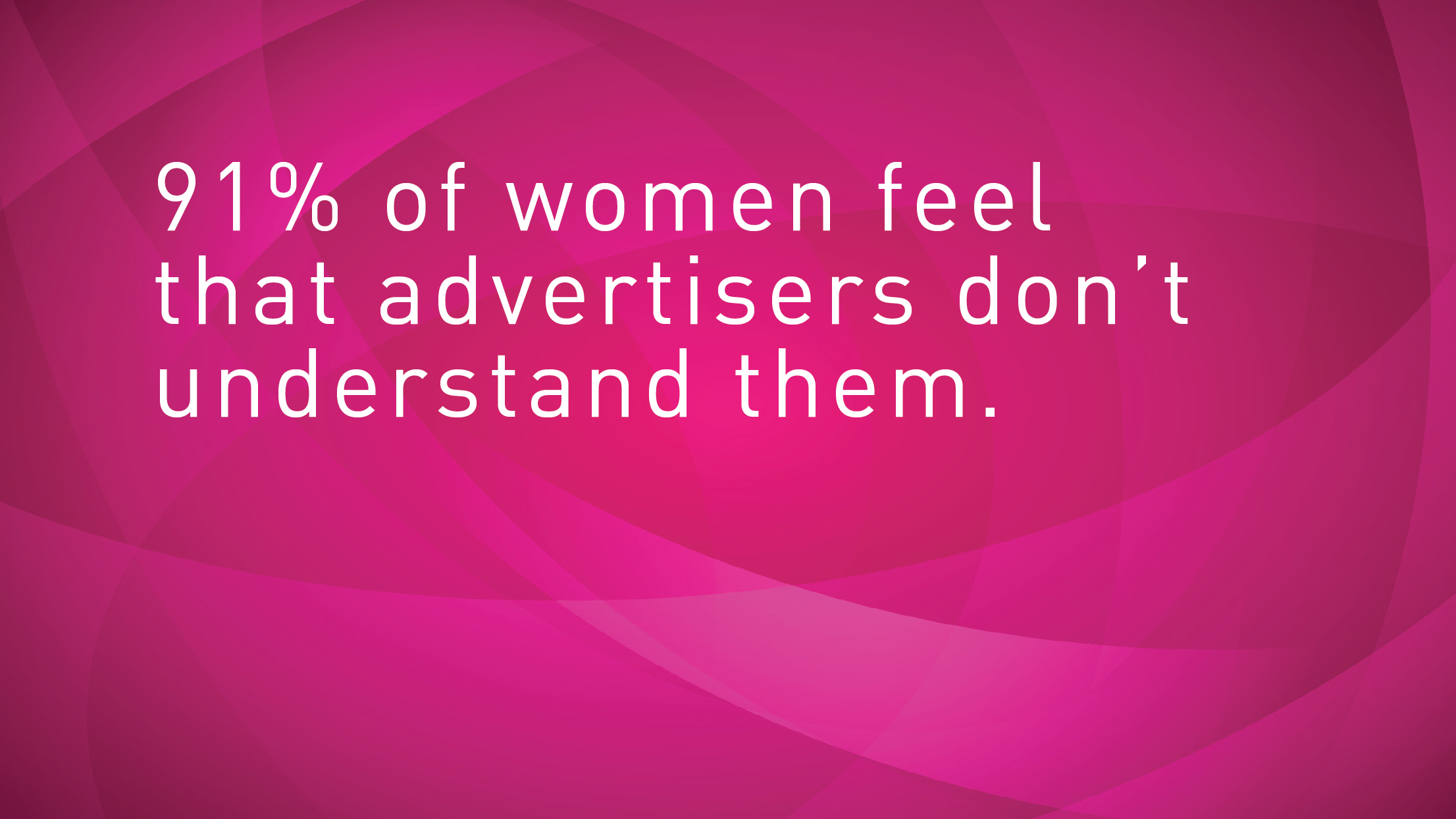 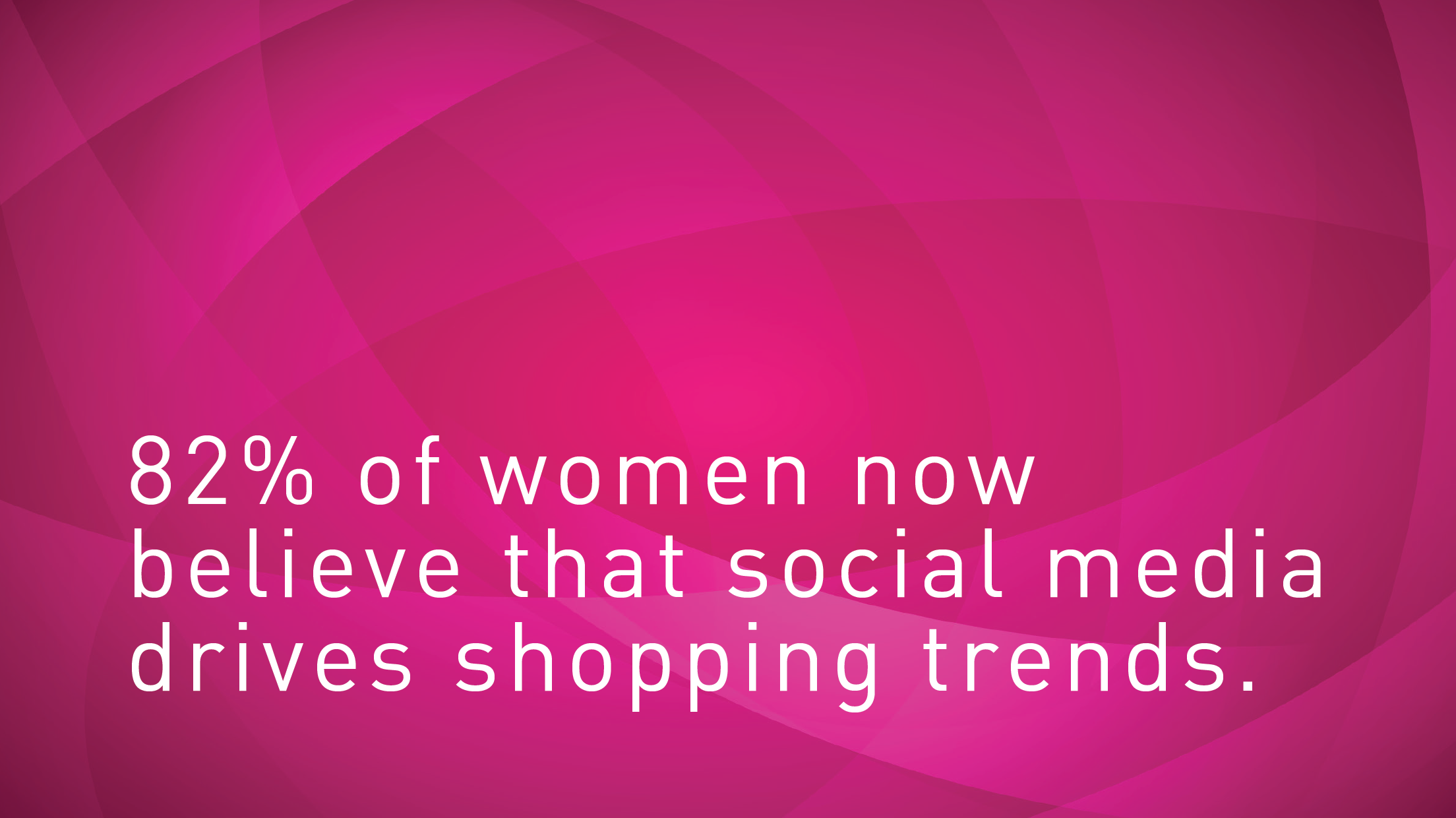 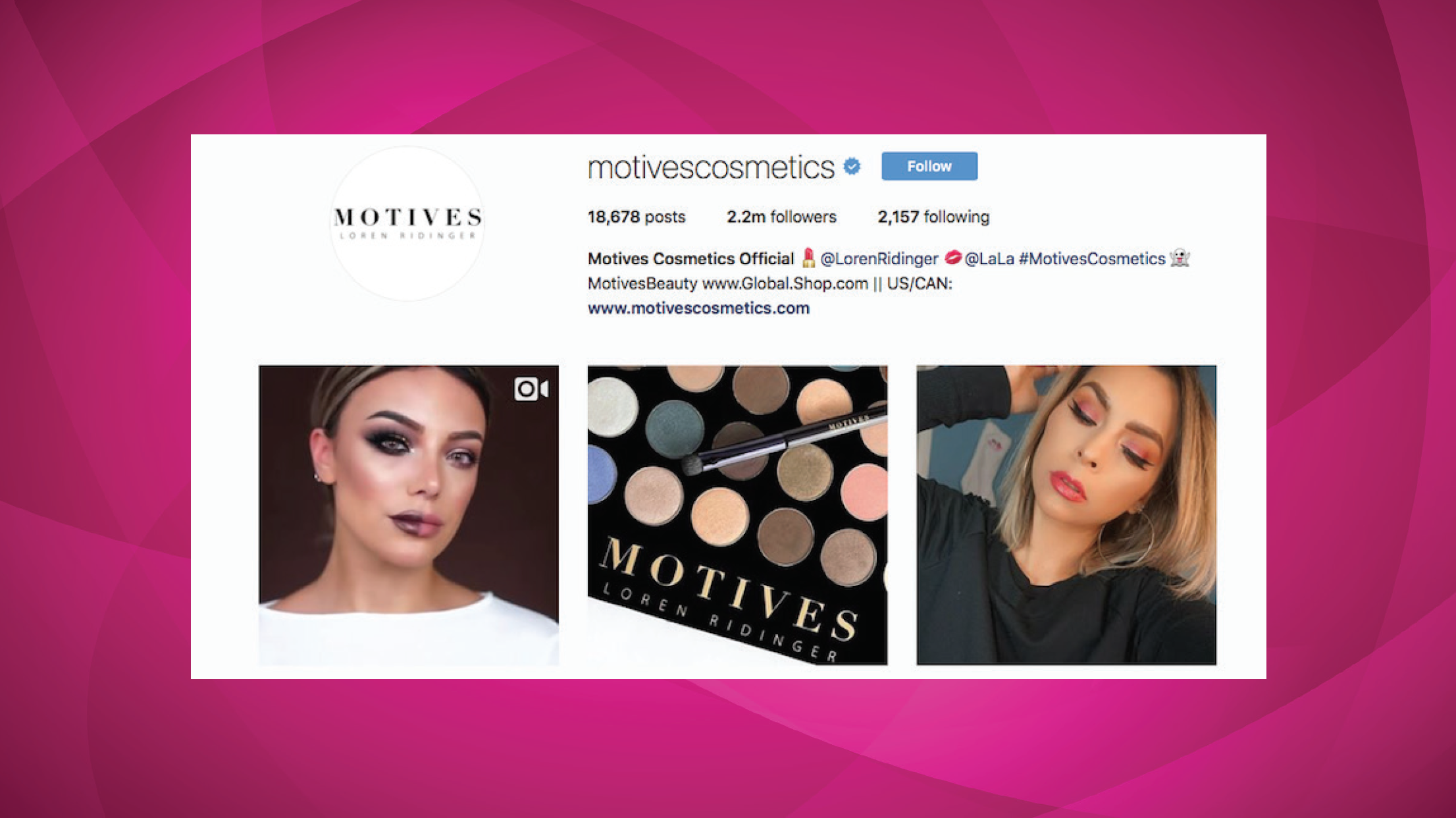 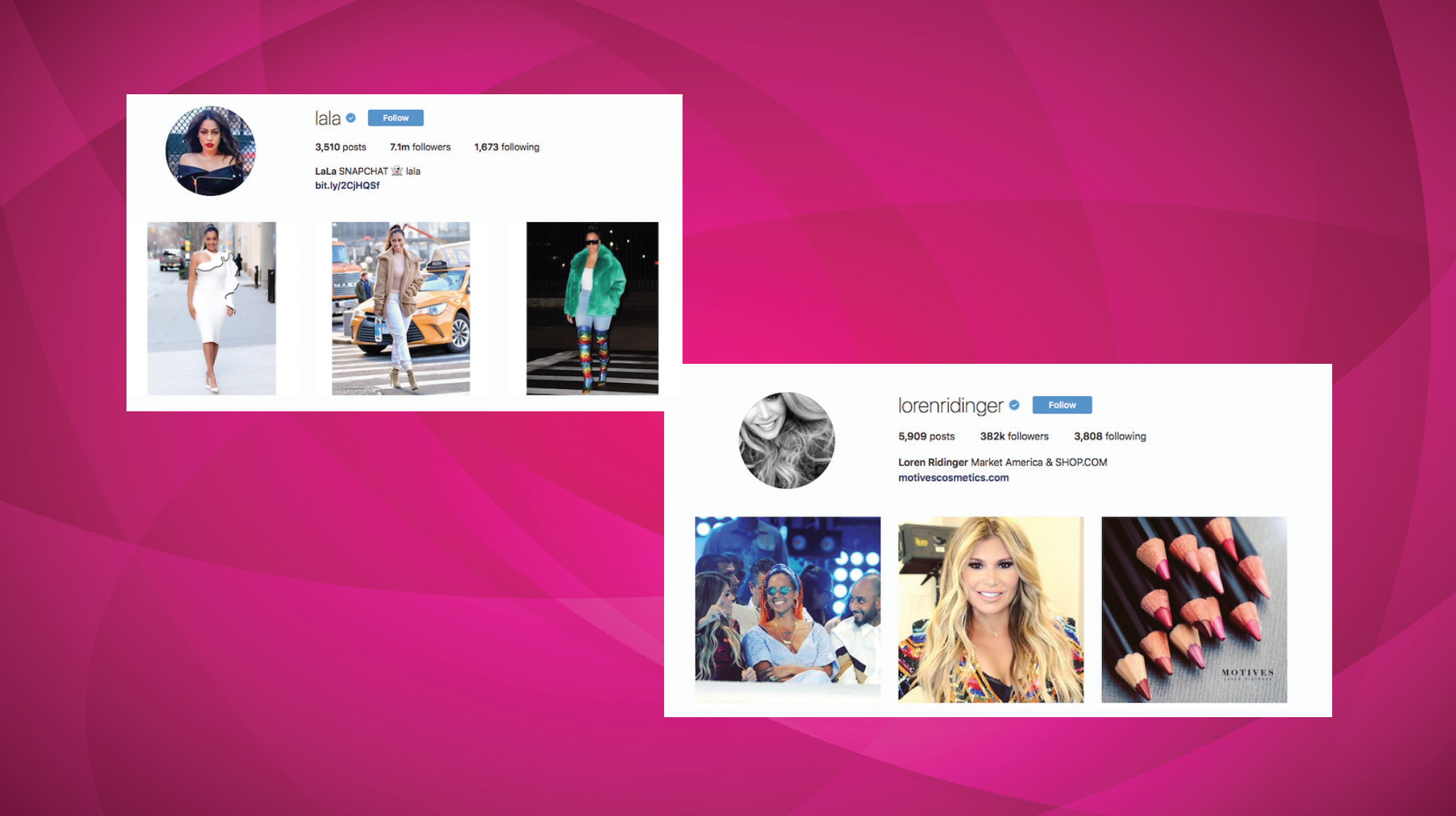 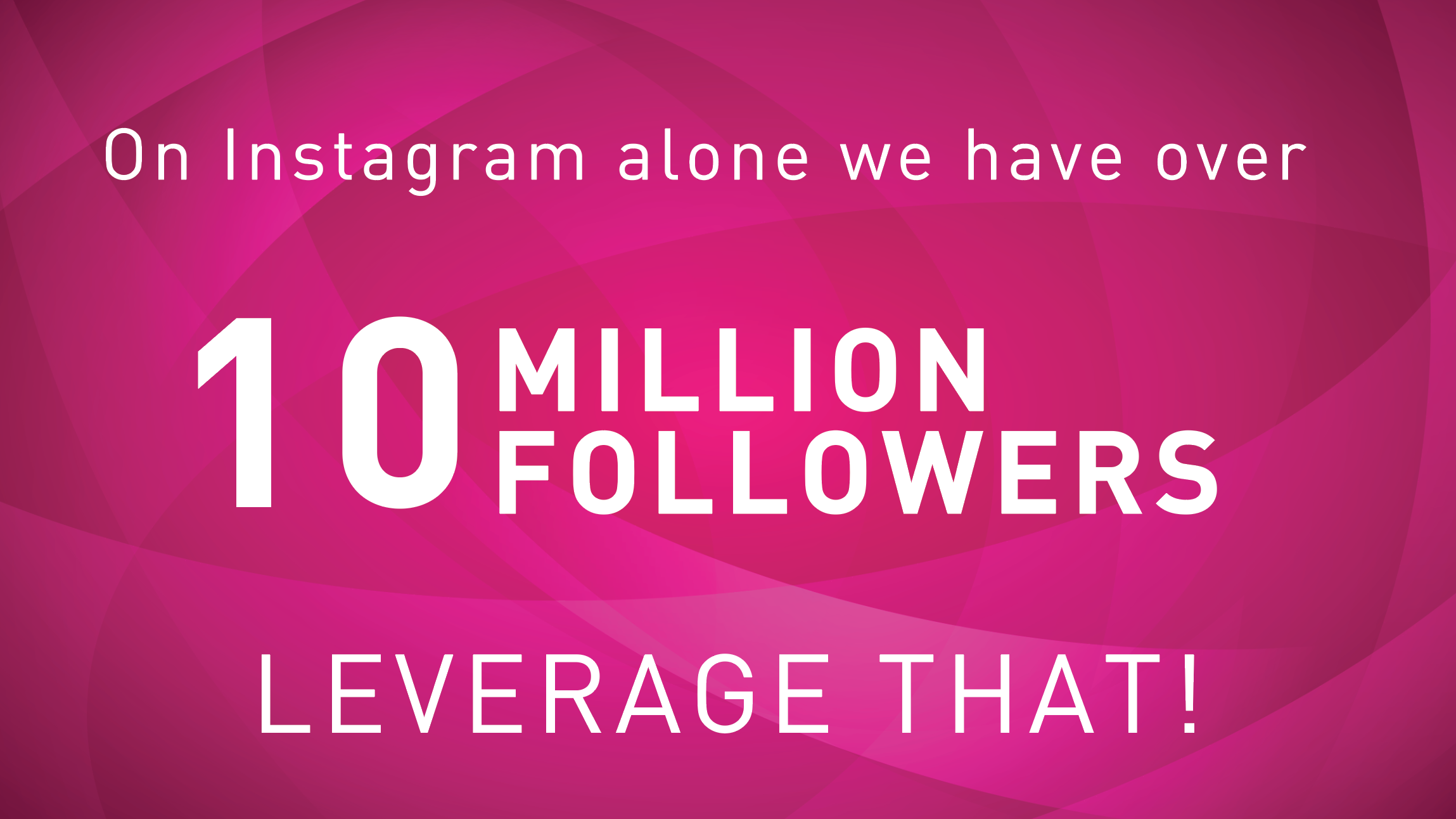 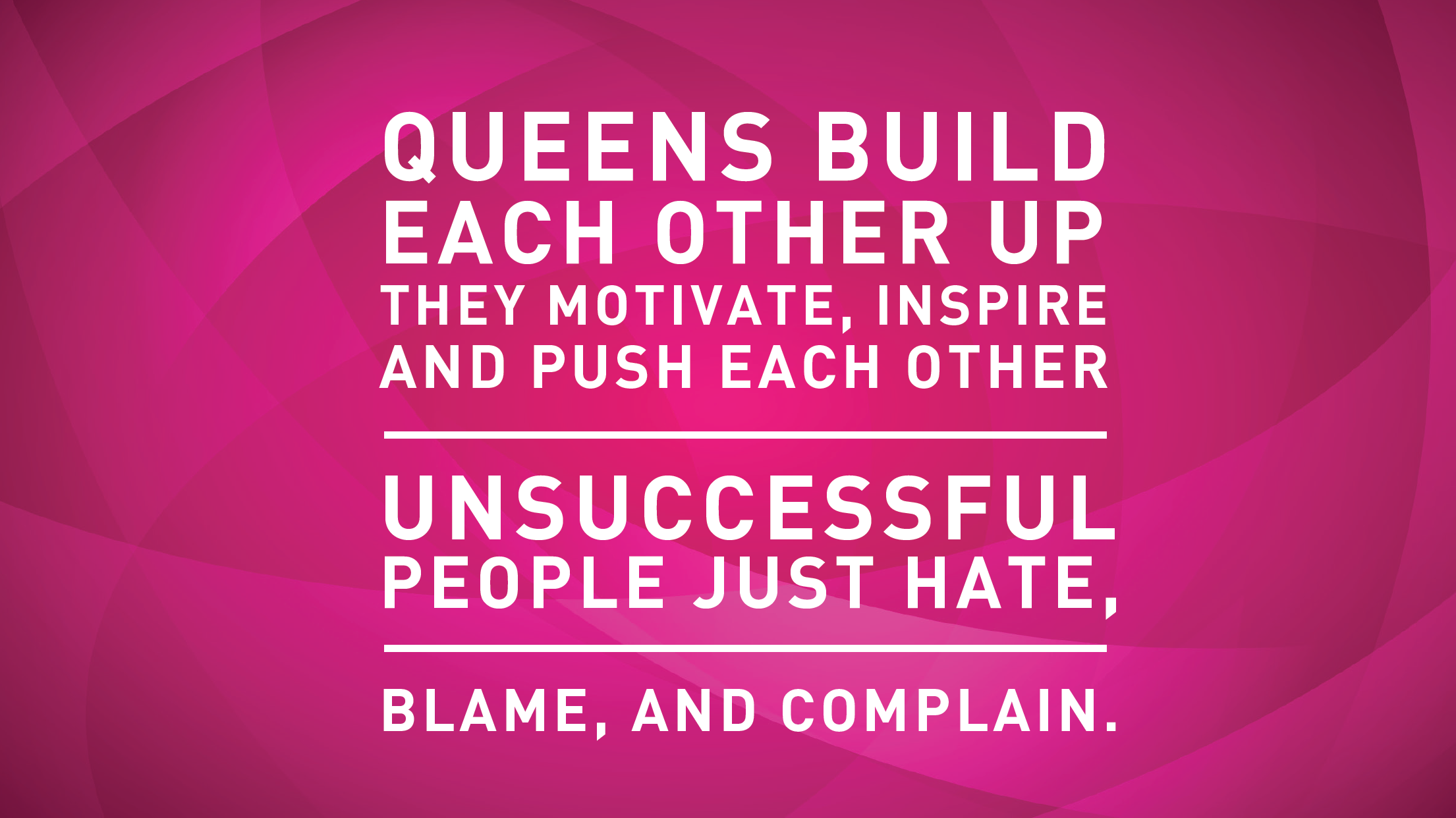 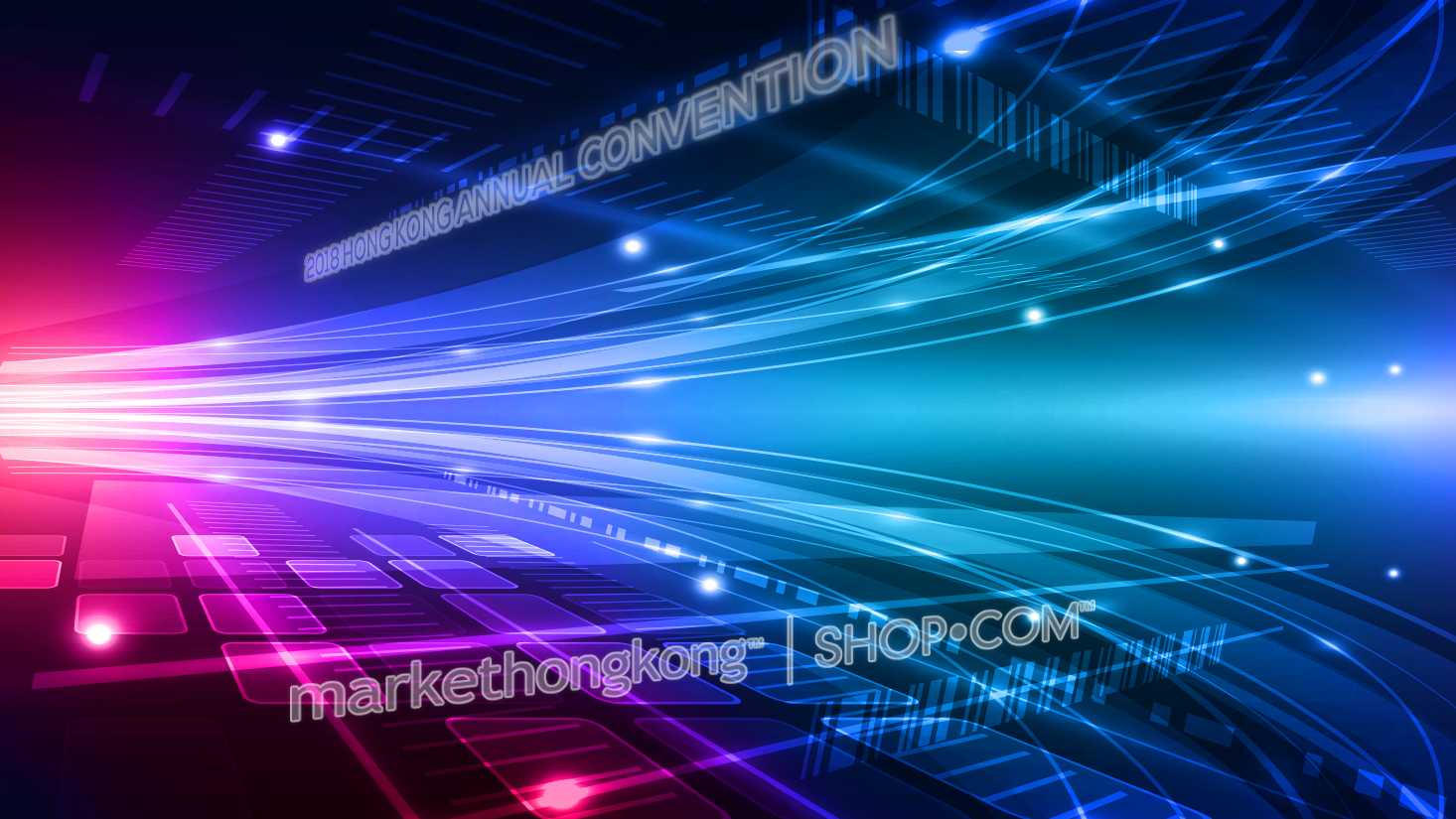 利用Motives建立事業與全新產品發布
Motives Business-Building and New Products
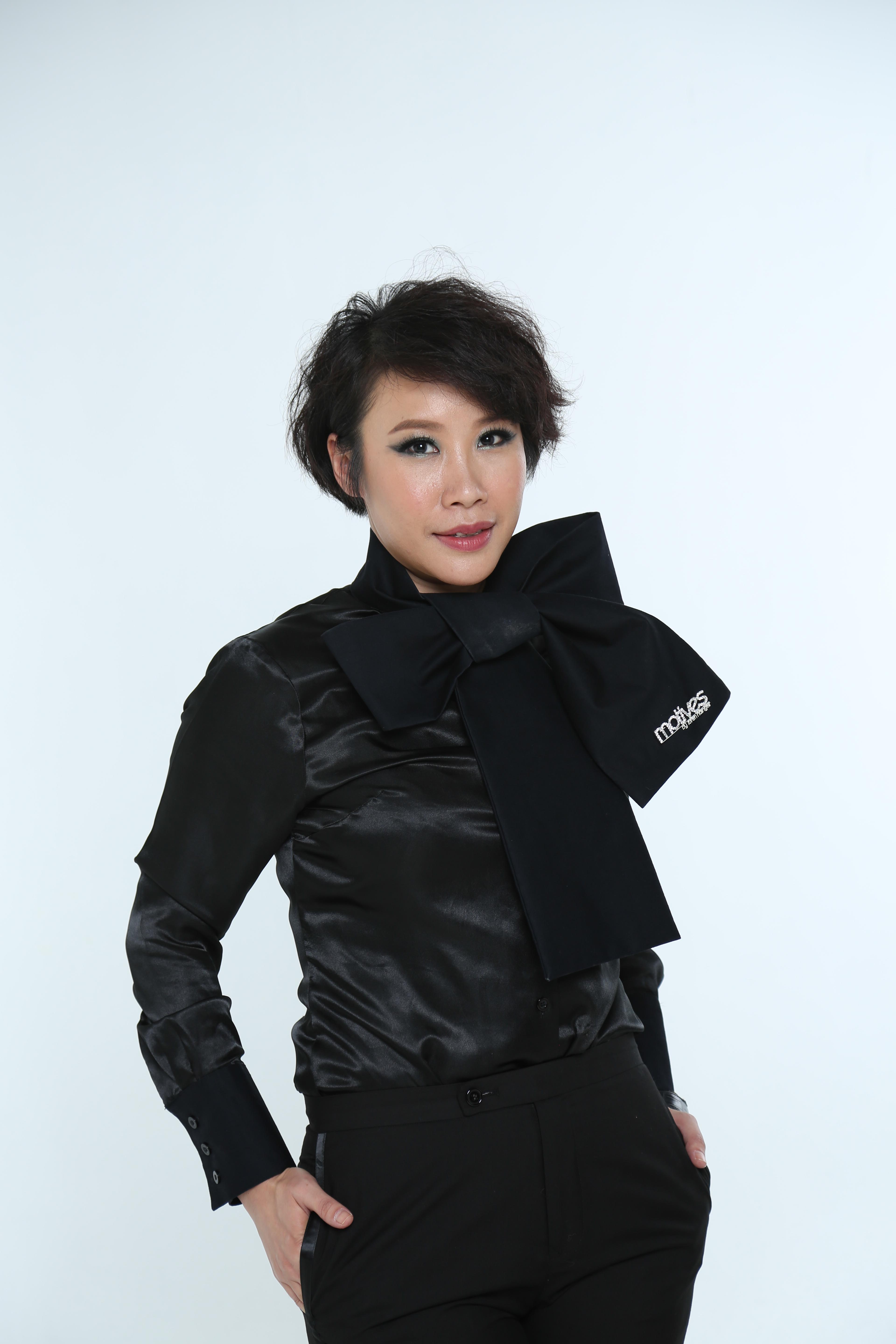 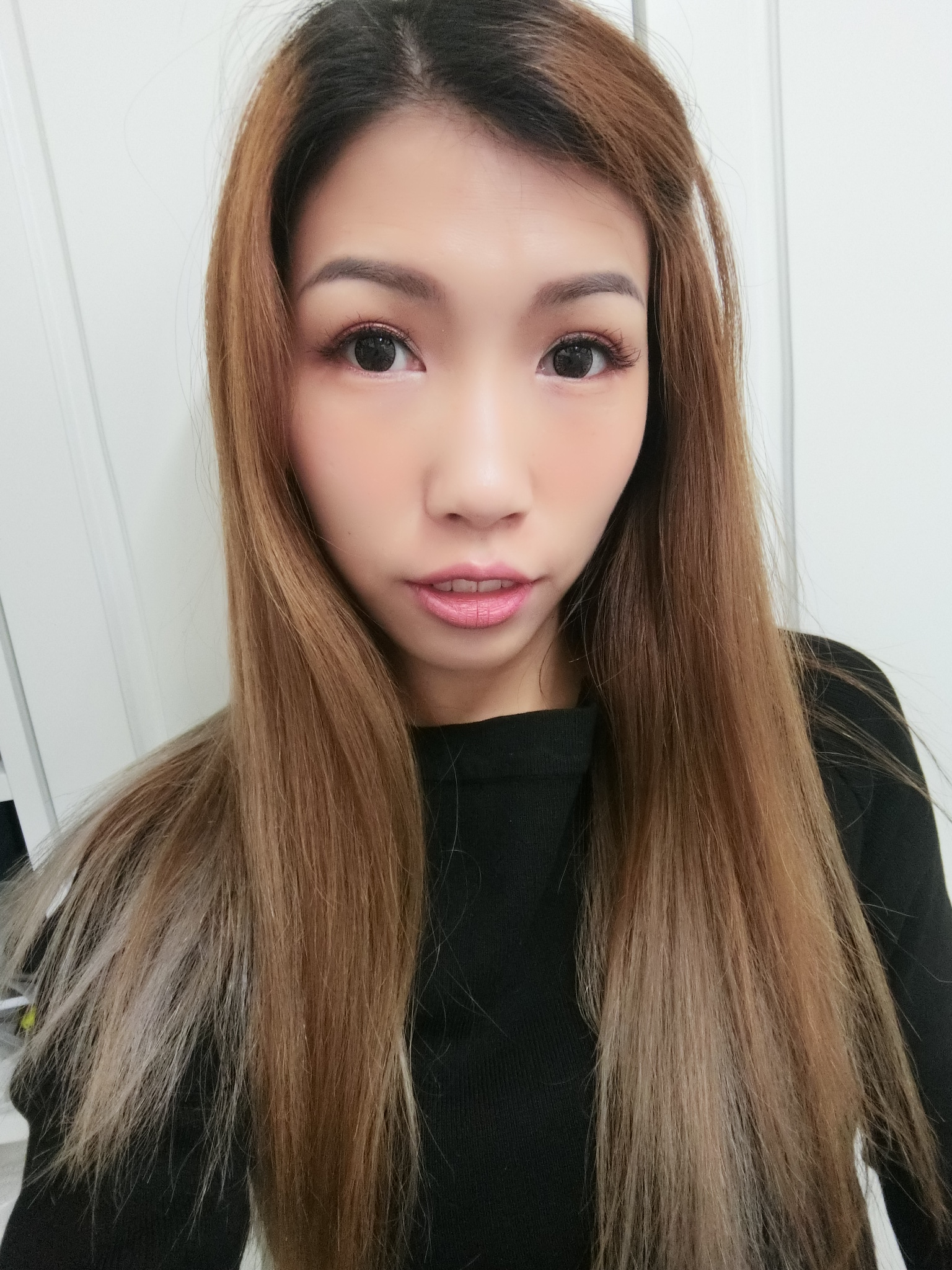 Angie Chou
Meko Lun
專業經理級
Professional Coordinator
資深主管經理級
Senior Master Coordinator
四個佣金週期共賺取HK$34,500
HK$34,500 in 4 Commission weeks
四個佣金週期共賺取HK$23,000
HK$23,000 in 4 Commission weeks
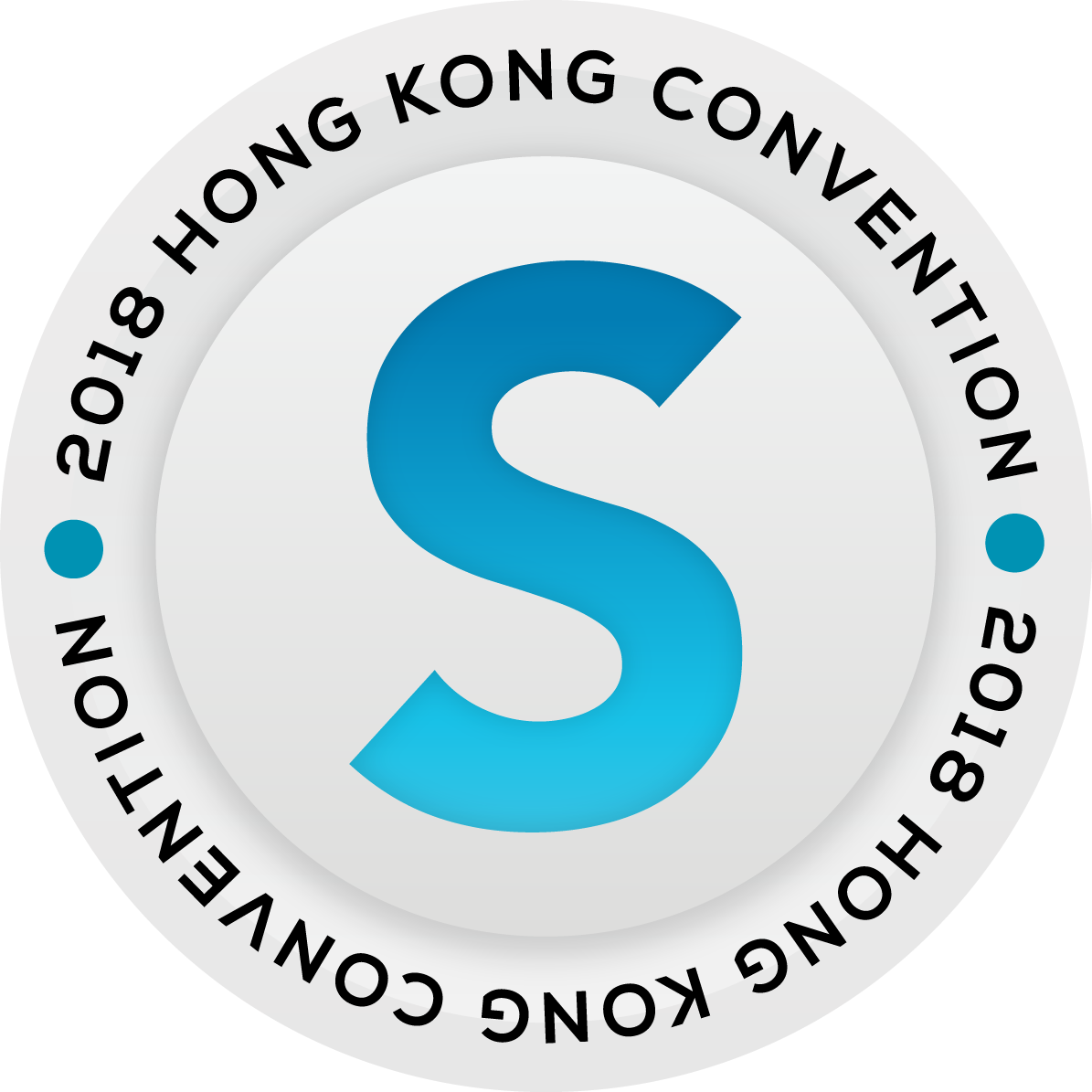 本簡報中提到的收入等級純屬舉例說明，無意代表美安香港超連鎖™店主的一般收入，也無意表示任何超連鎖™店主皆可賺取同等收入。美安香港超連鎖™店主的成功與否，取決於其在發展事業時的努力、才能與投入程度。
The income levels mentioned in the following presentation are for illustration purposes only. They are not intended to represent the income of a typical Market Hong Kong UnFranchise ™Owner, nor are they intended to represent that any given Independent UnFranchise ™ Owner will earn income in that amount. The success of any Market Hong Kong Independent UnFranchise ™ Owner will depend upon the amount of hard work, talent, and dedication which he or she devotes to building his or her Market Hong Kong Business.
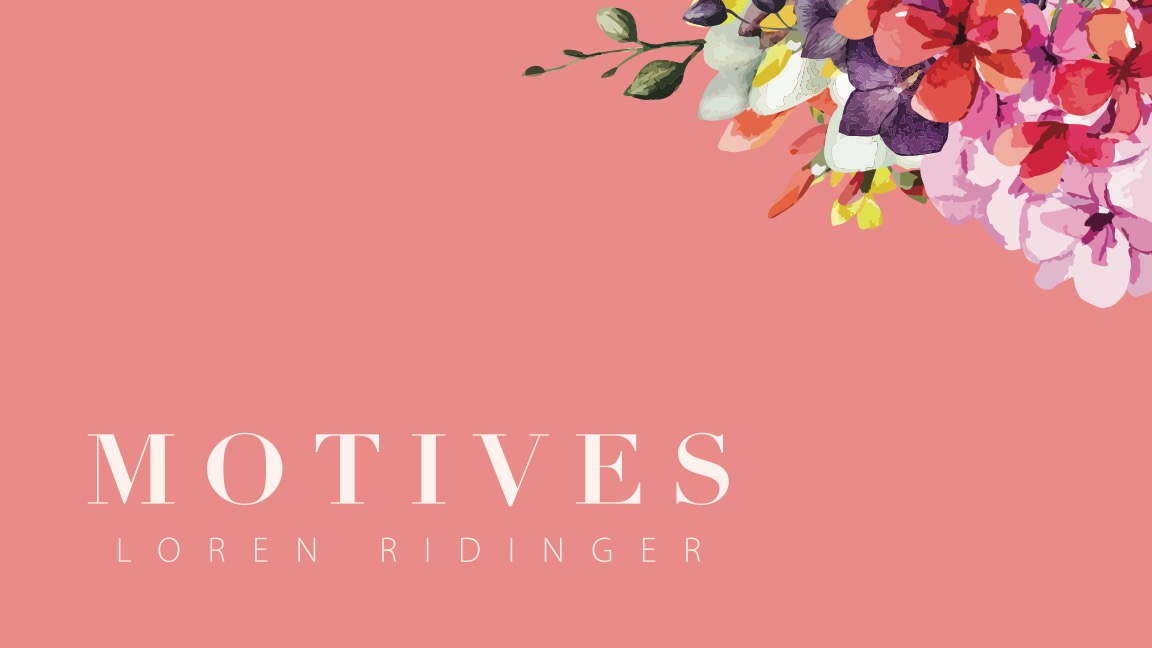 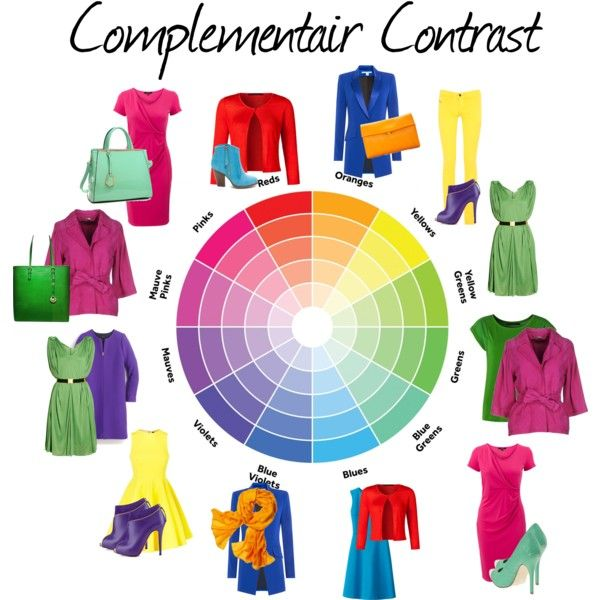 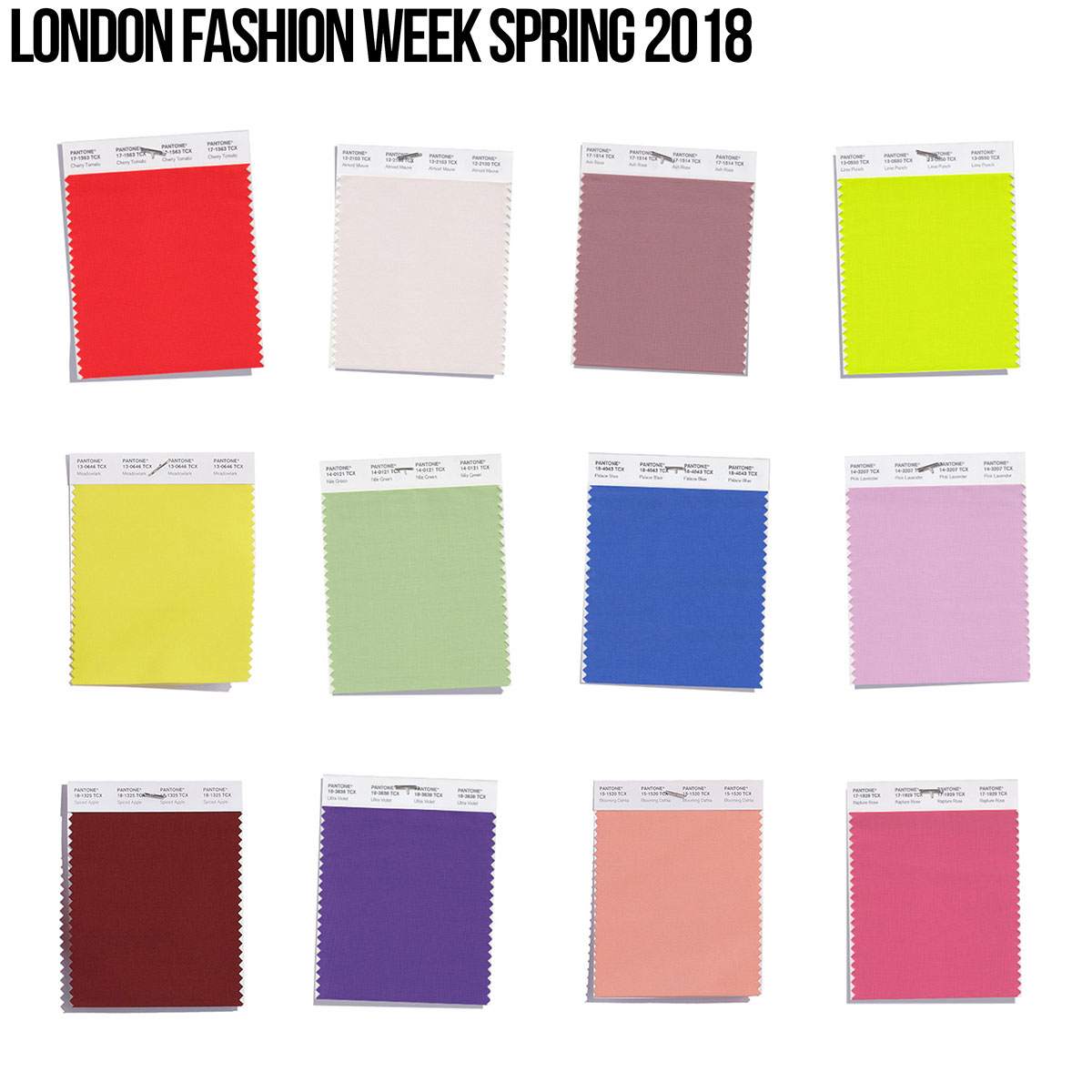 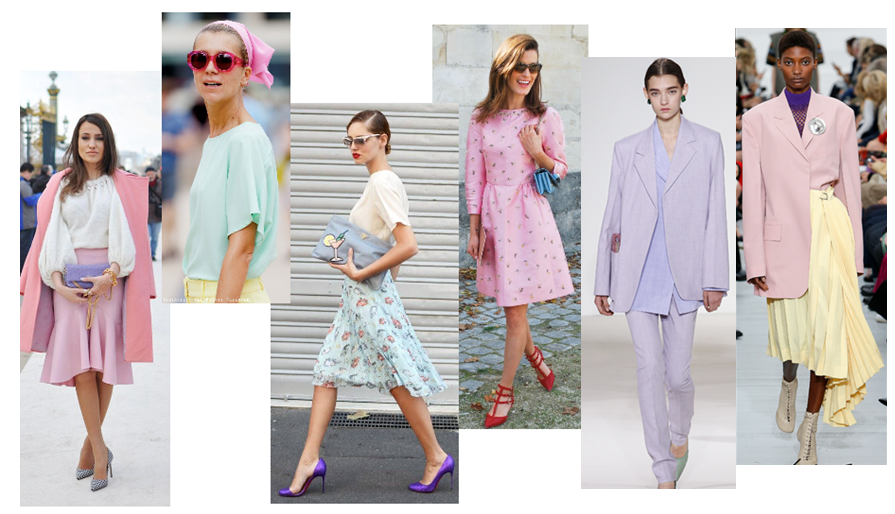 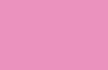 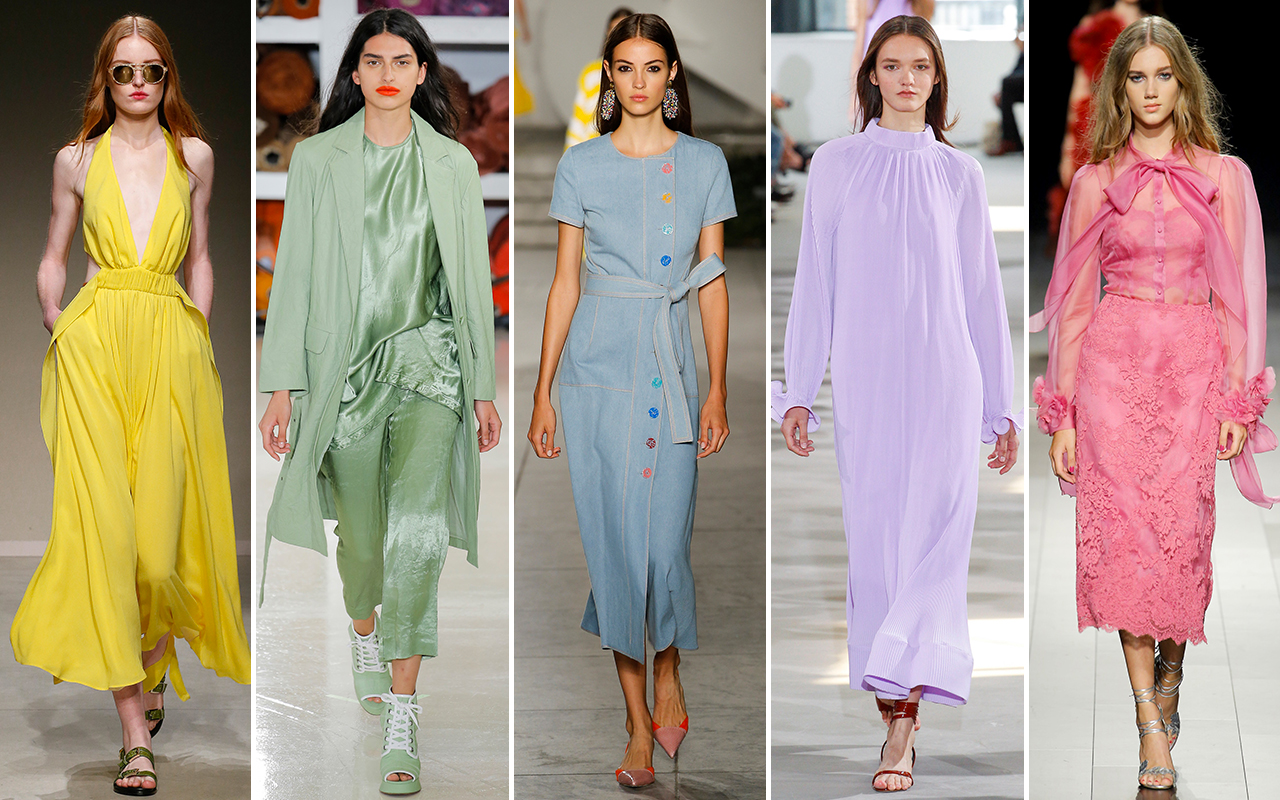 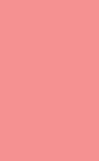 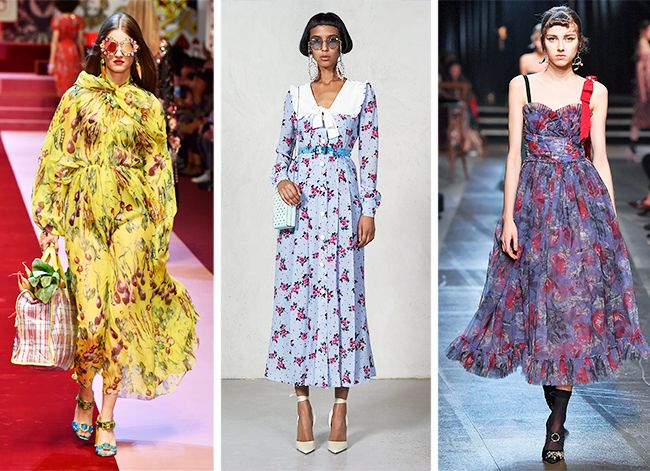 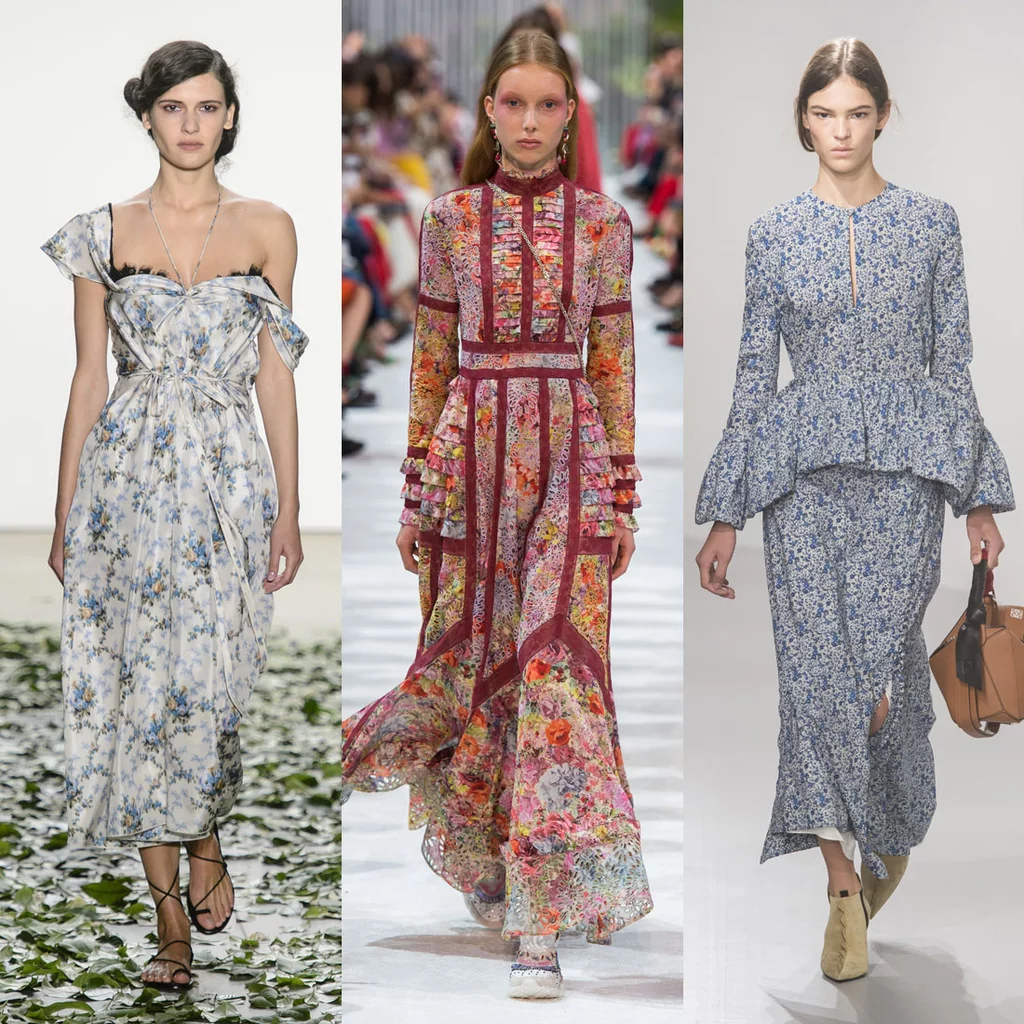 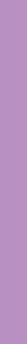 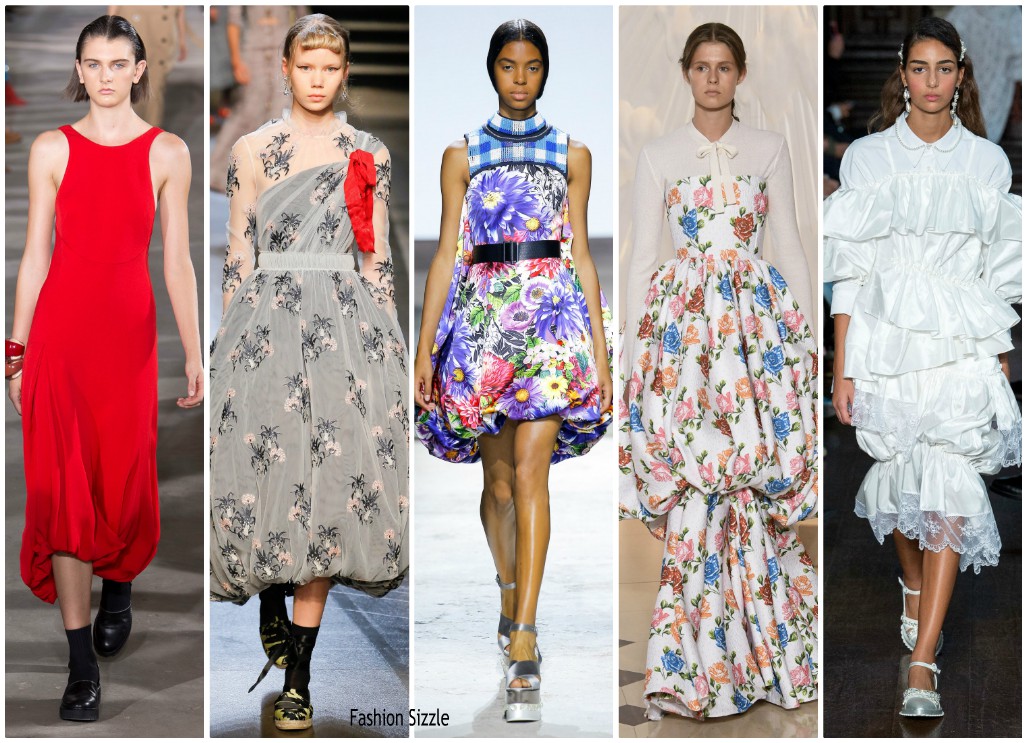 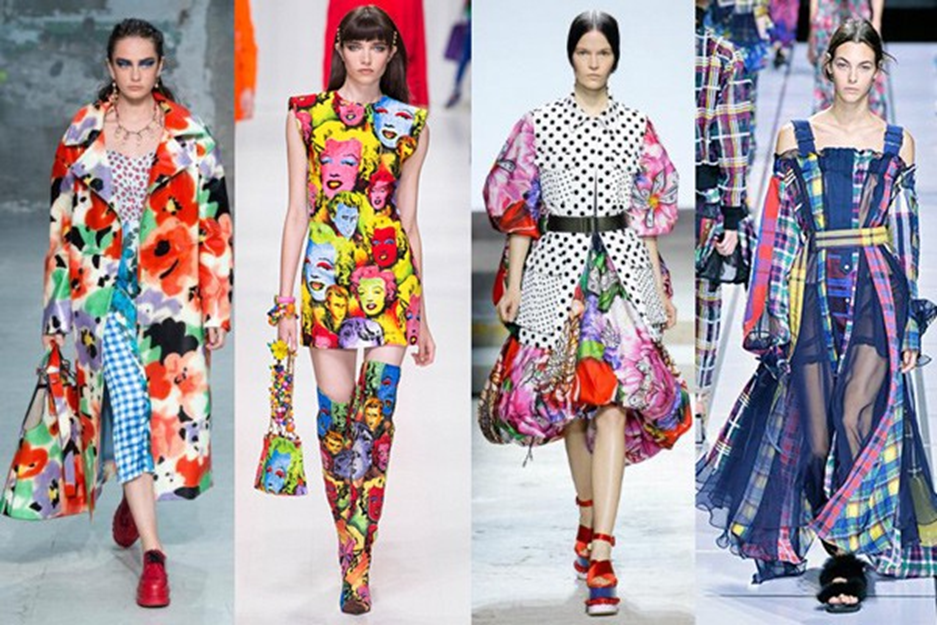 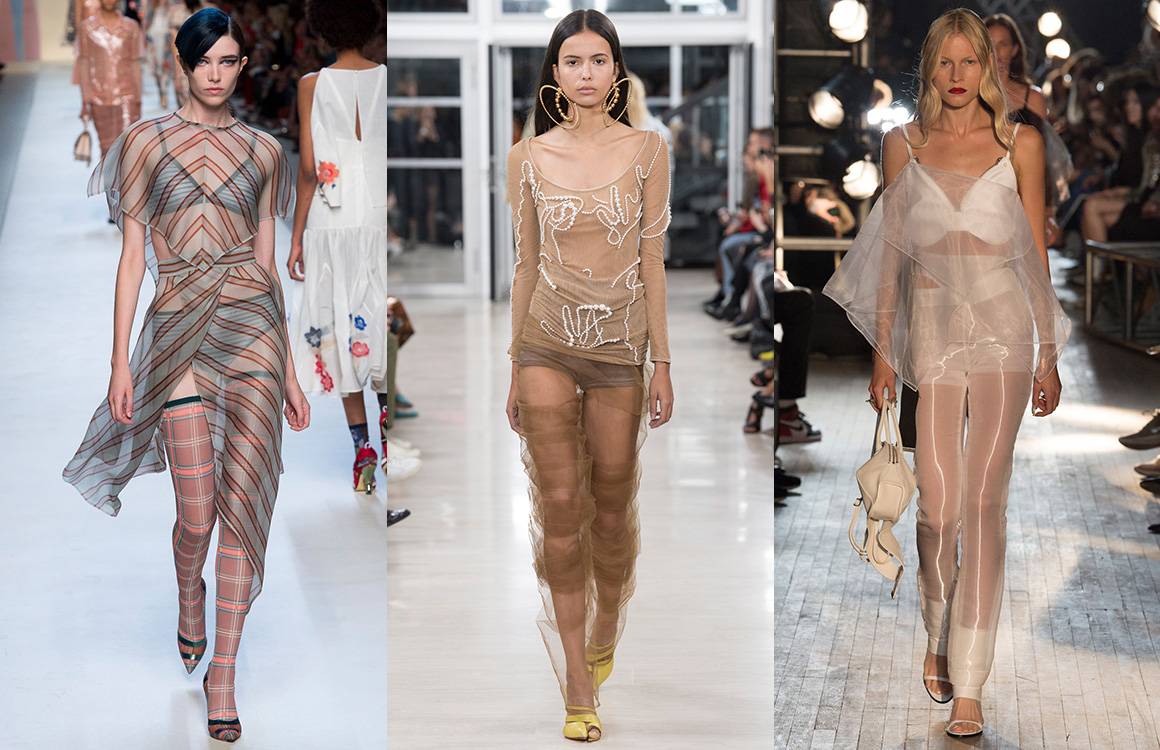 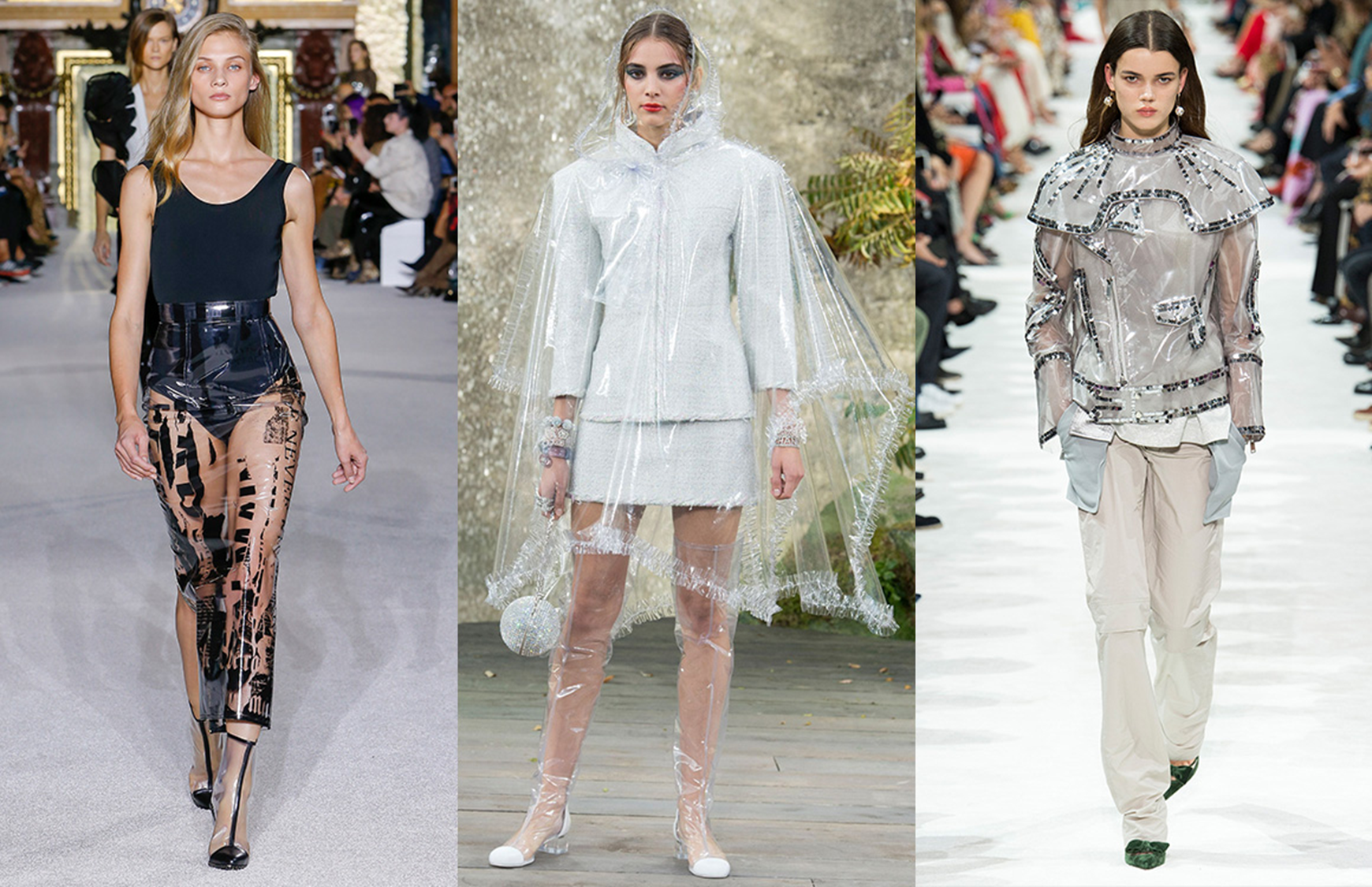 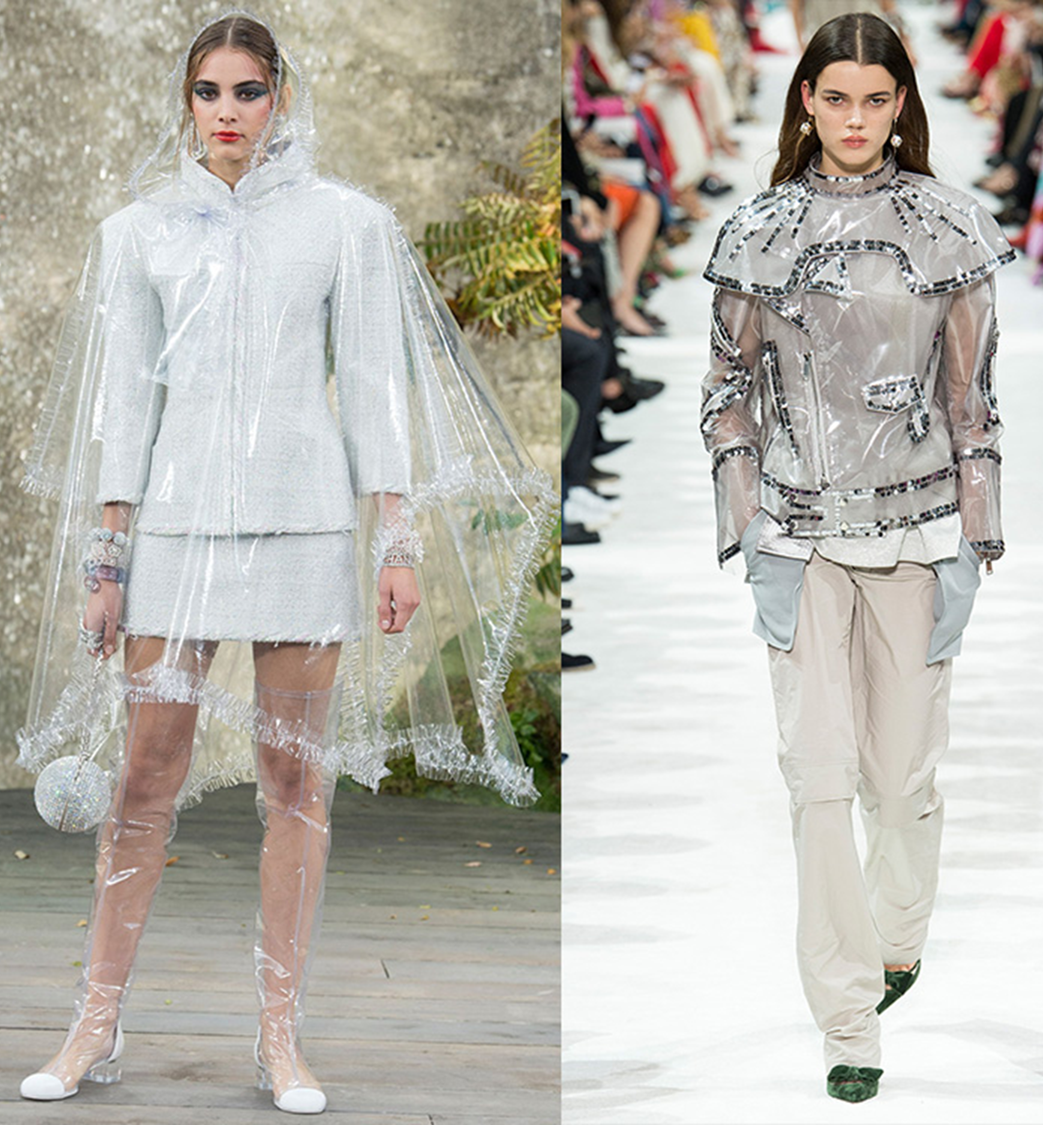 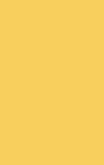 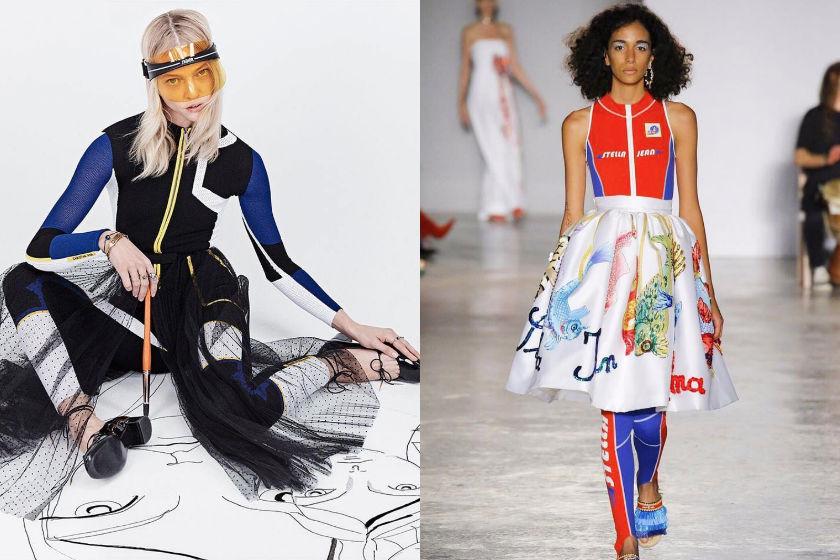 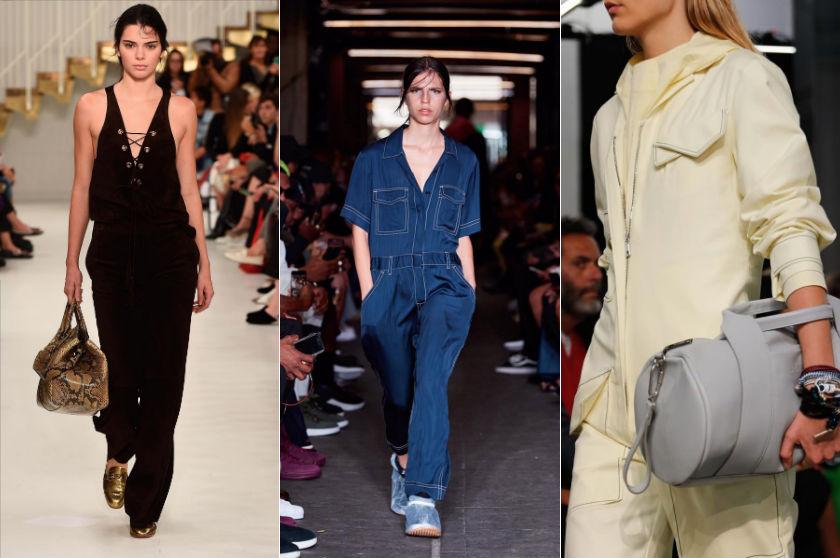 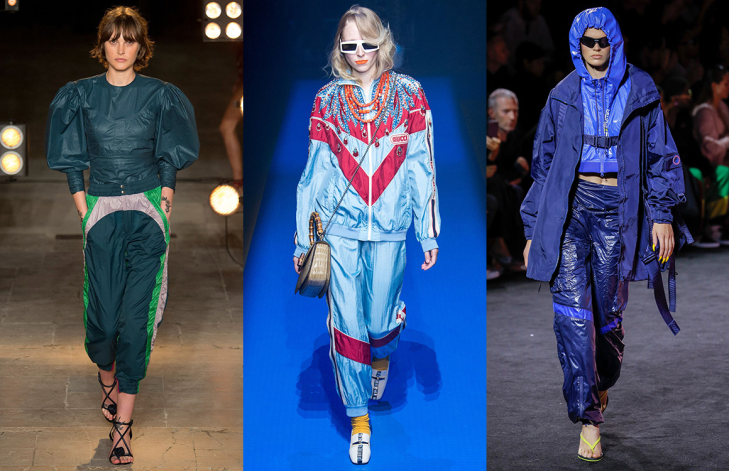 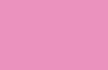 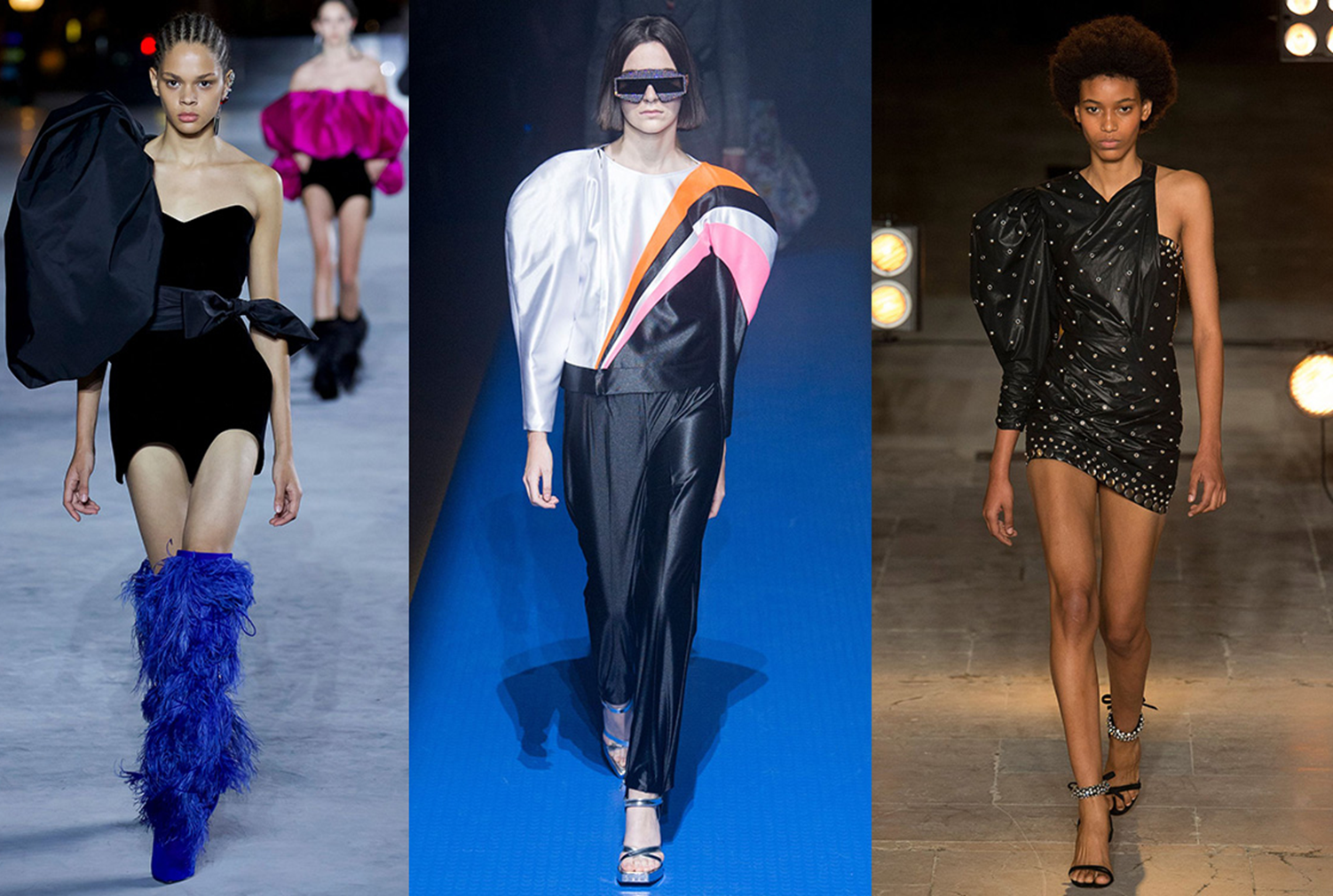 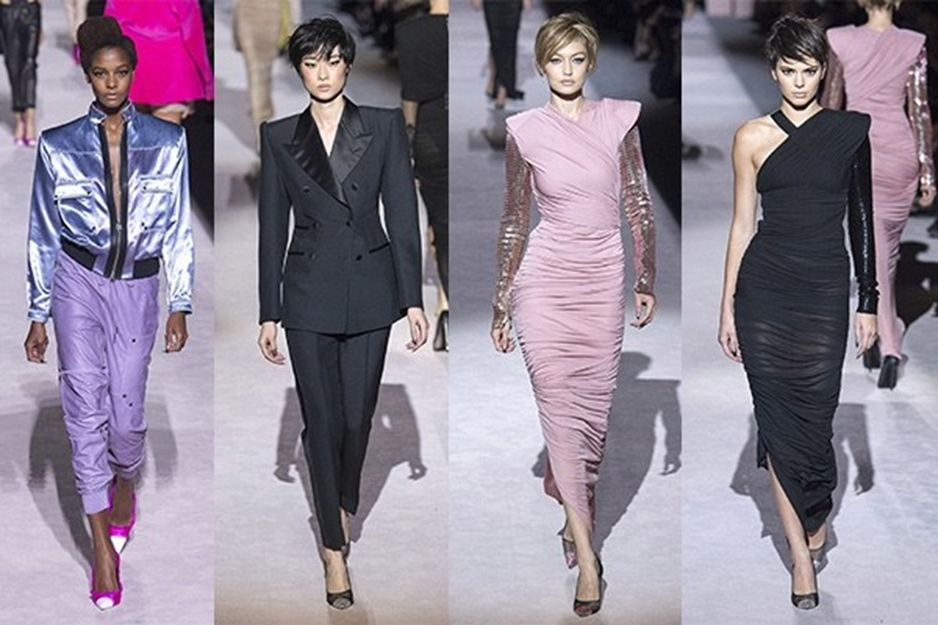 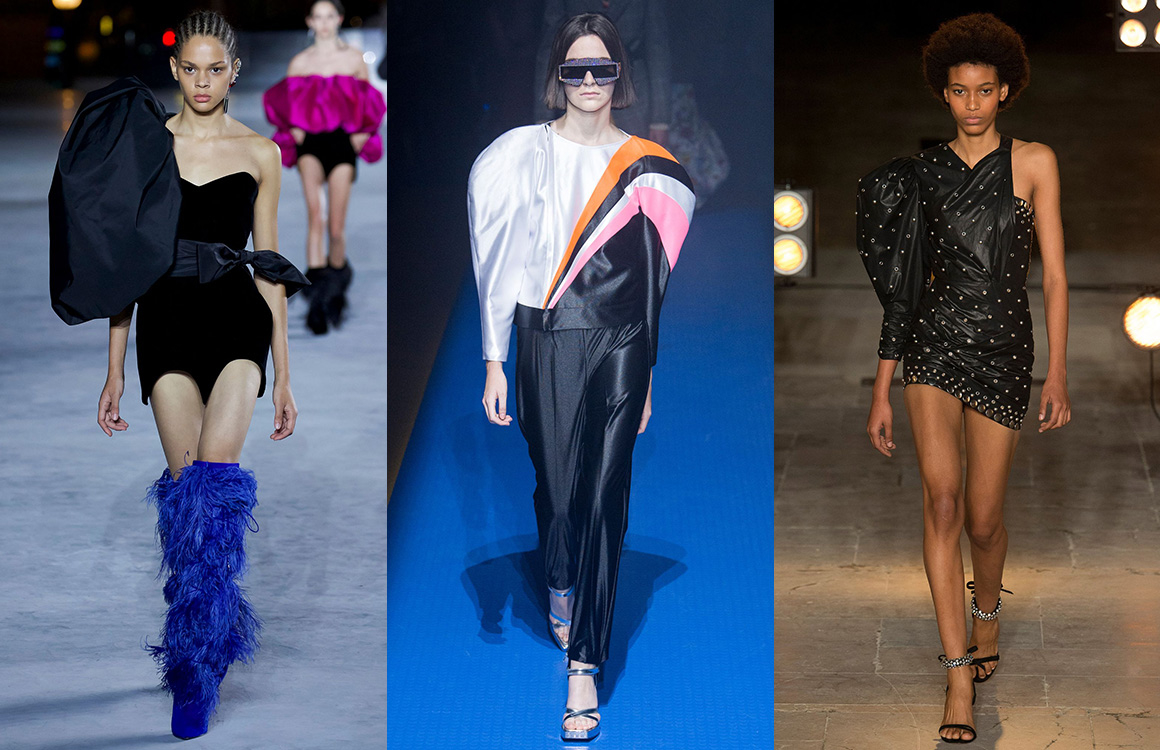 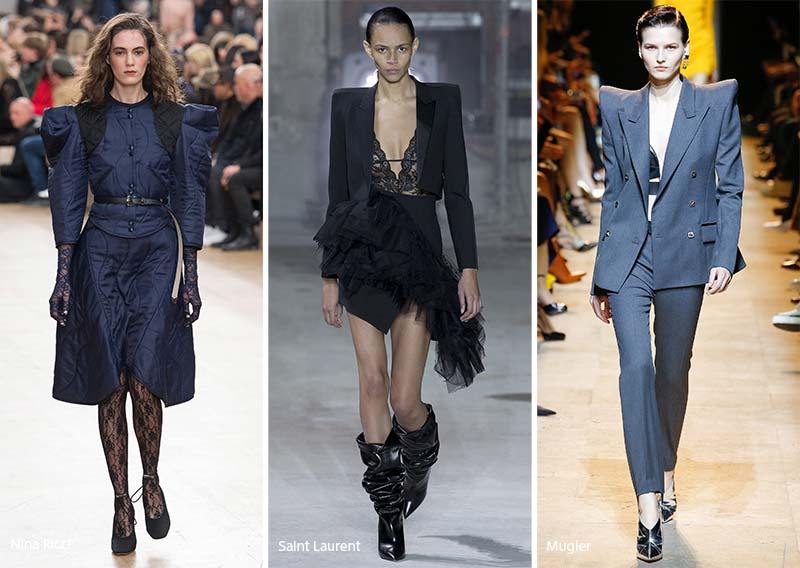 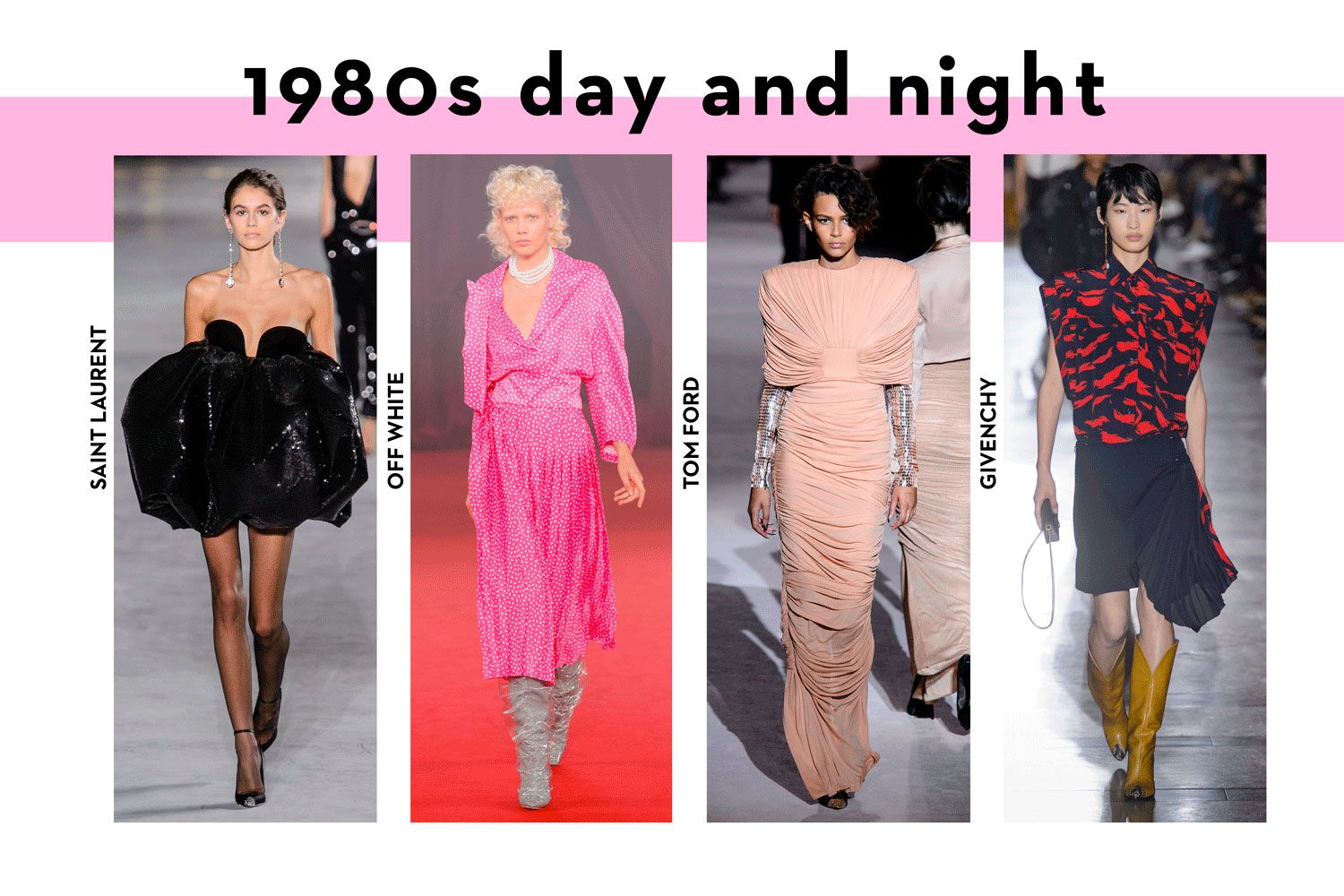 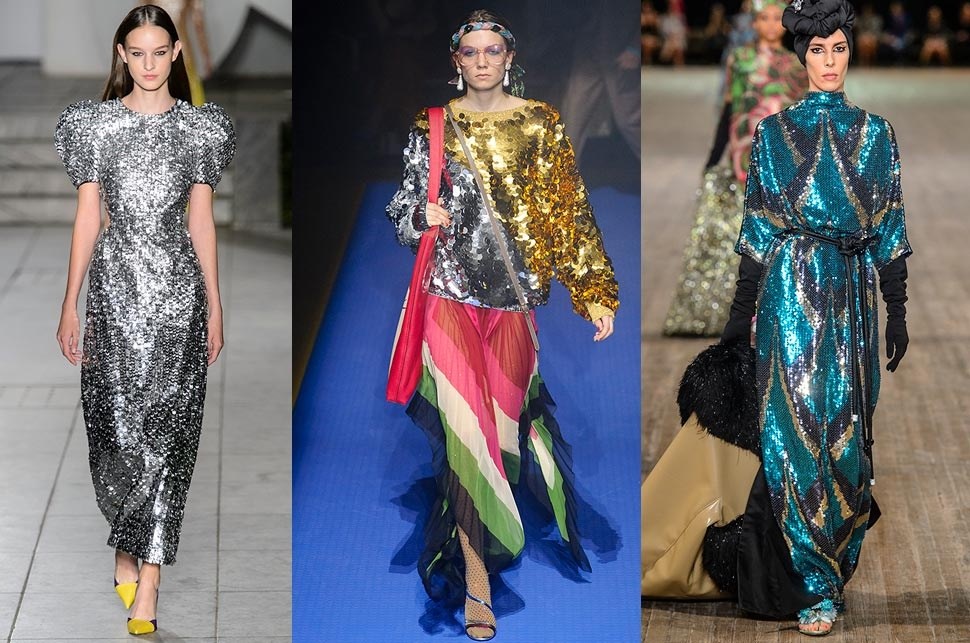 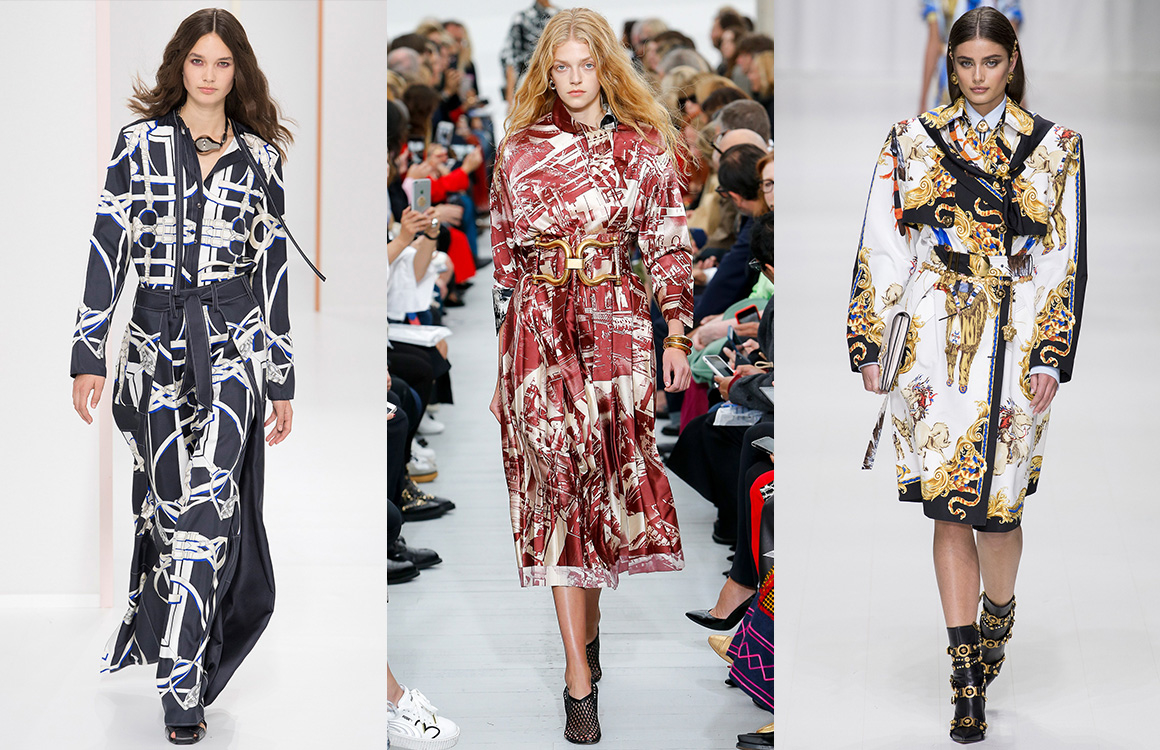 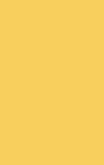 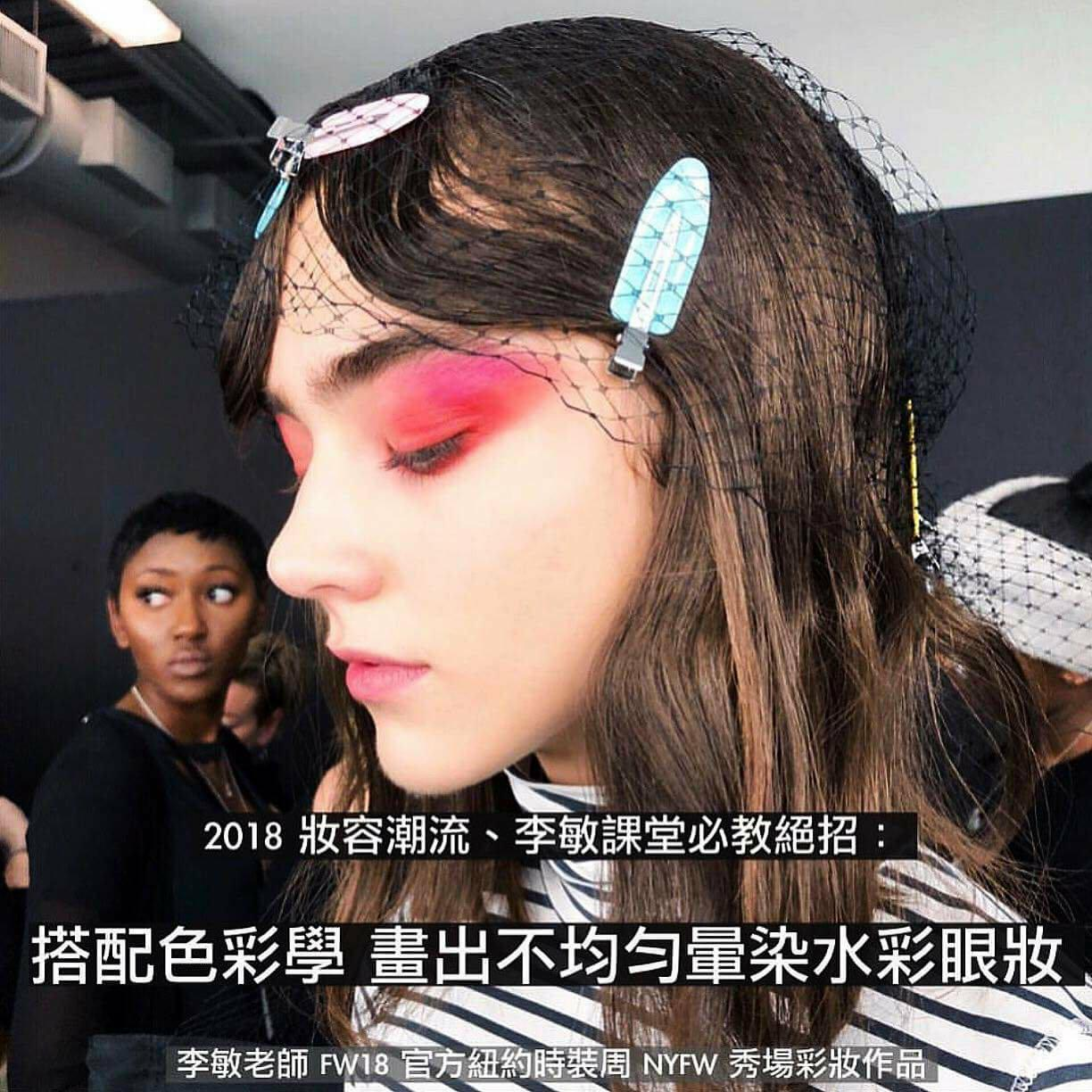 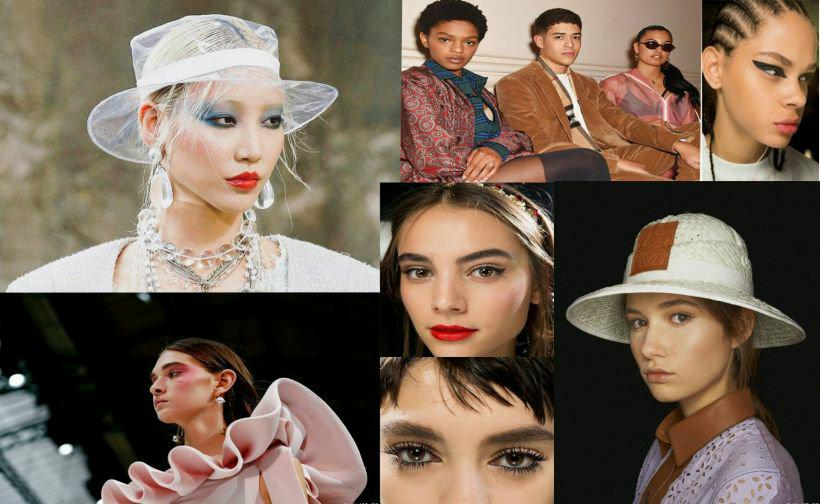 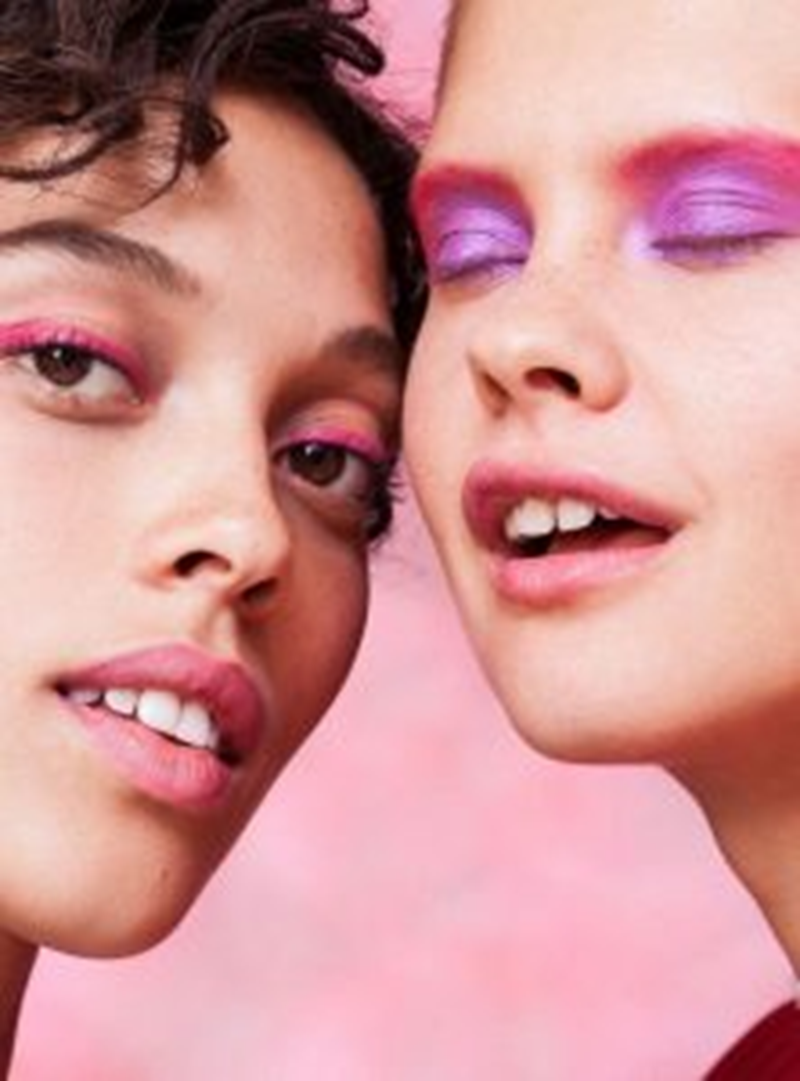 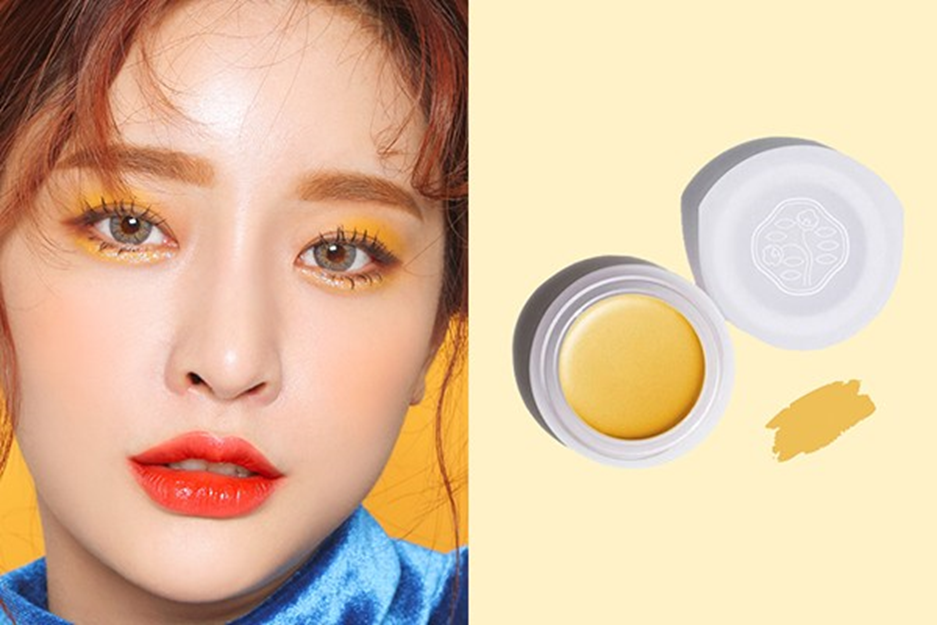 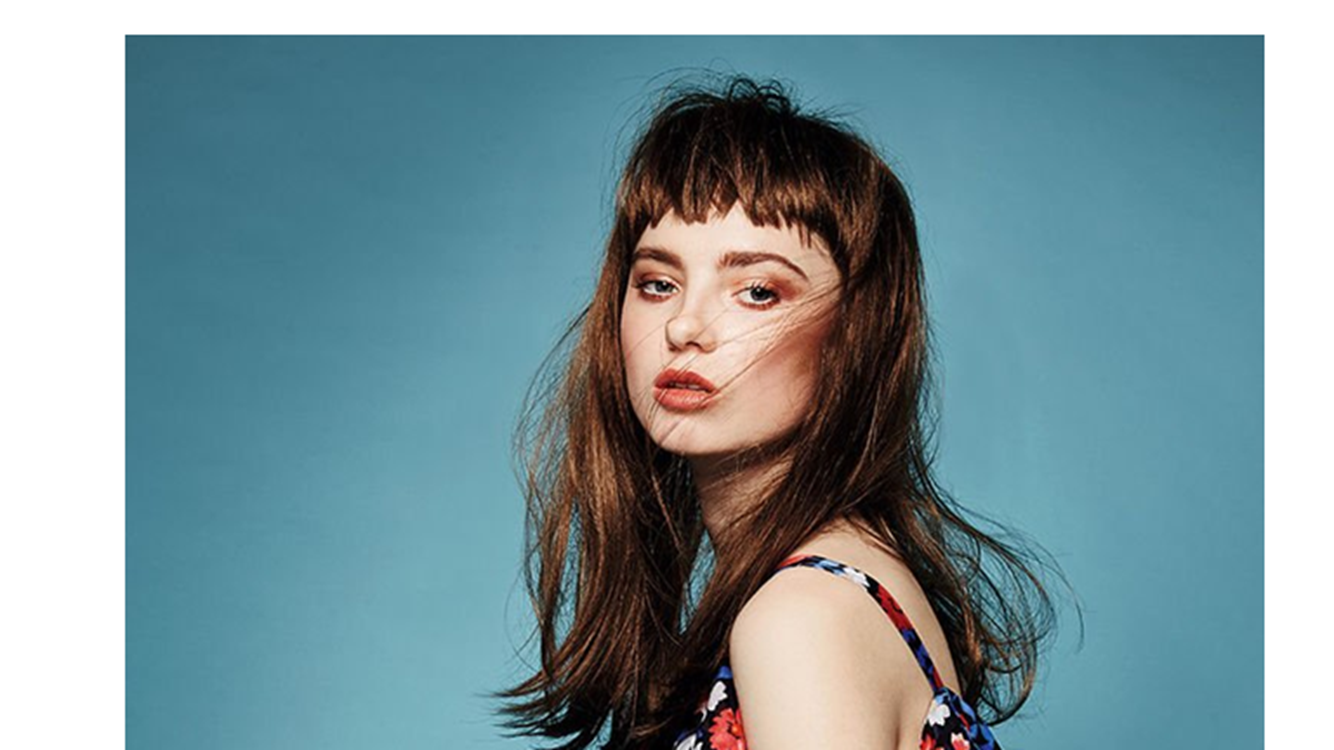 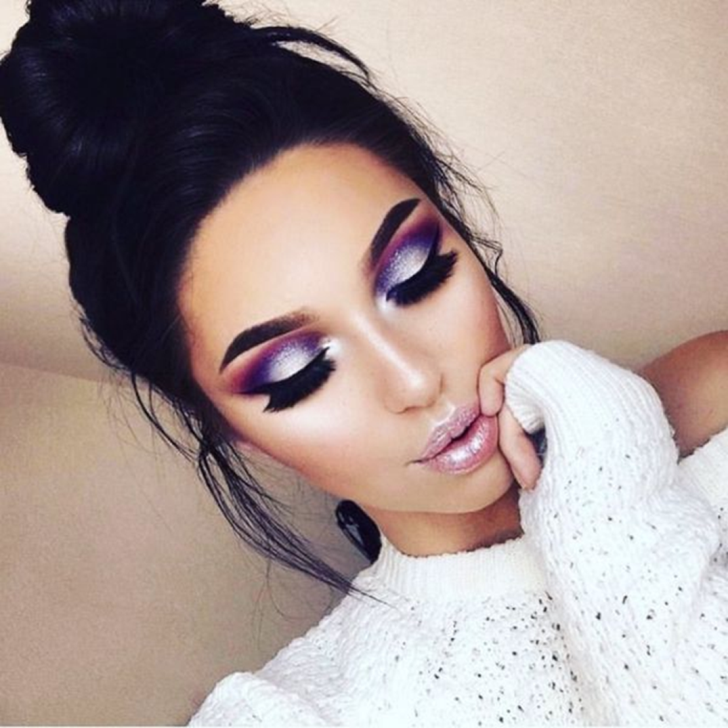 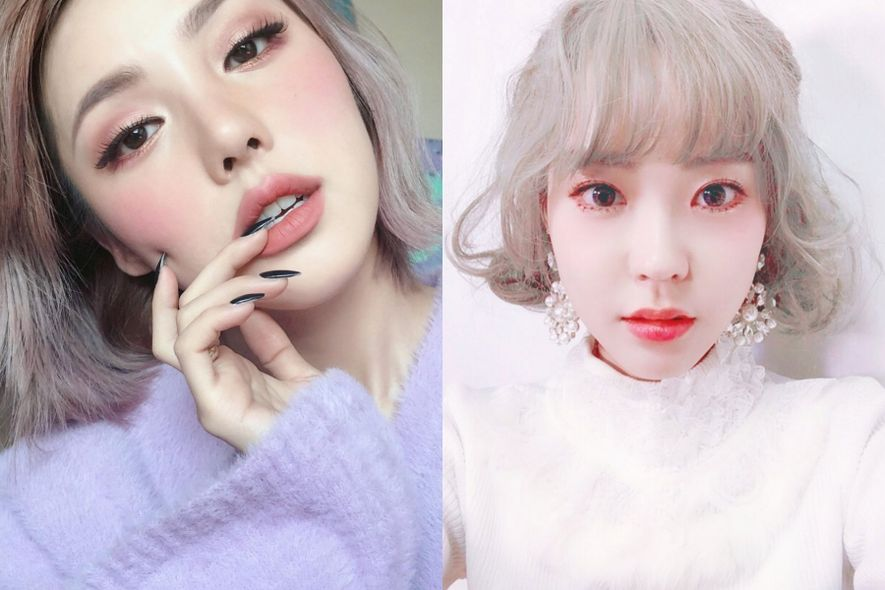 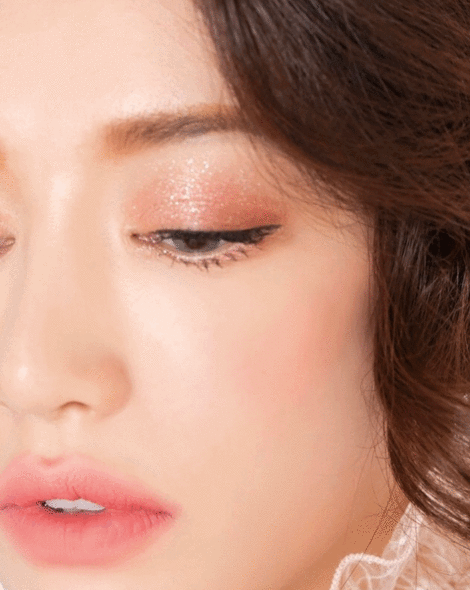 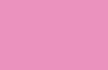 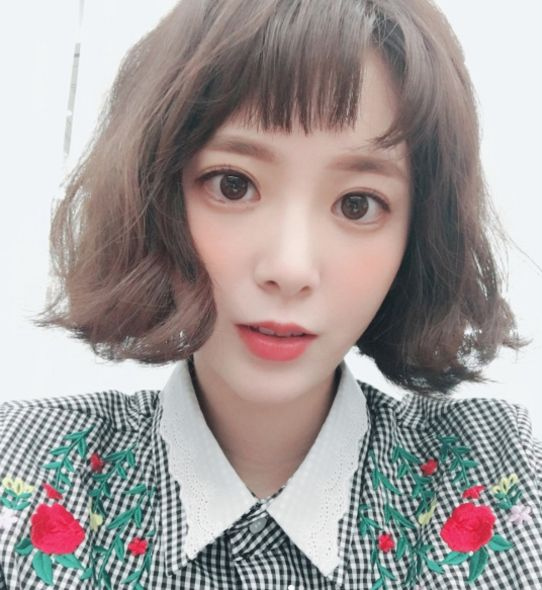 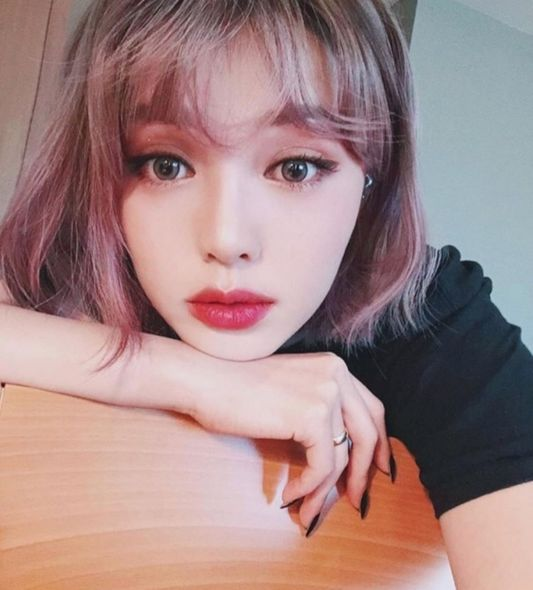 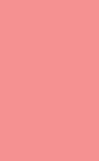 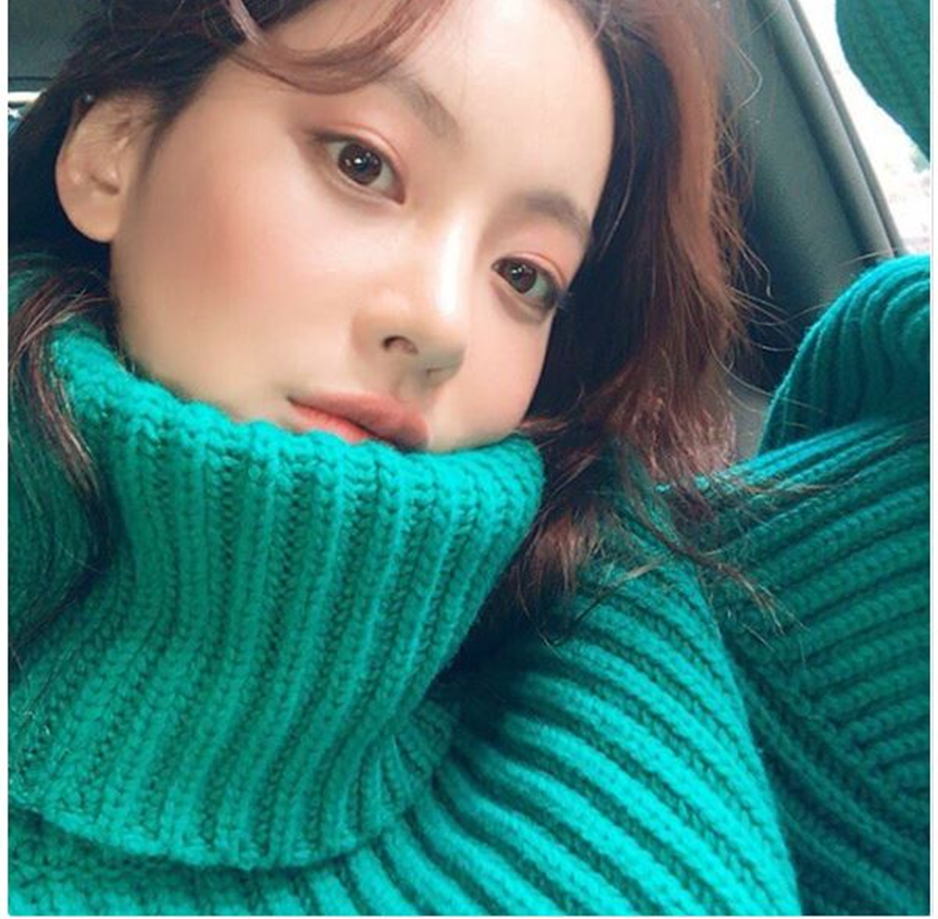 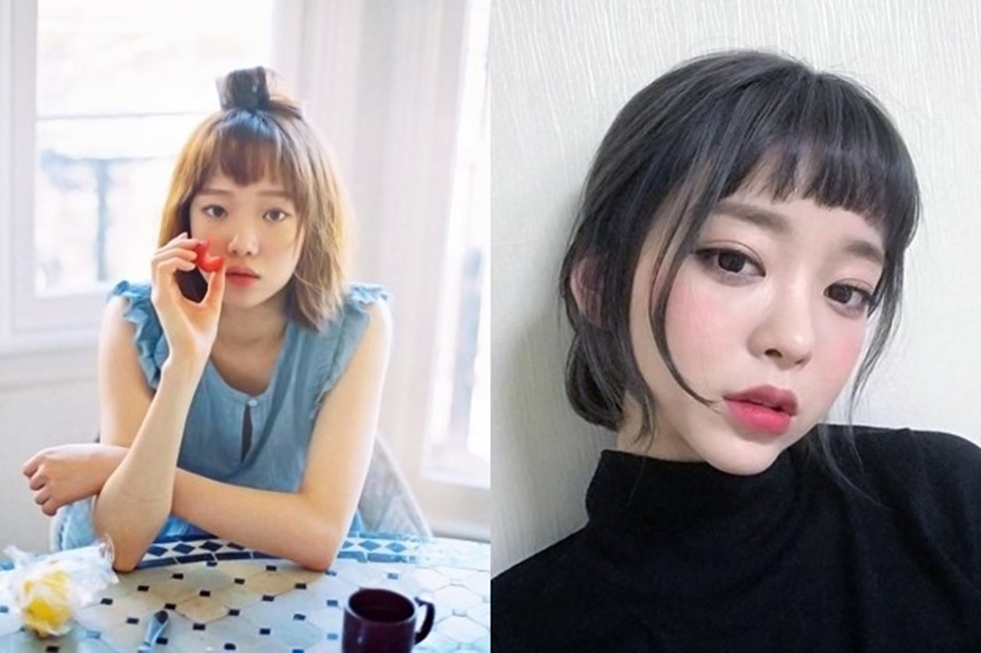 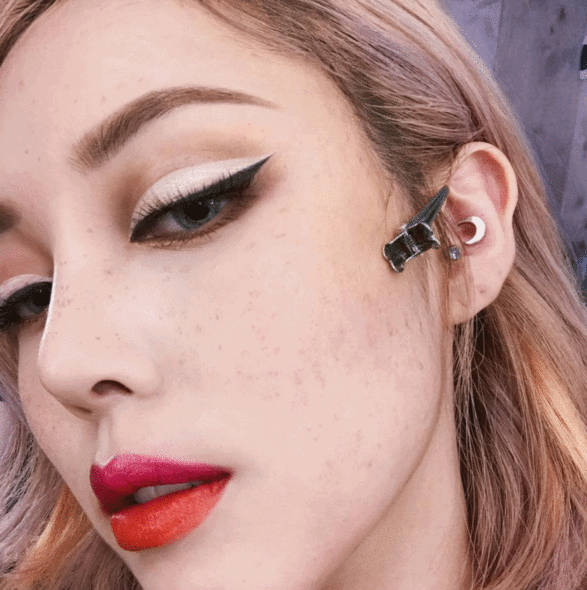 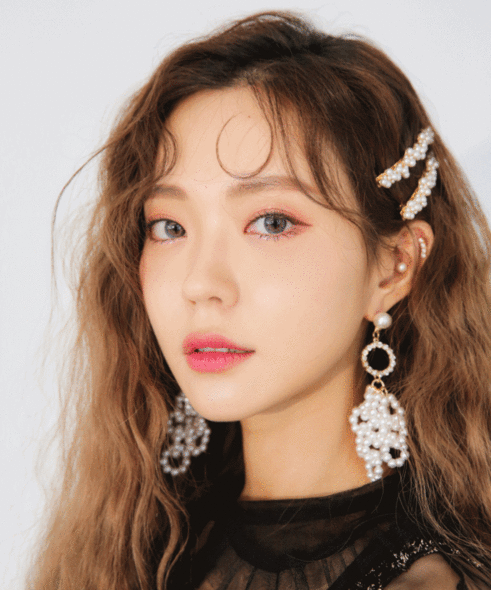 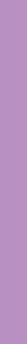 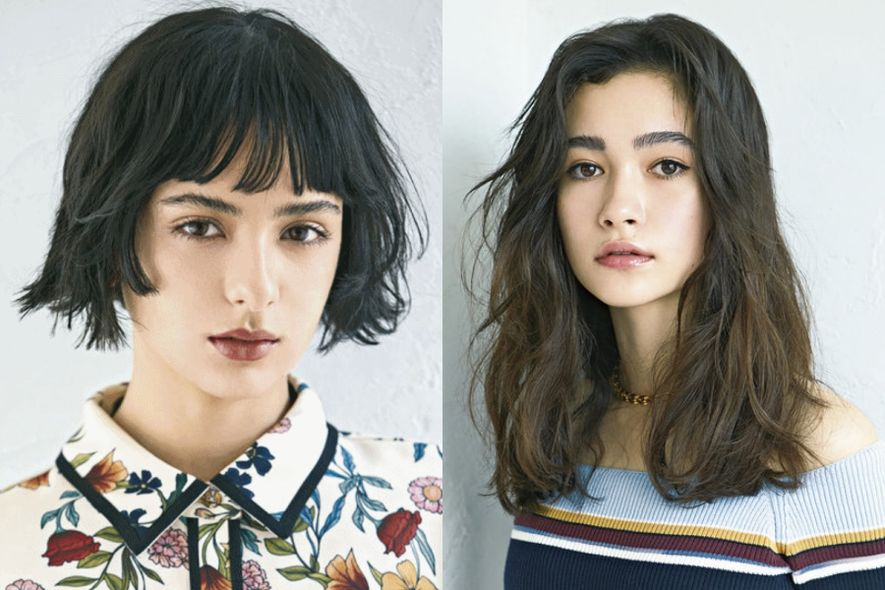 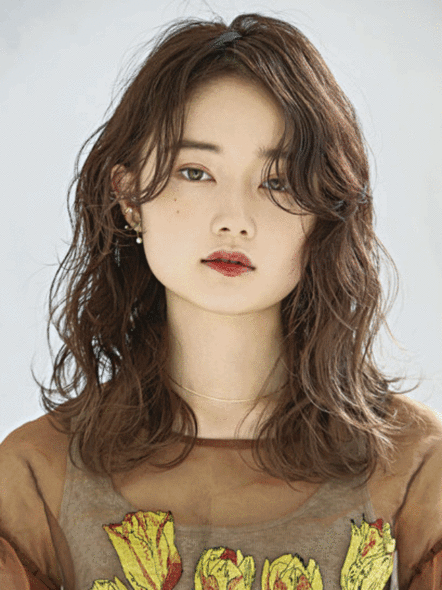 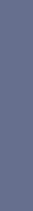 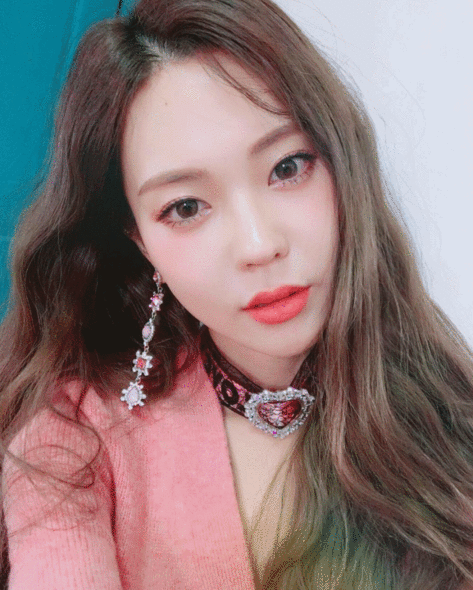 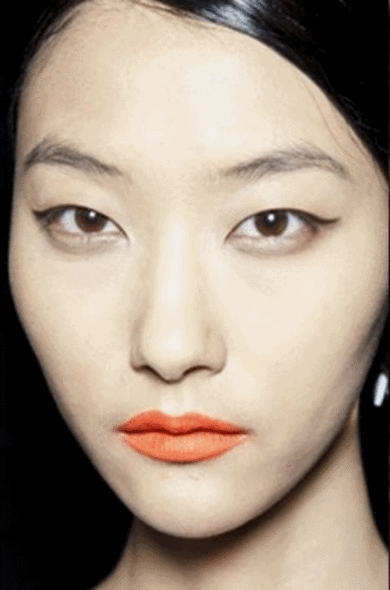 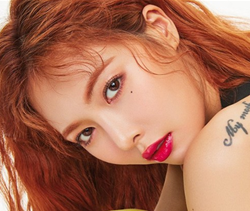 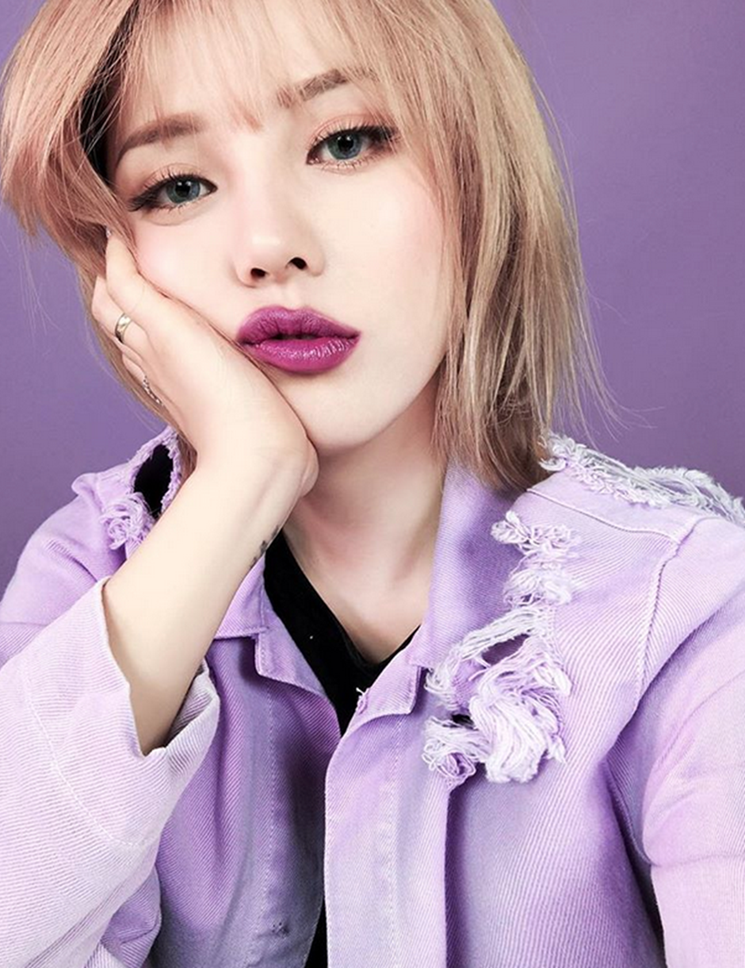 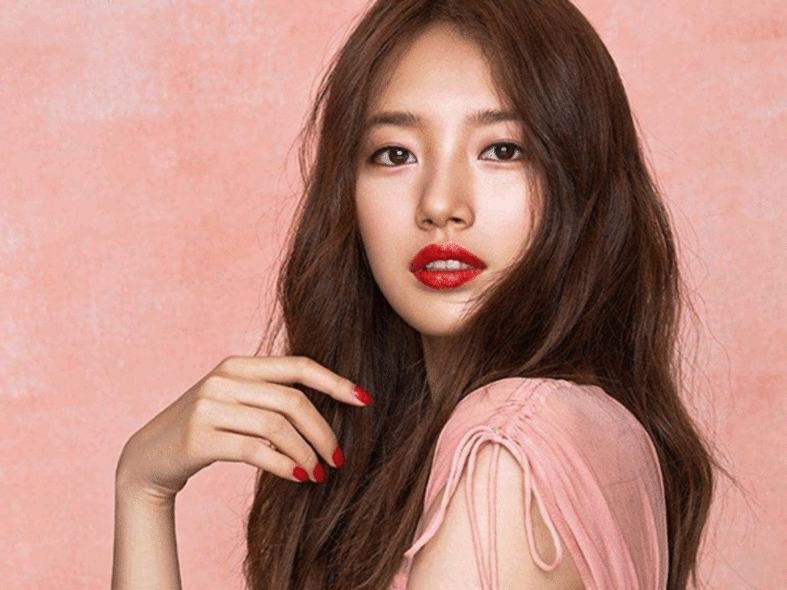 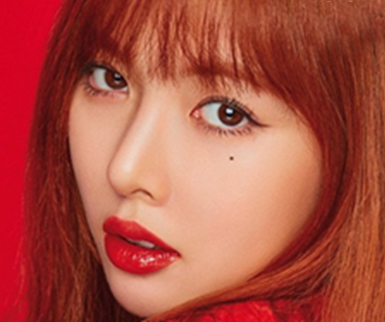 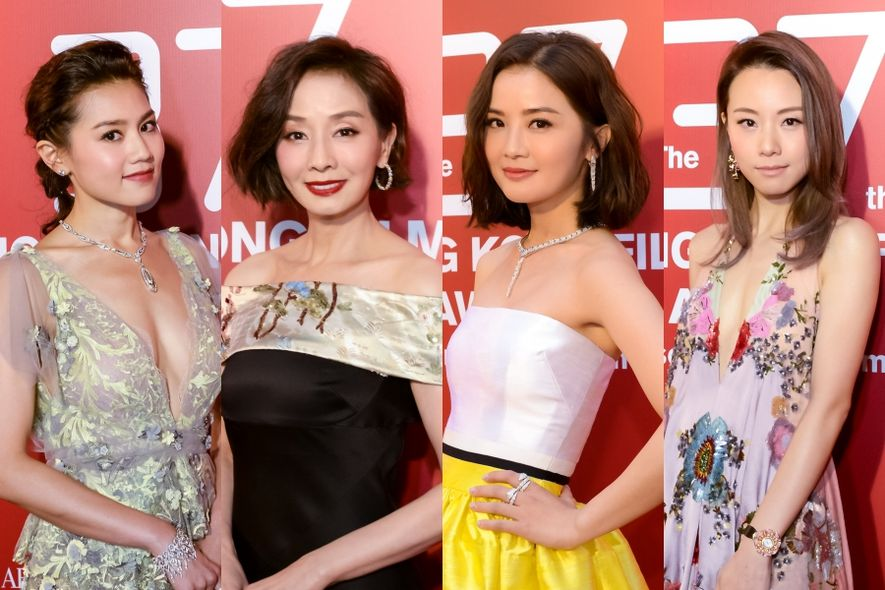 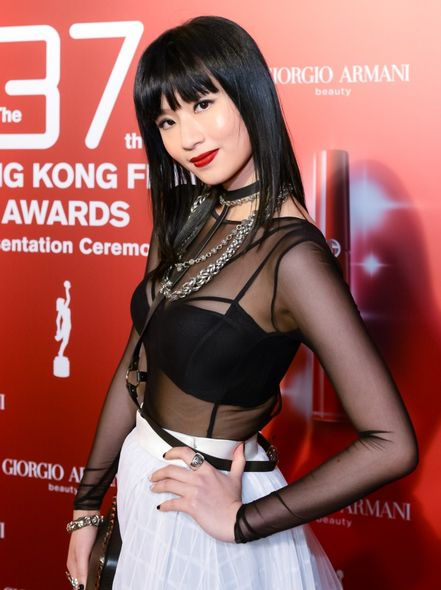 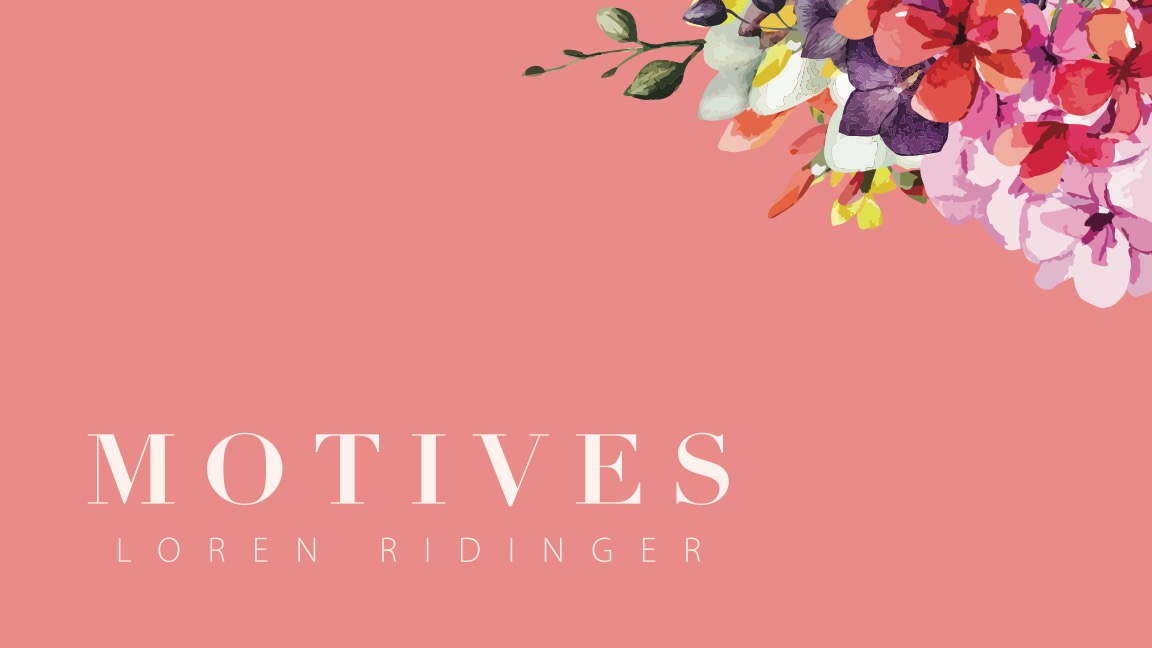 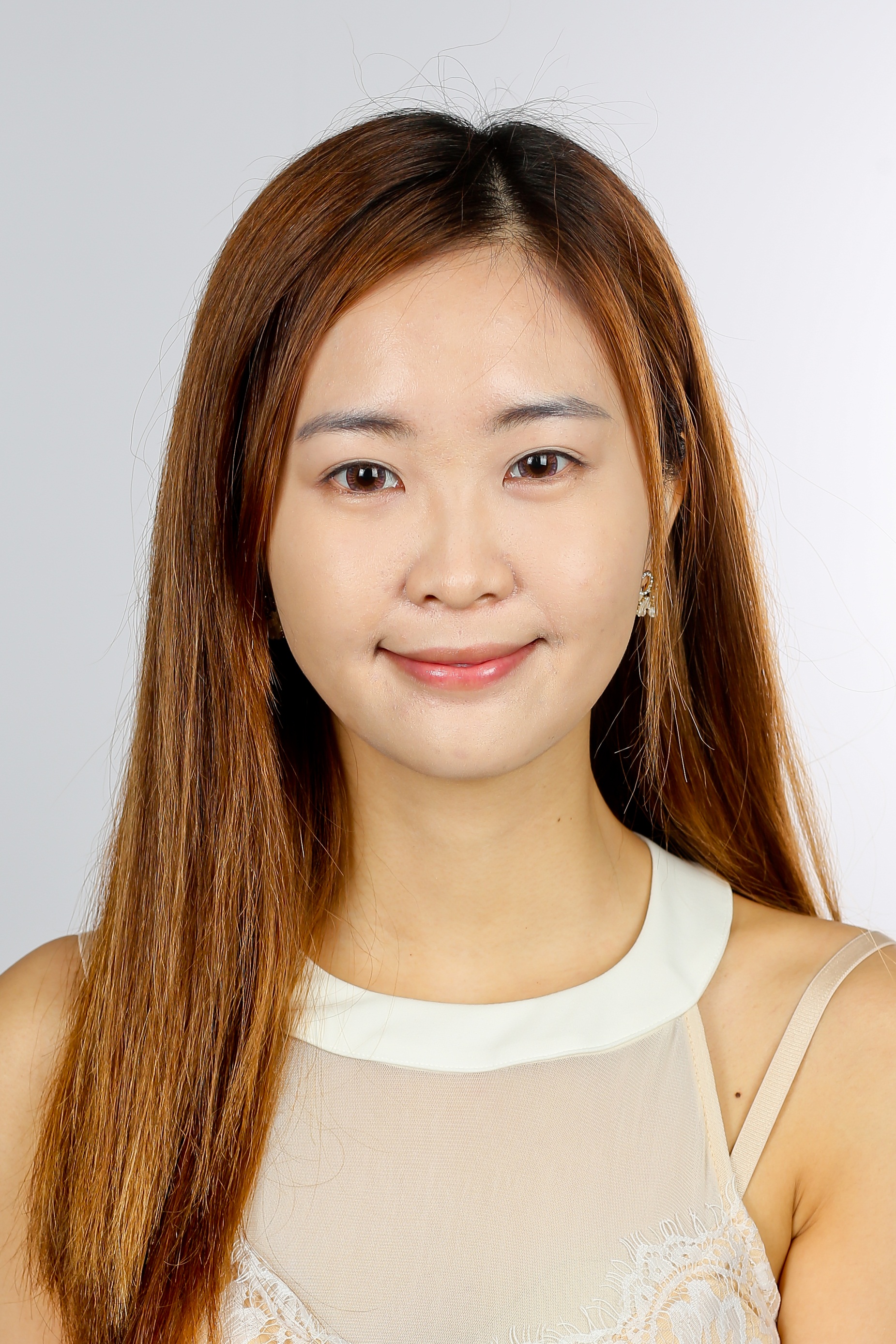 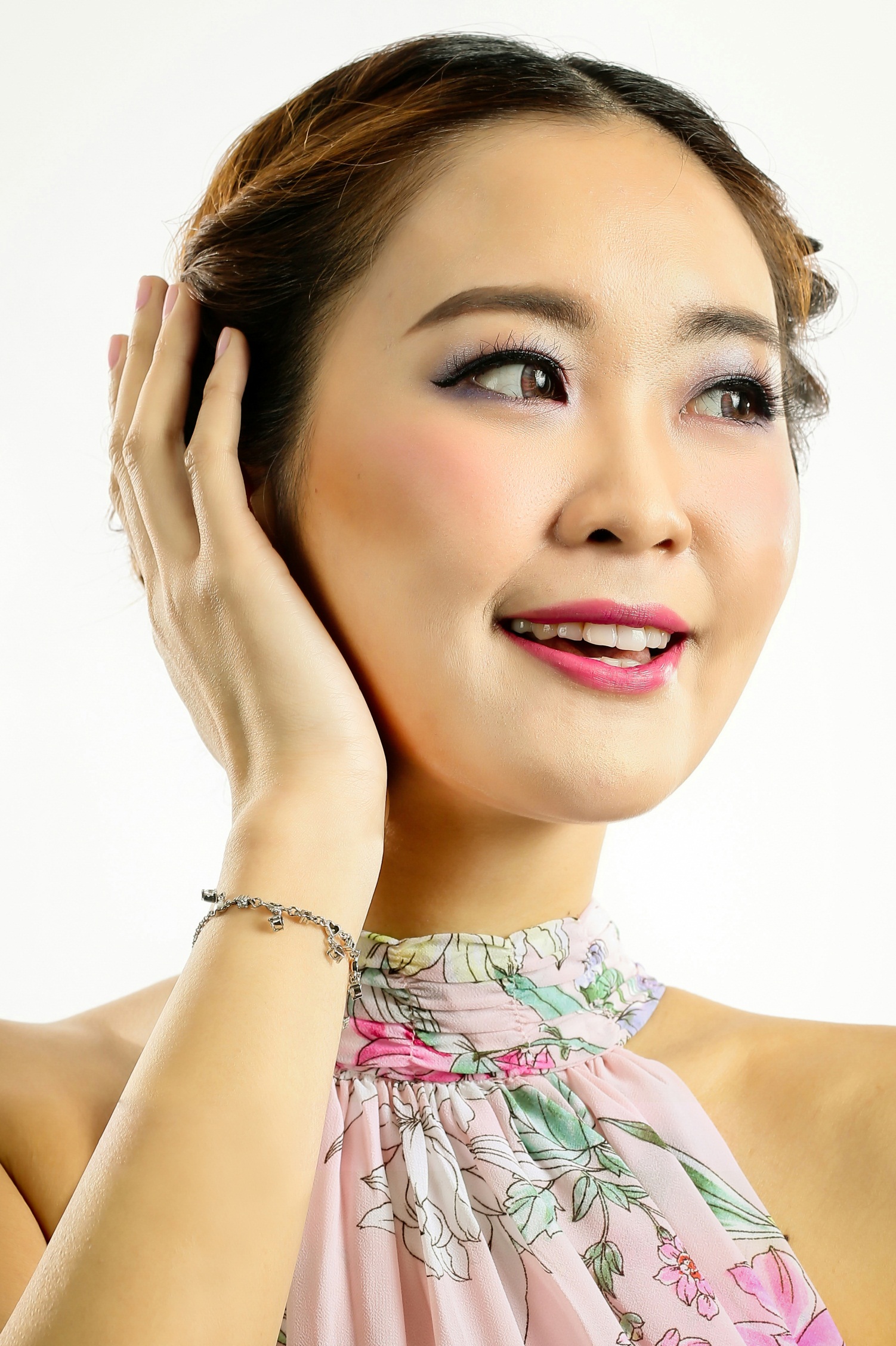 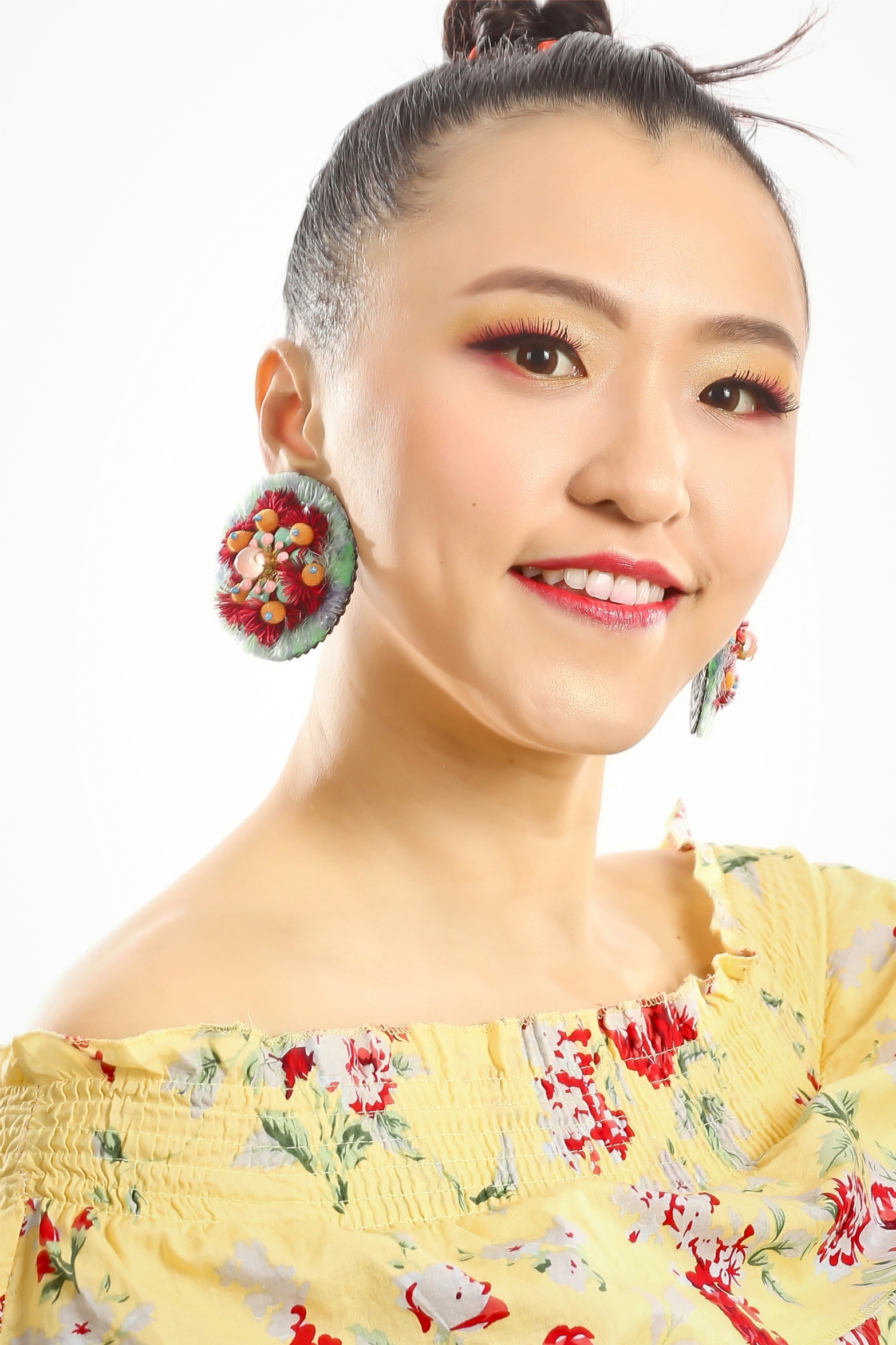 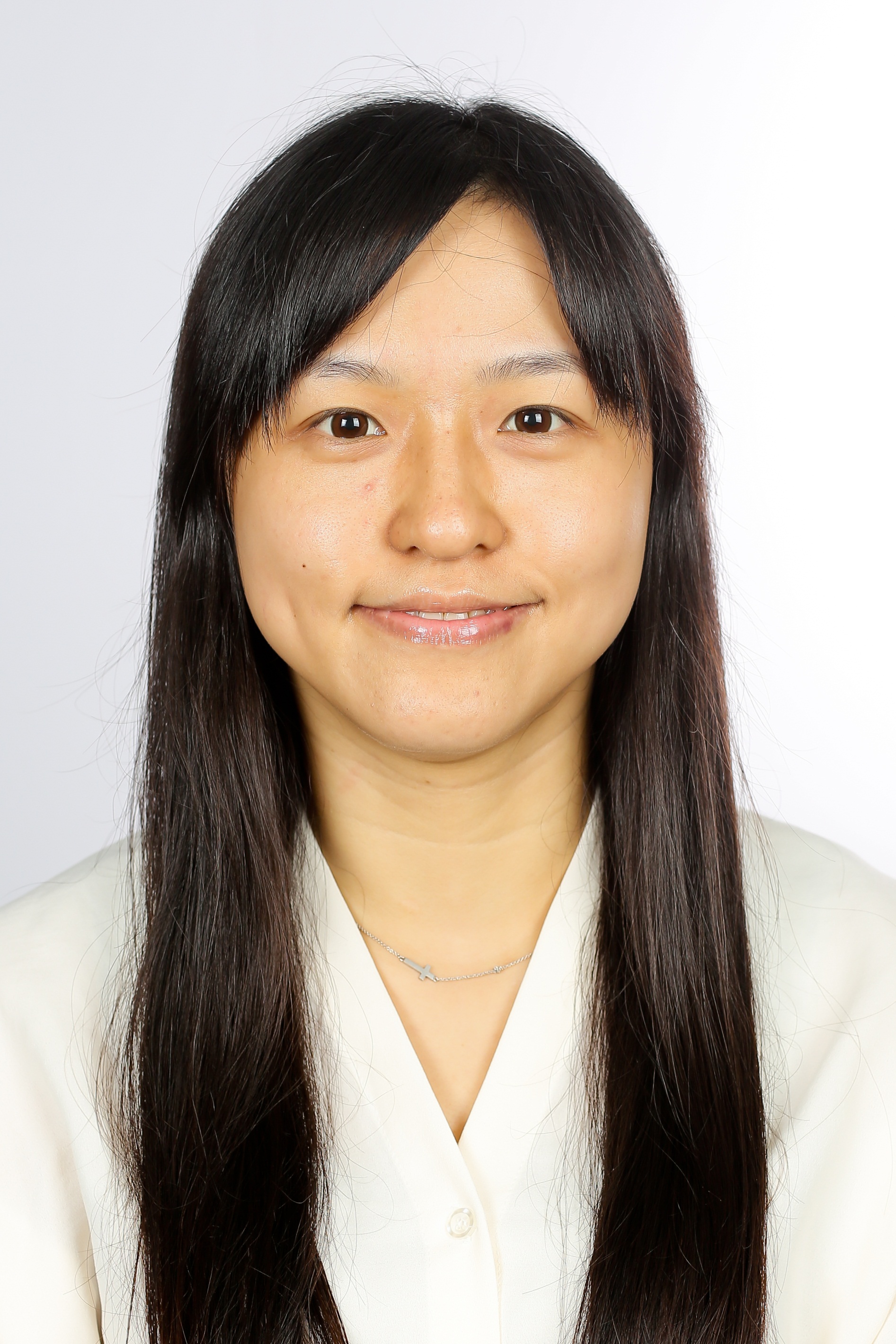 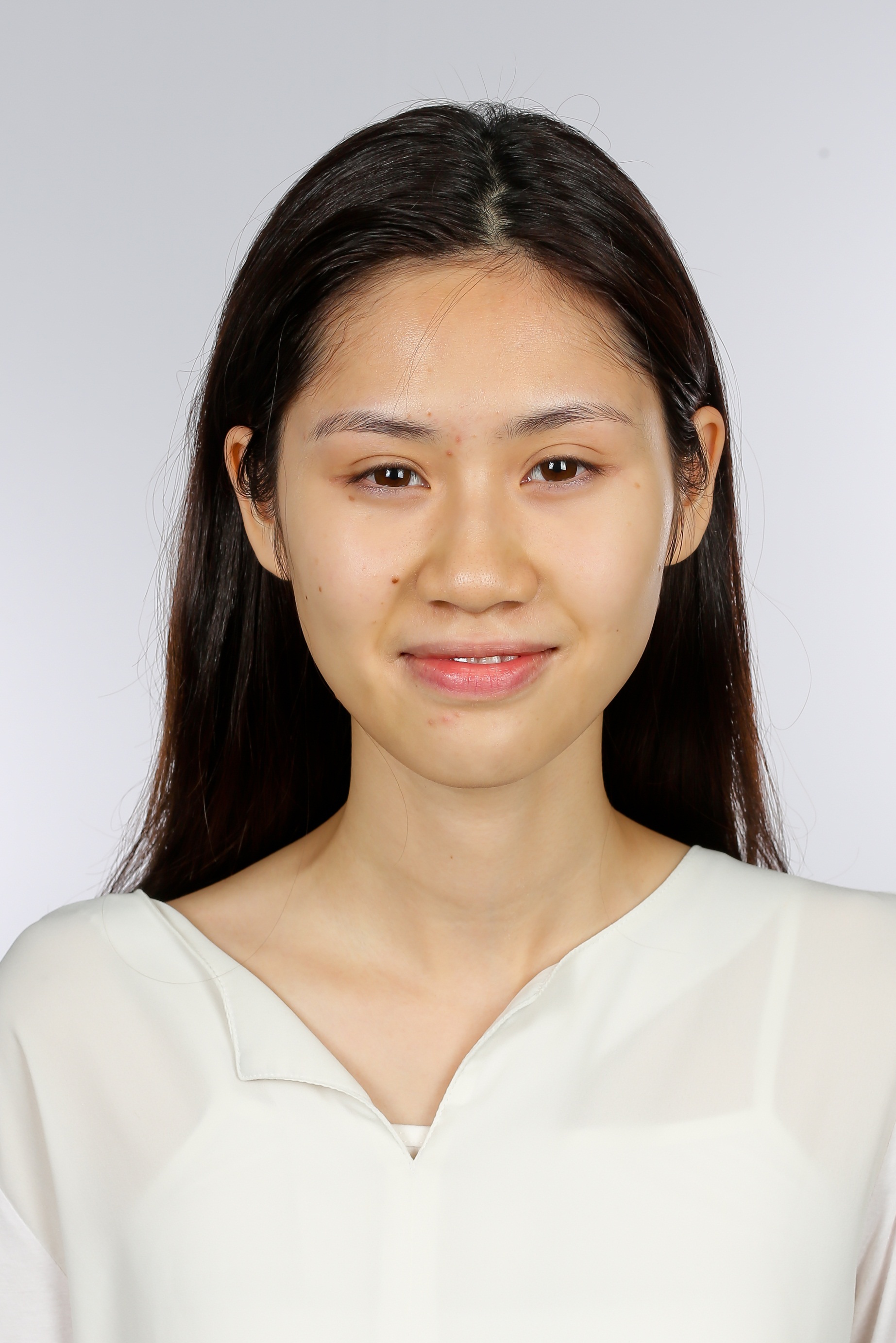 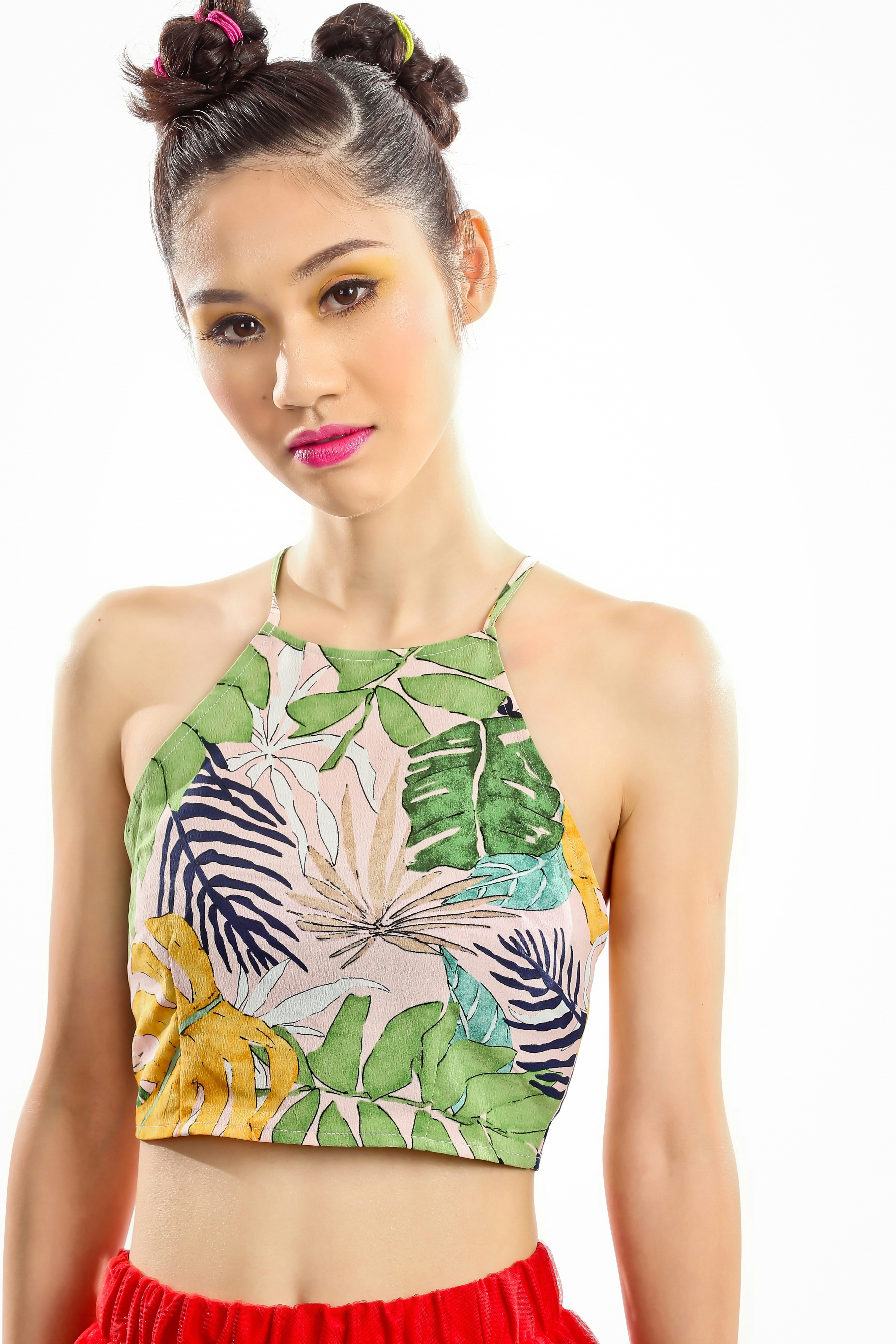 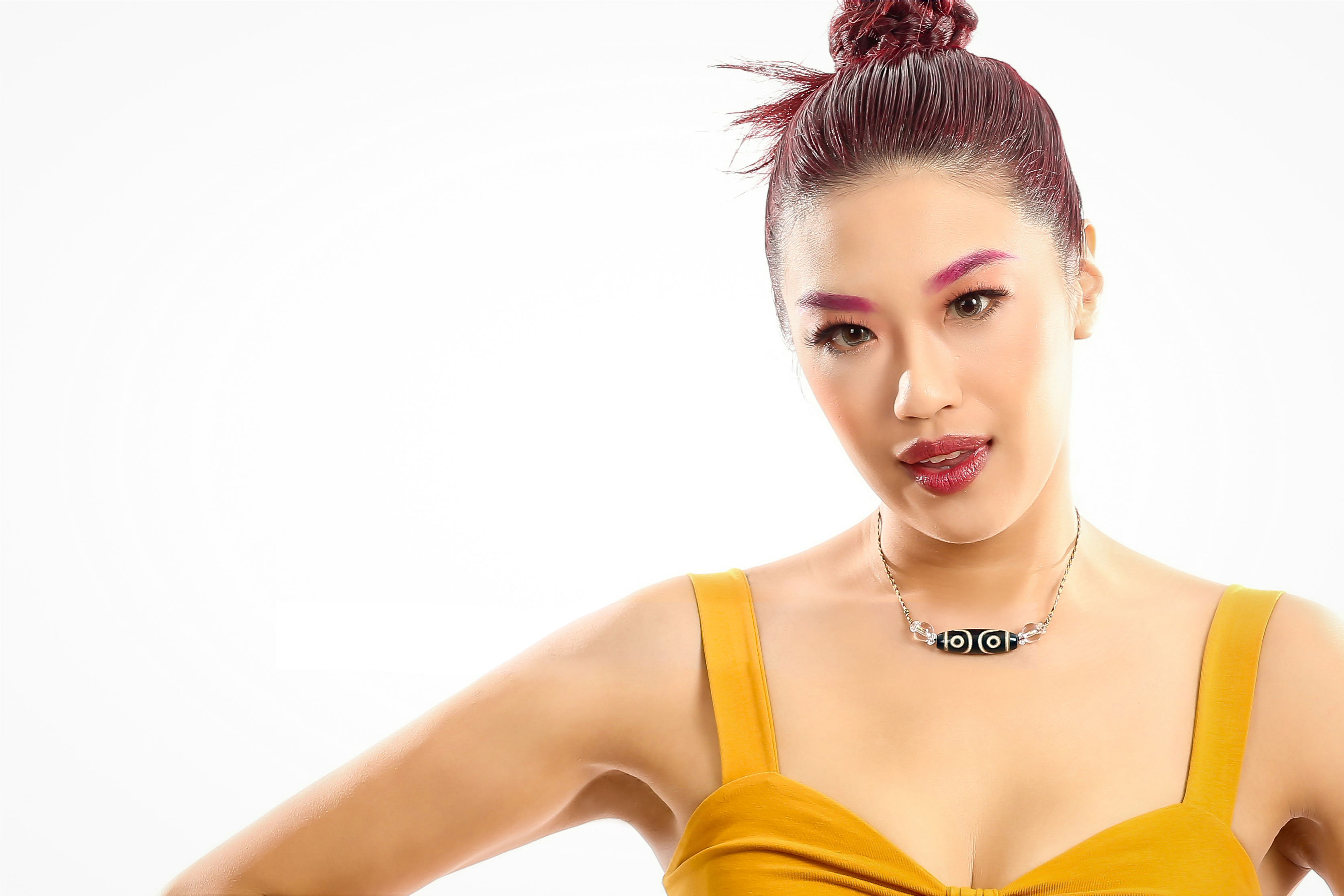 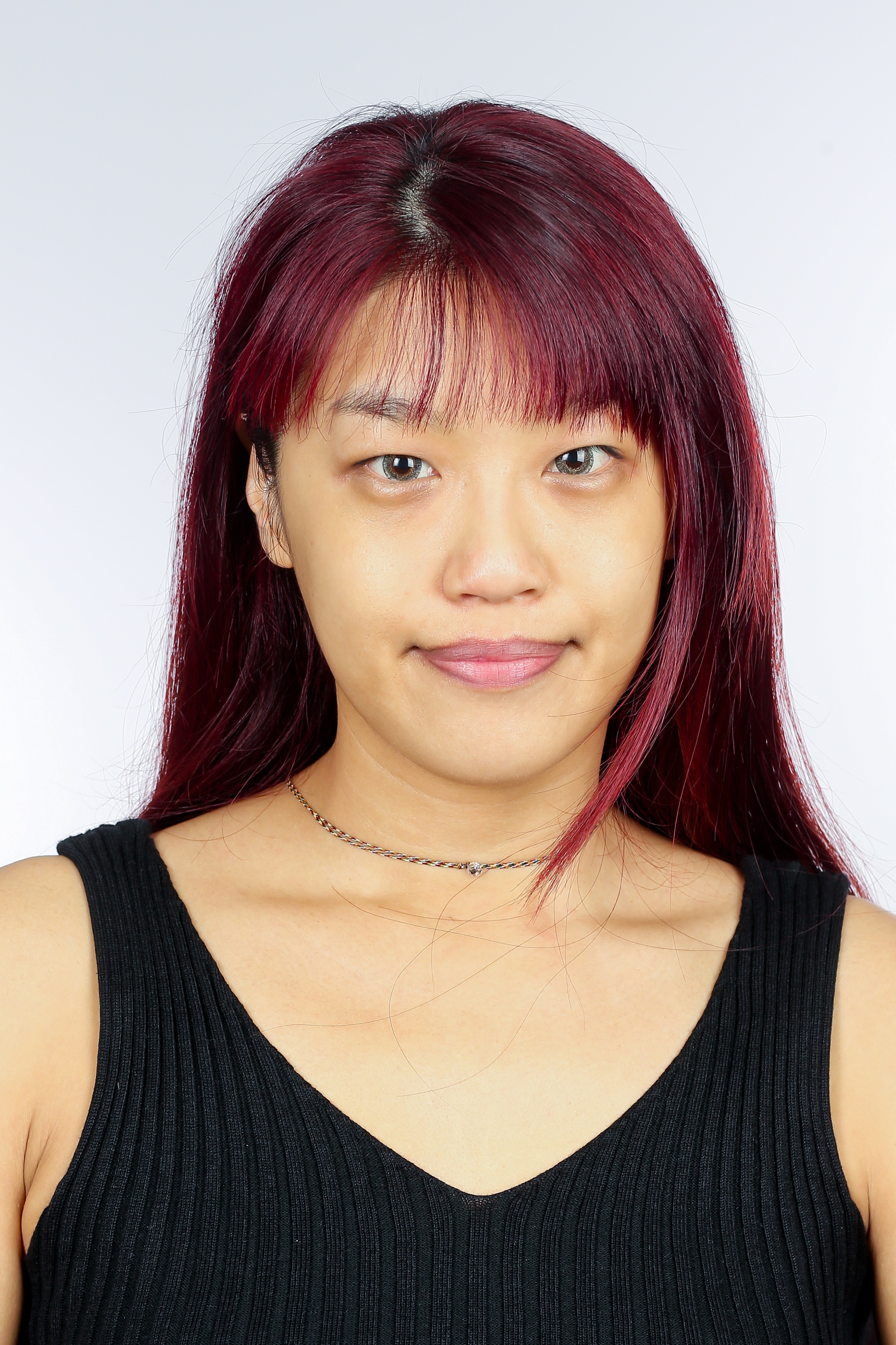 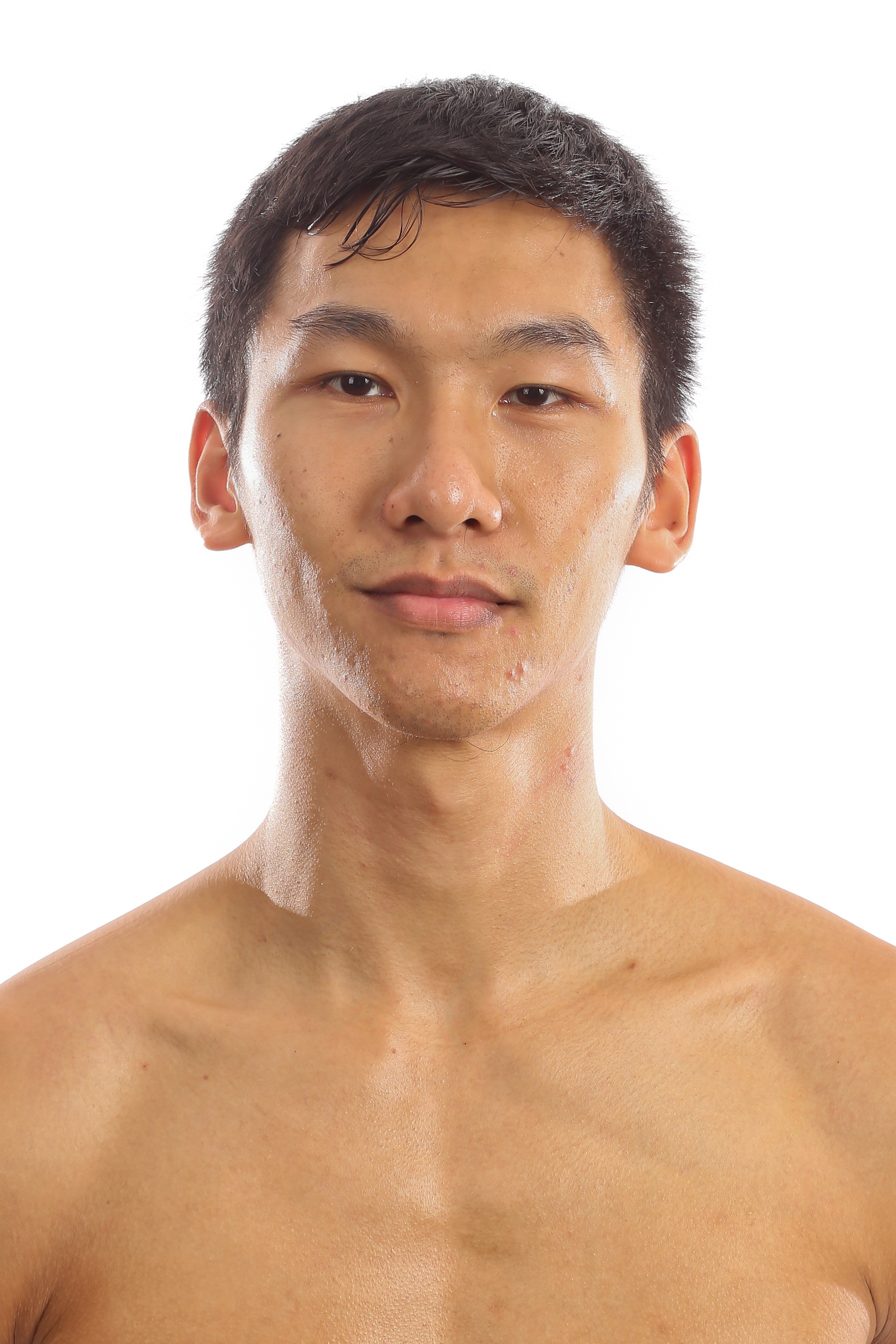 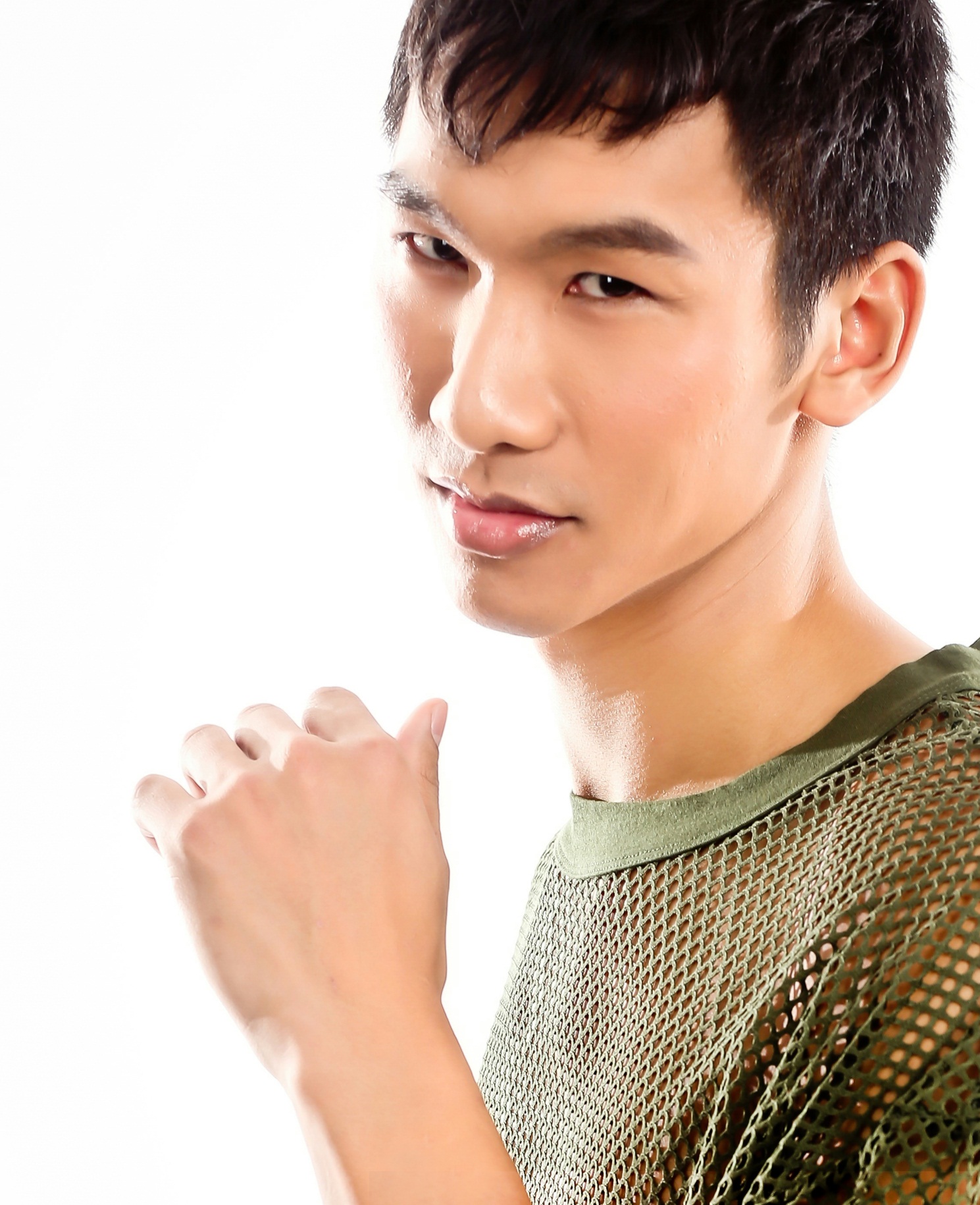 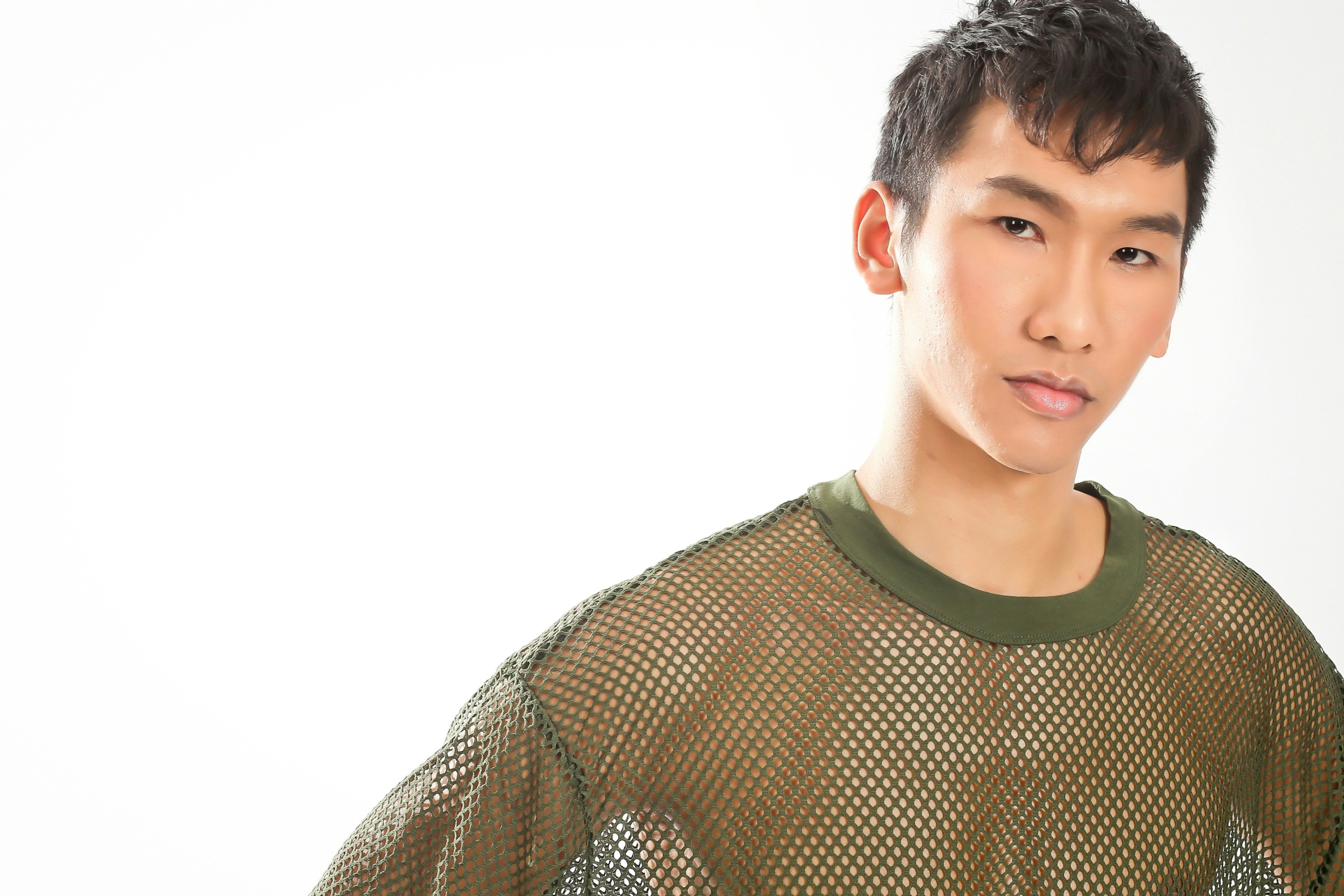 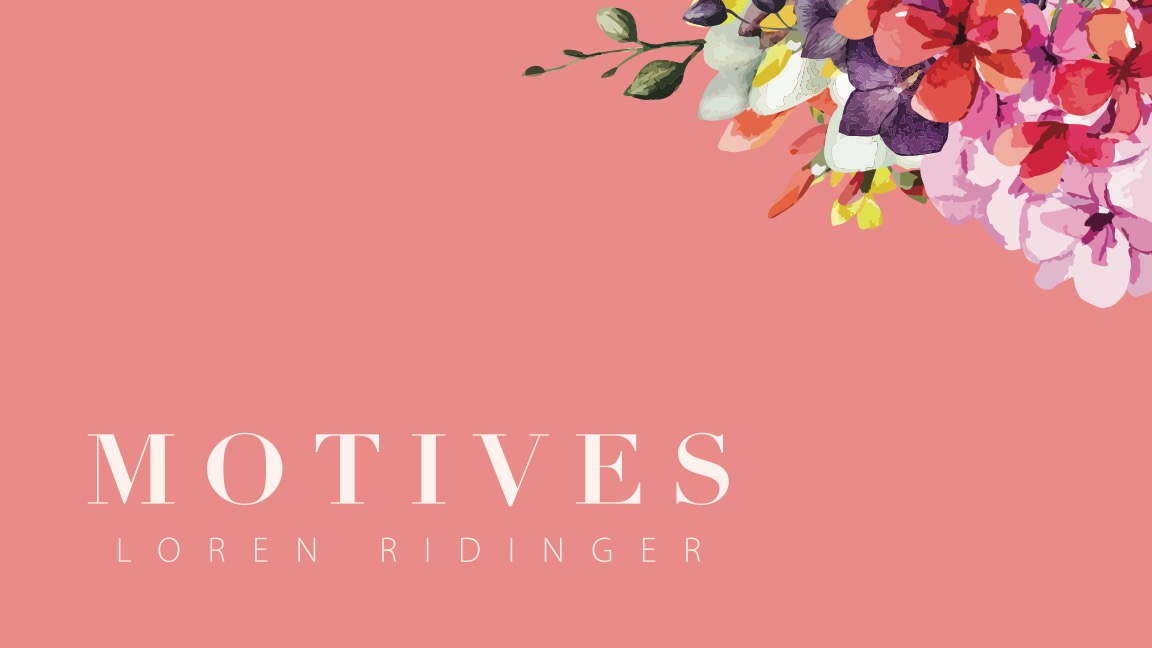 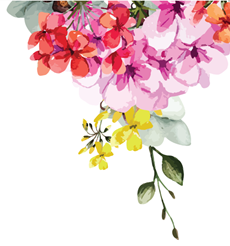 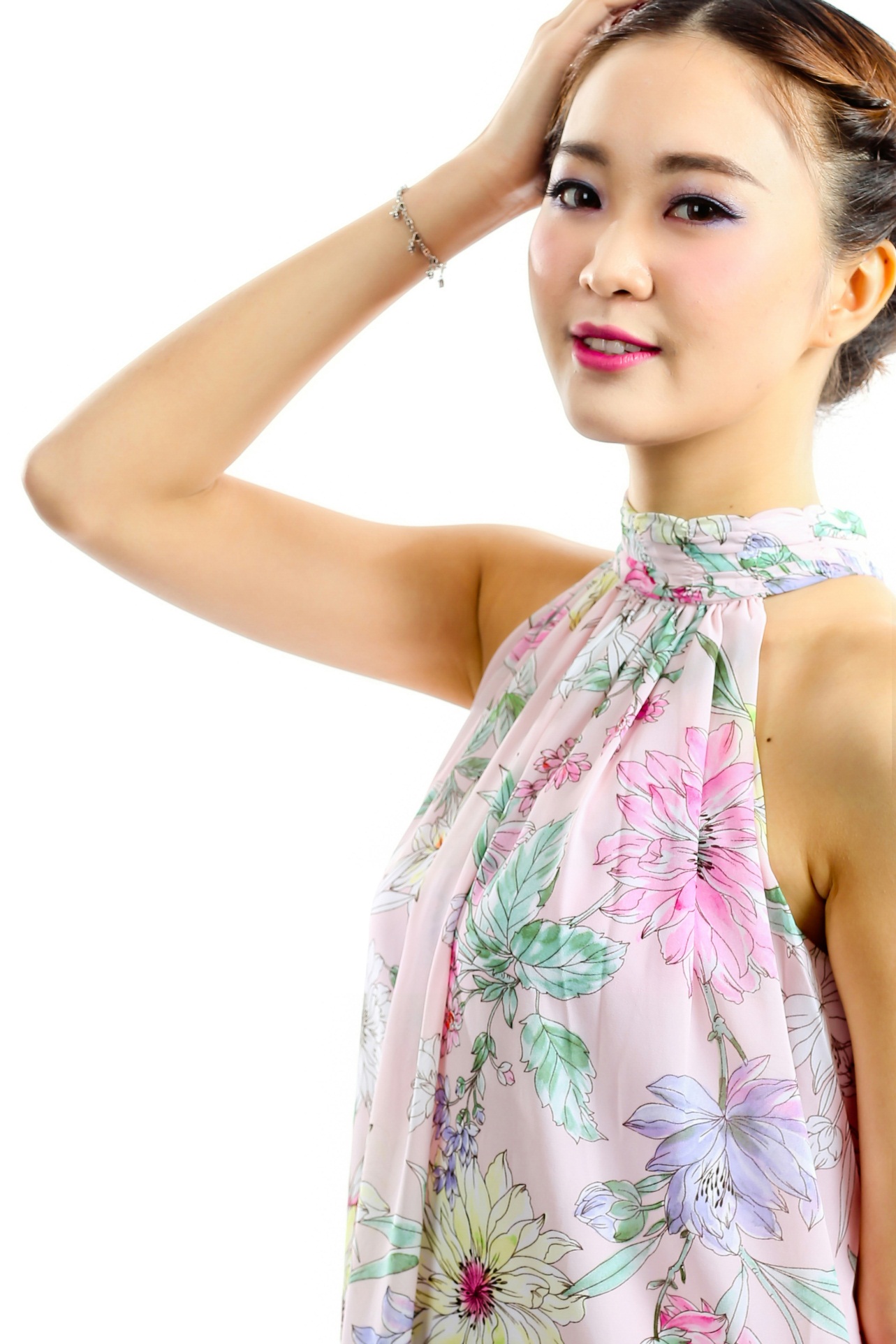 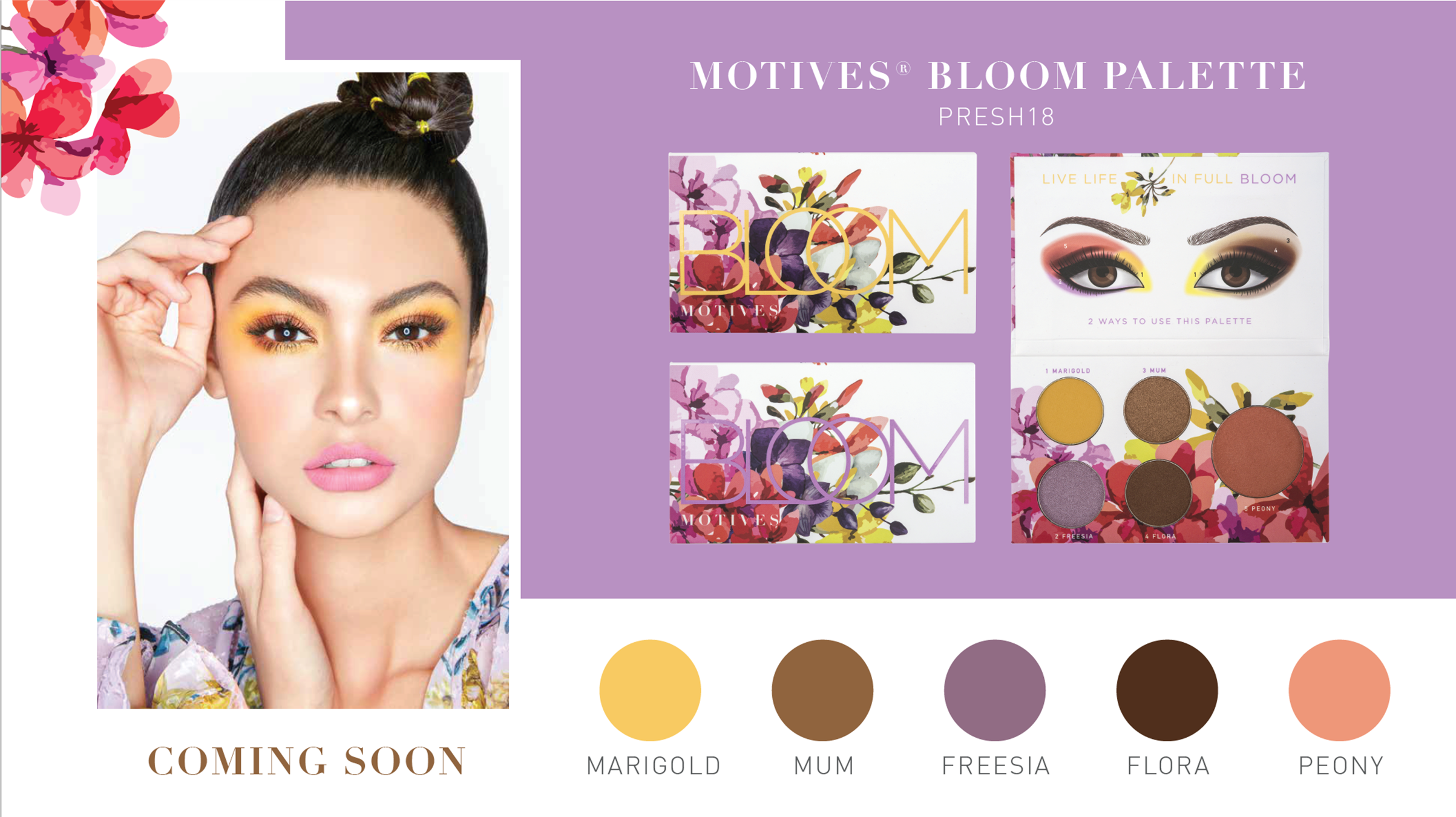 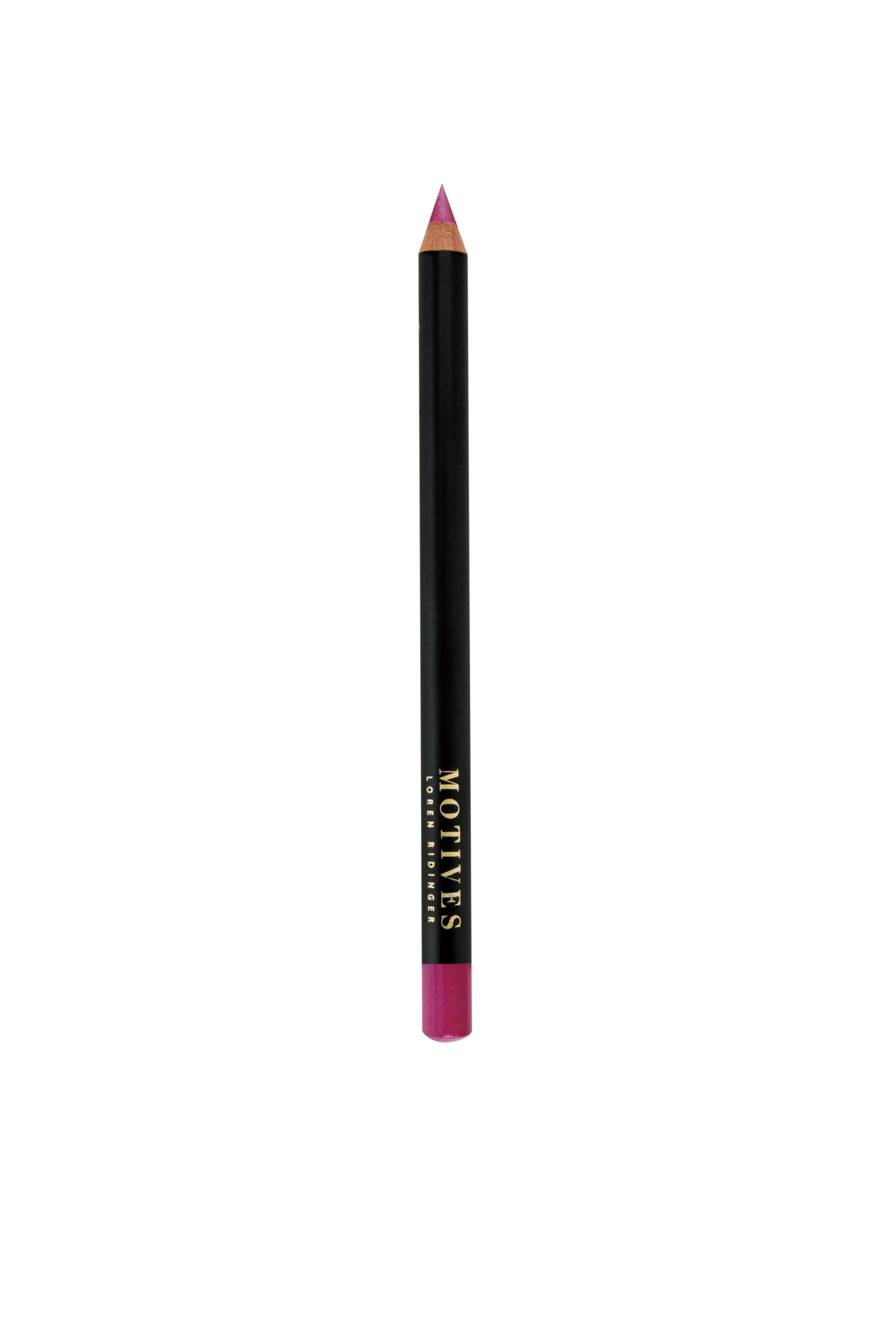 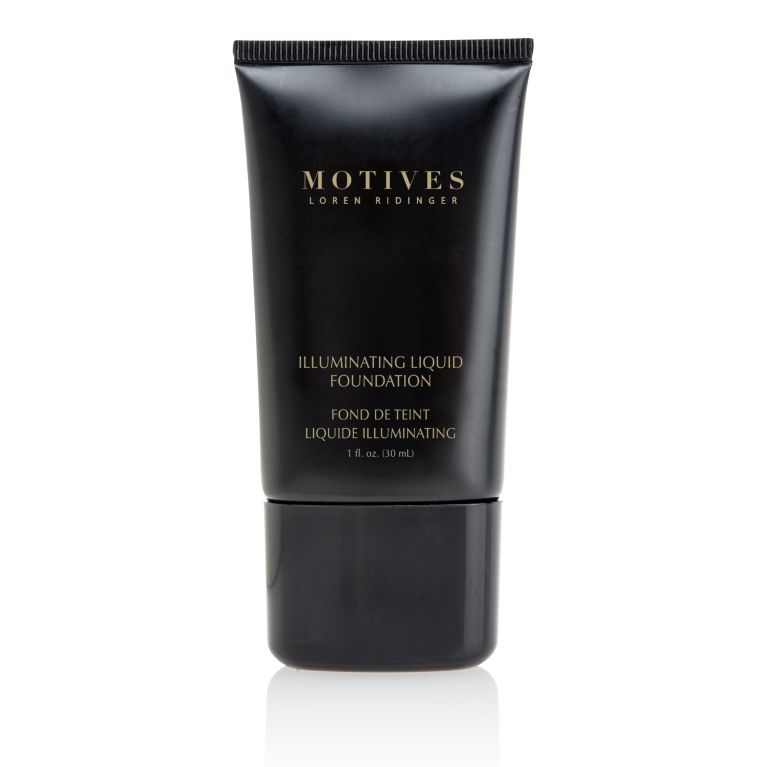 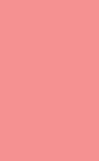 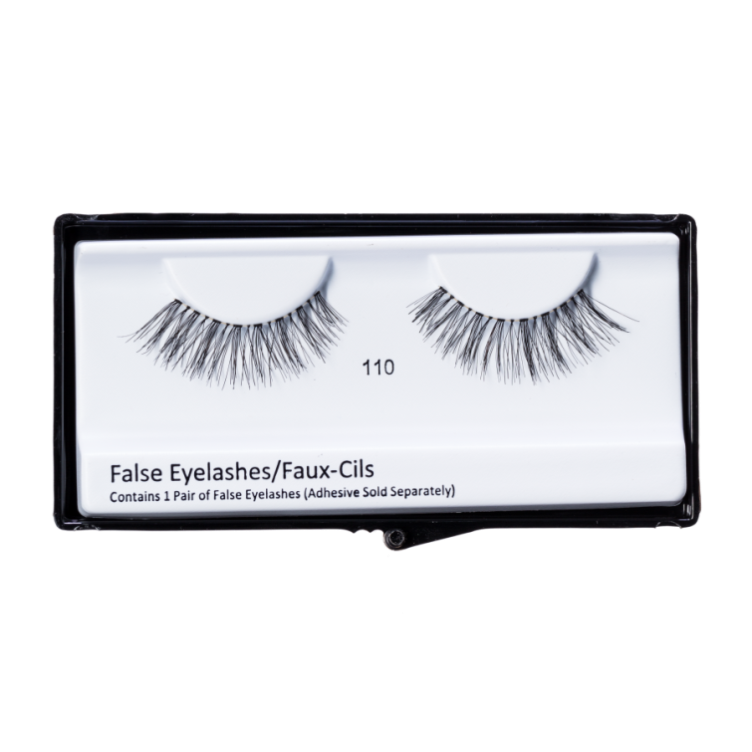 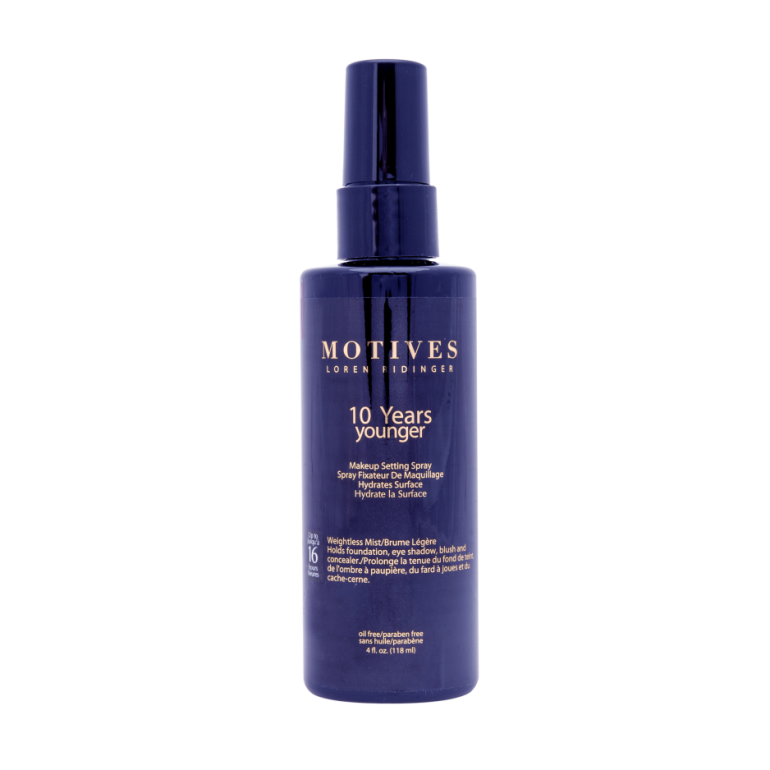 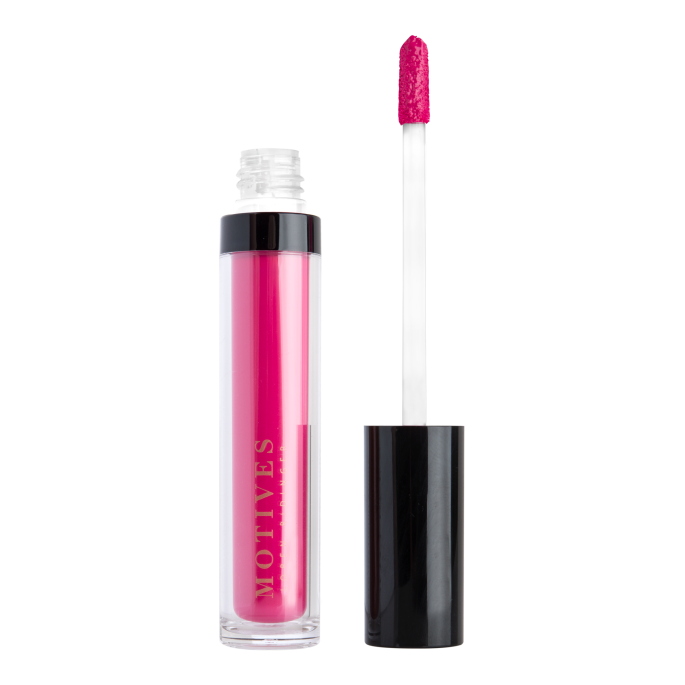 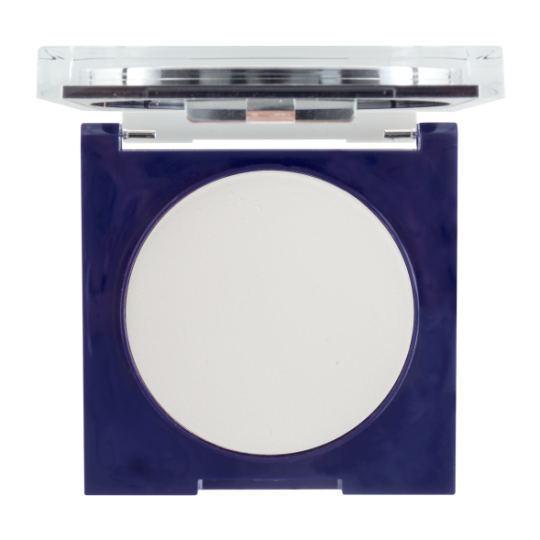 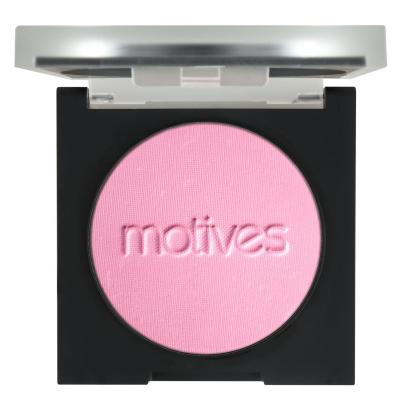 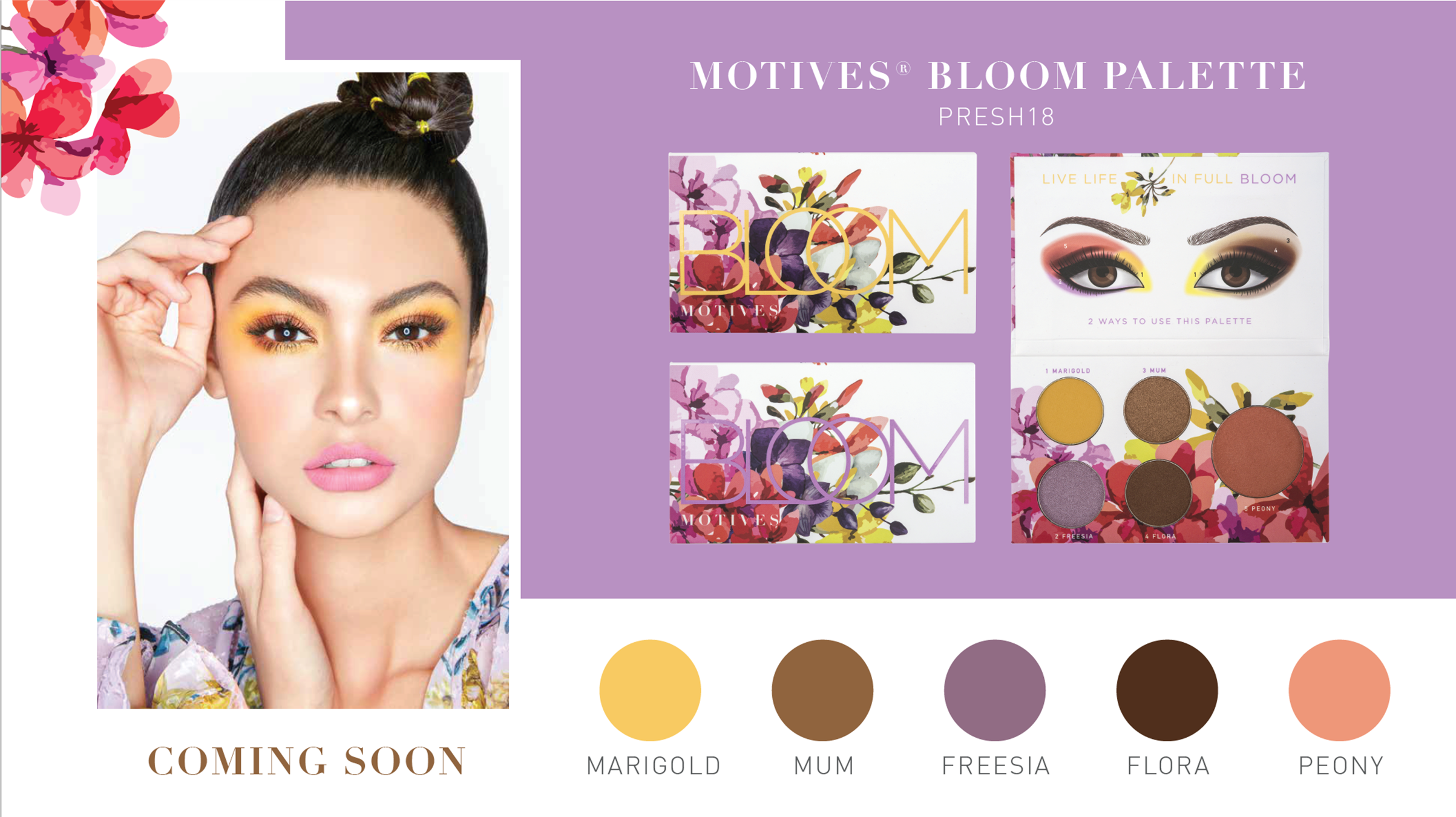 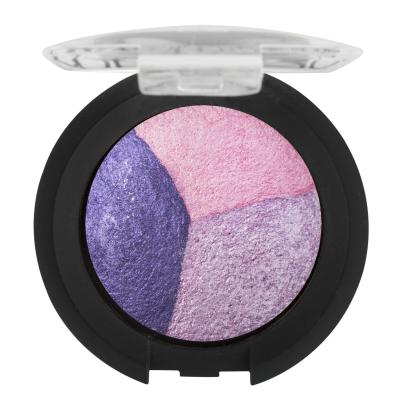 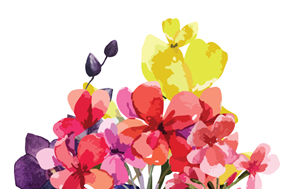 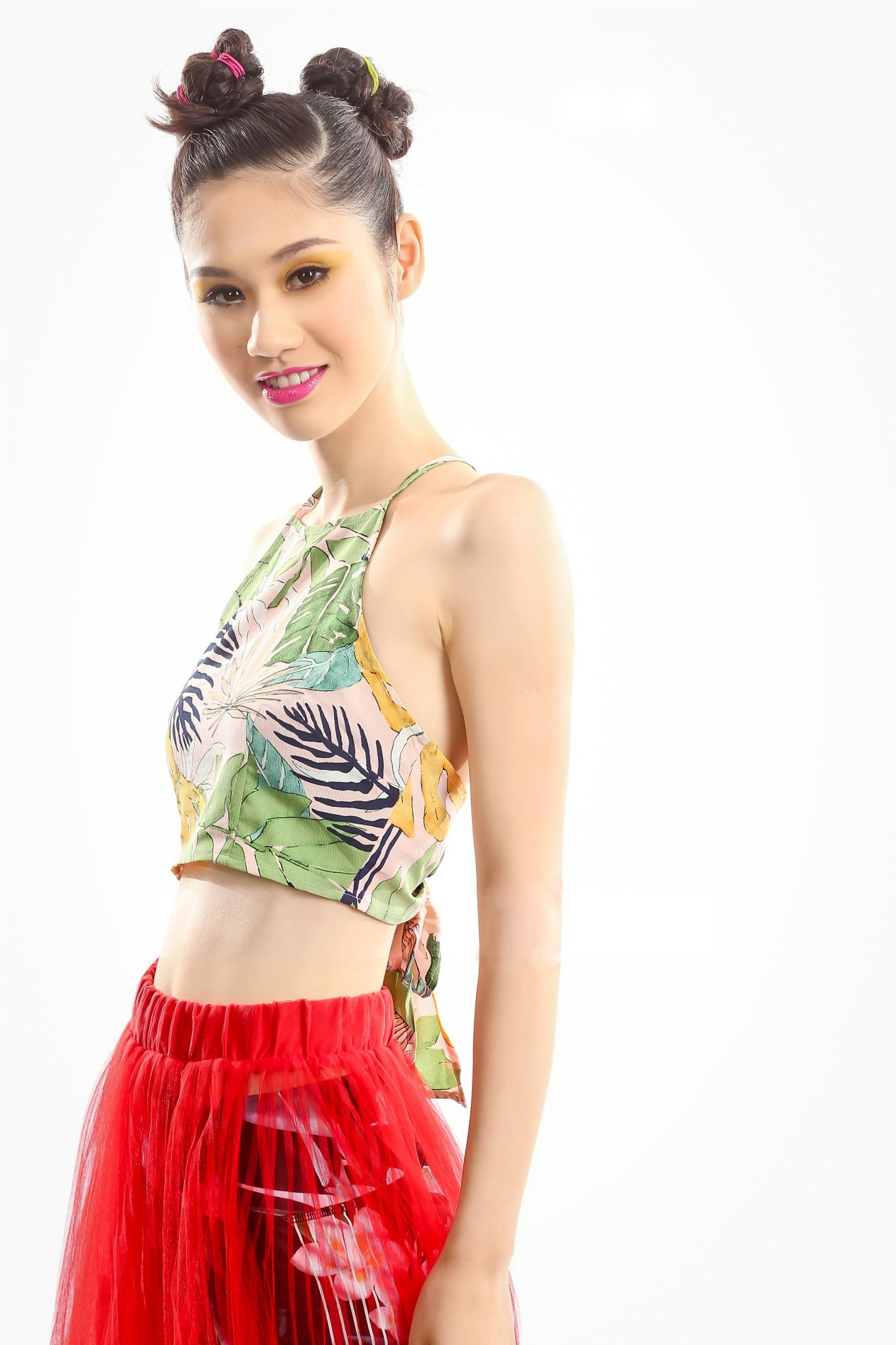 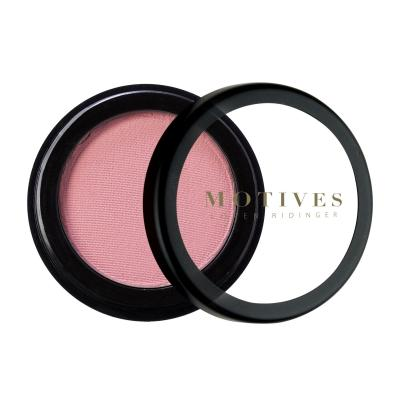 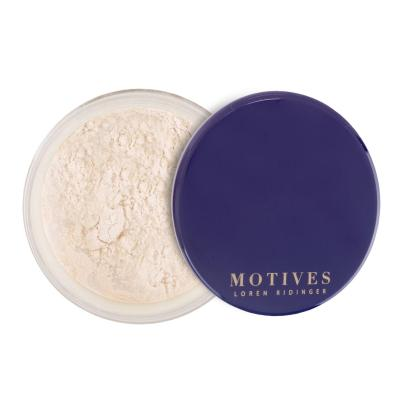 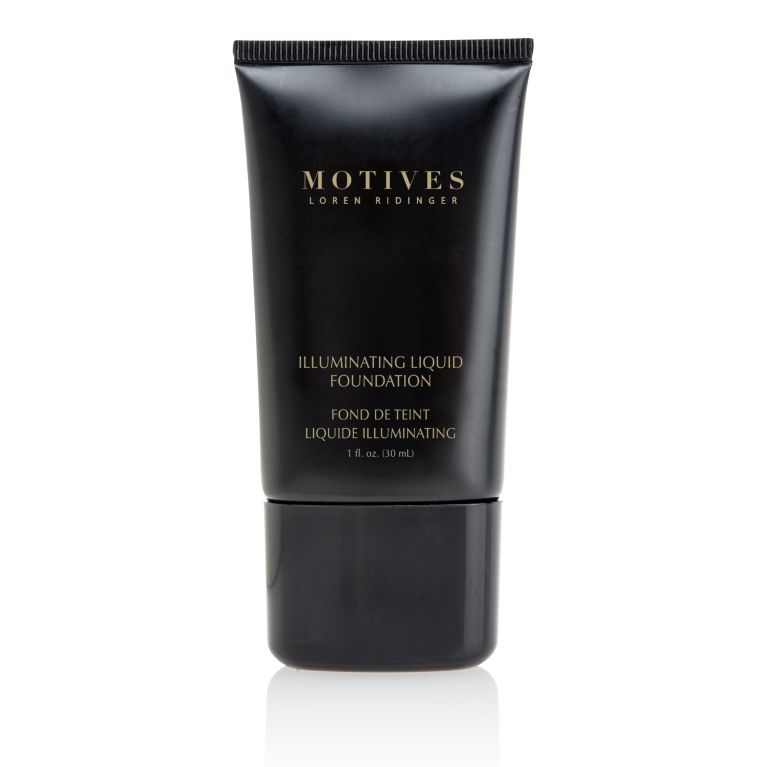 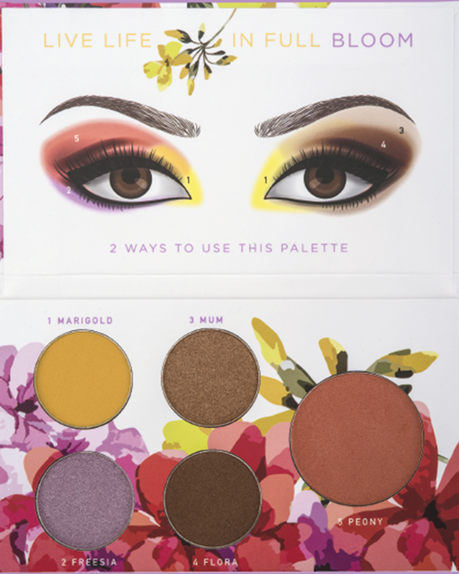 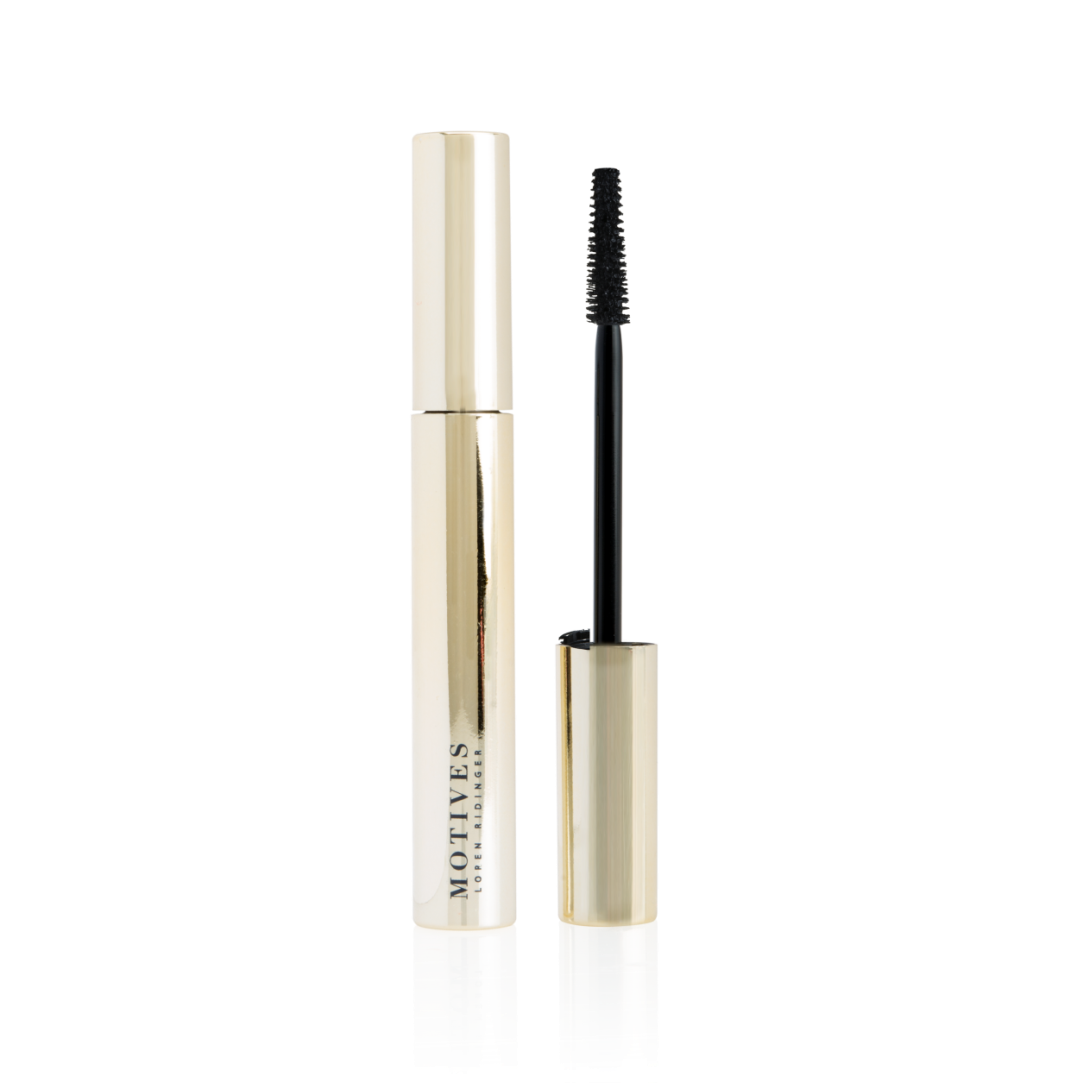 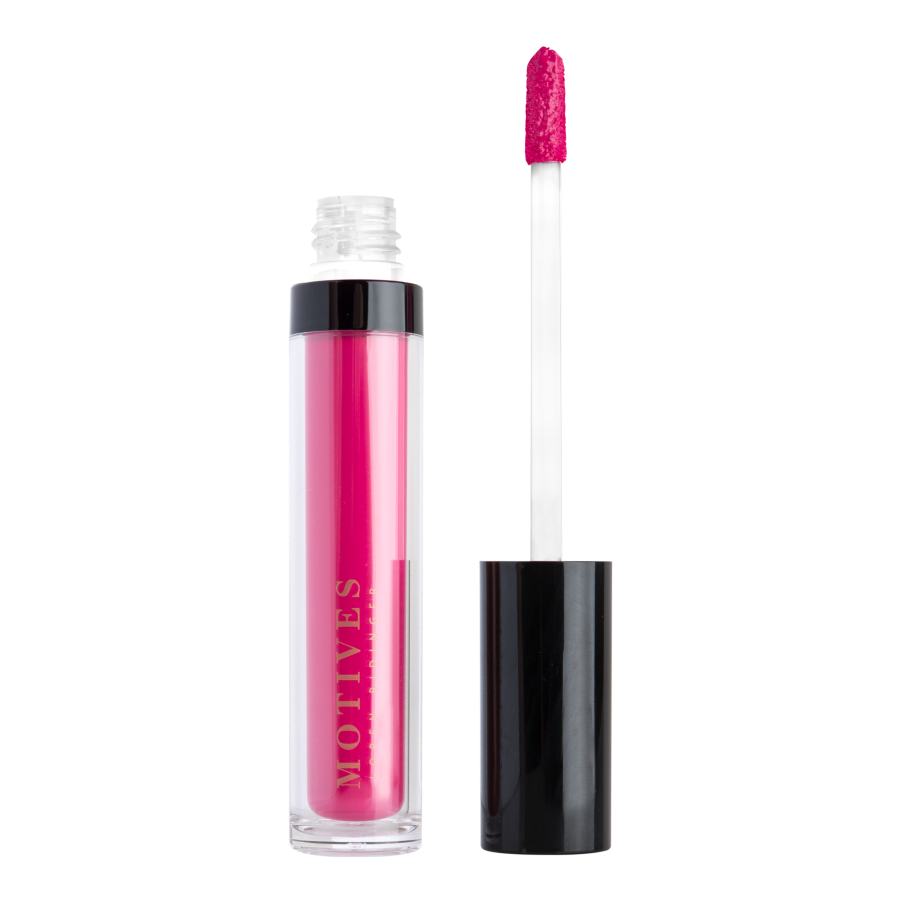 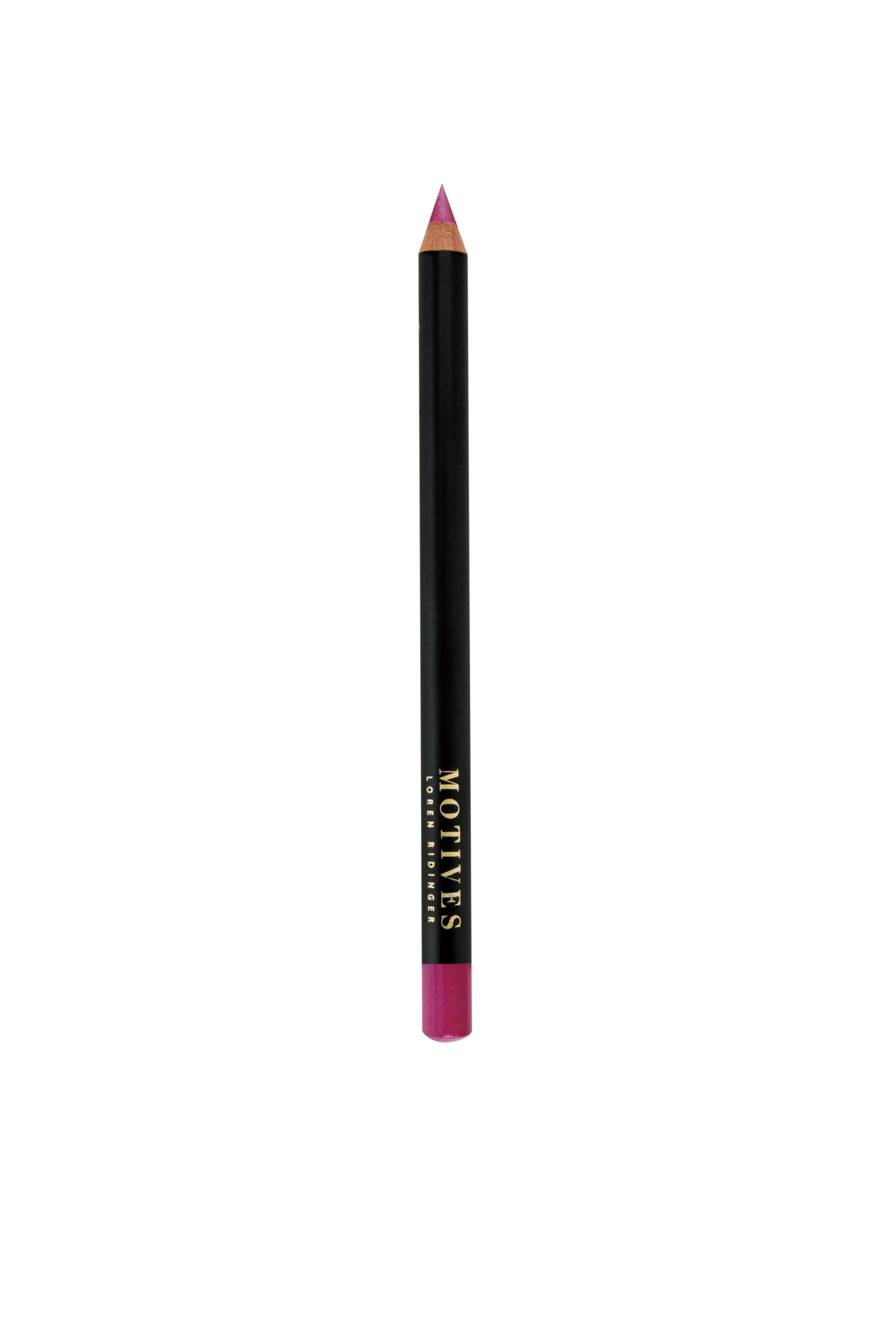 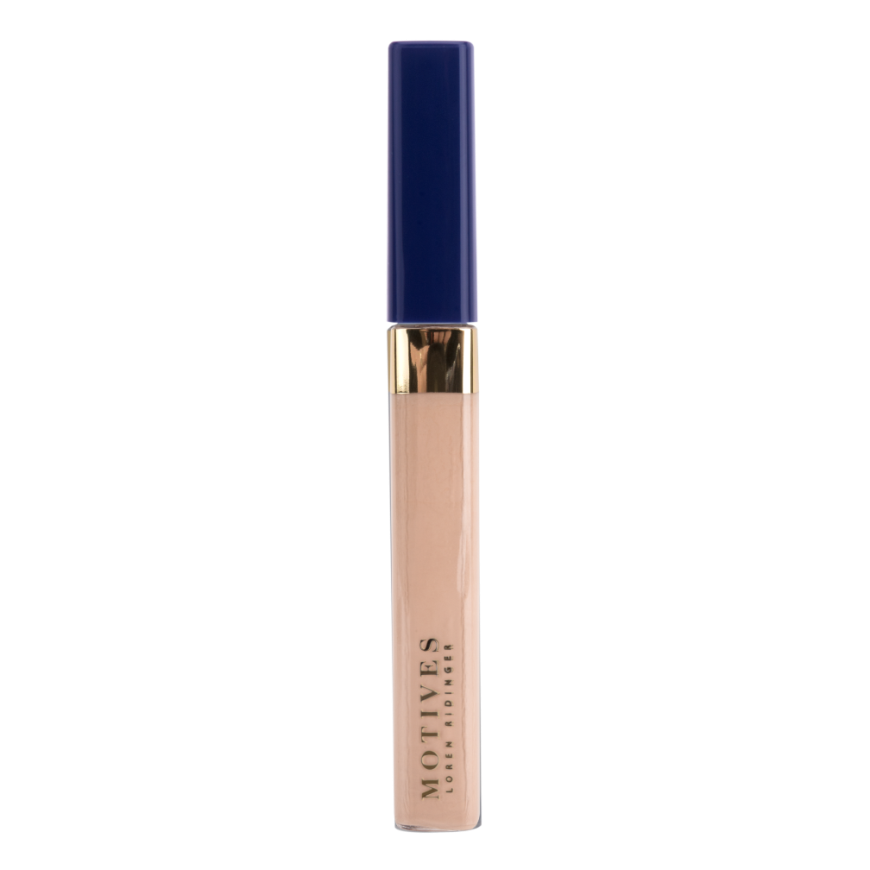 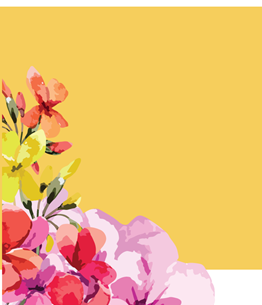 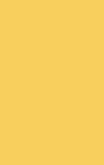 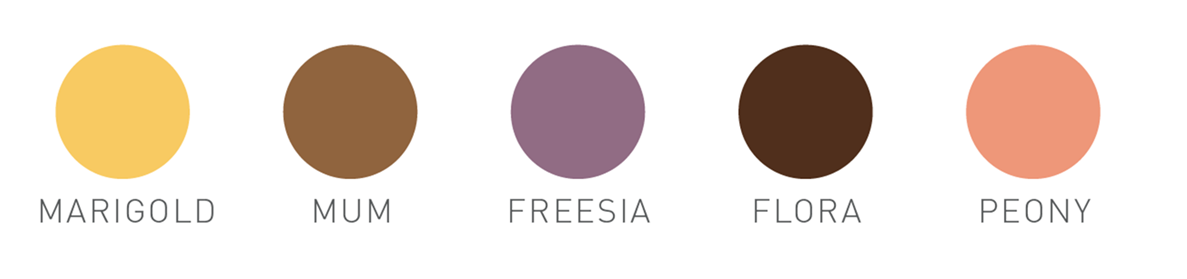 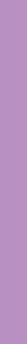 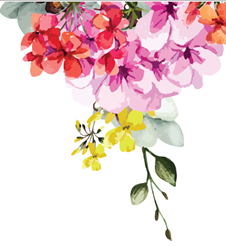 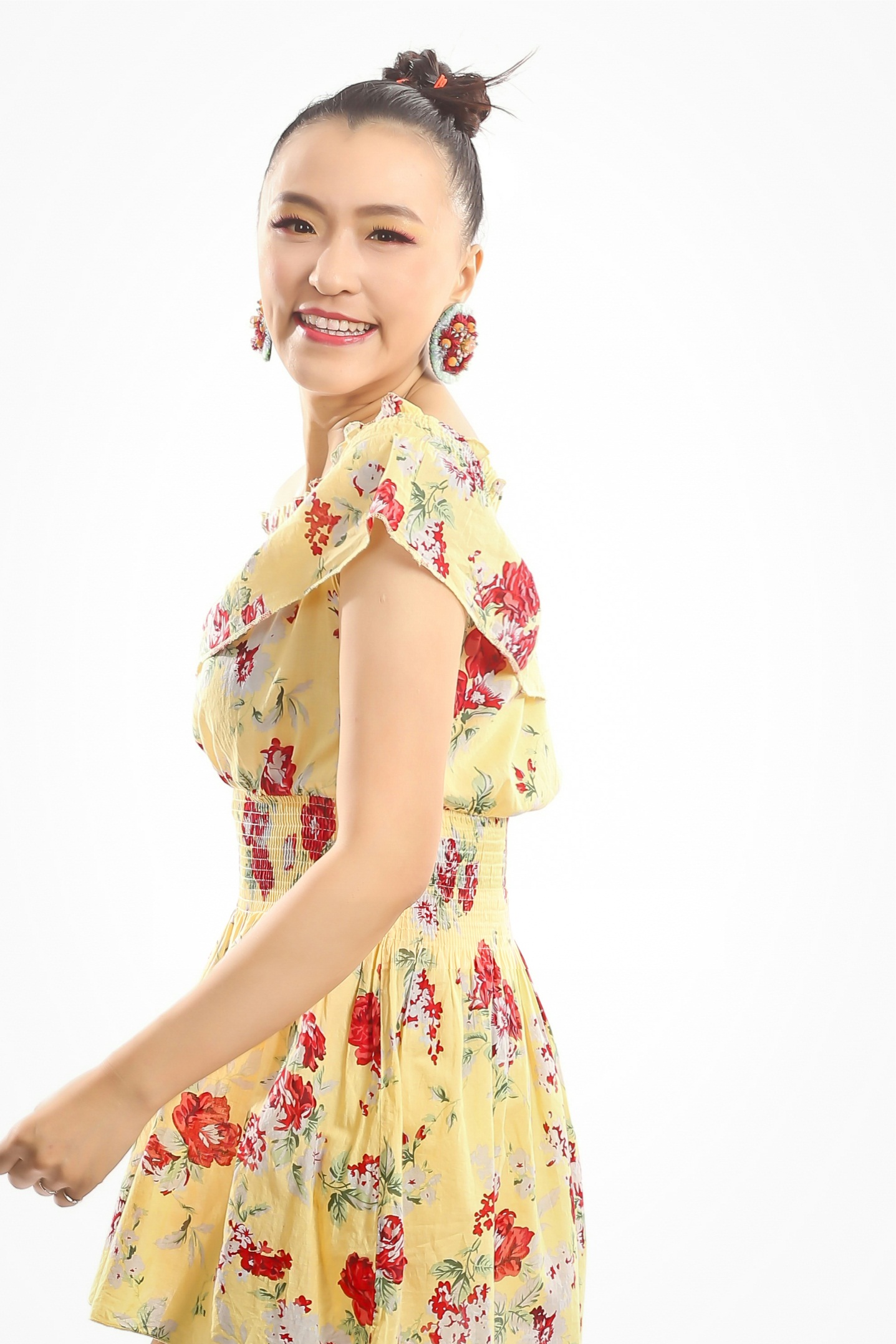 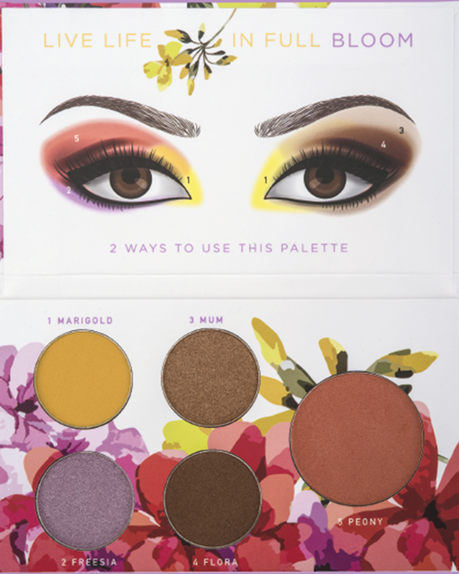 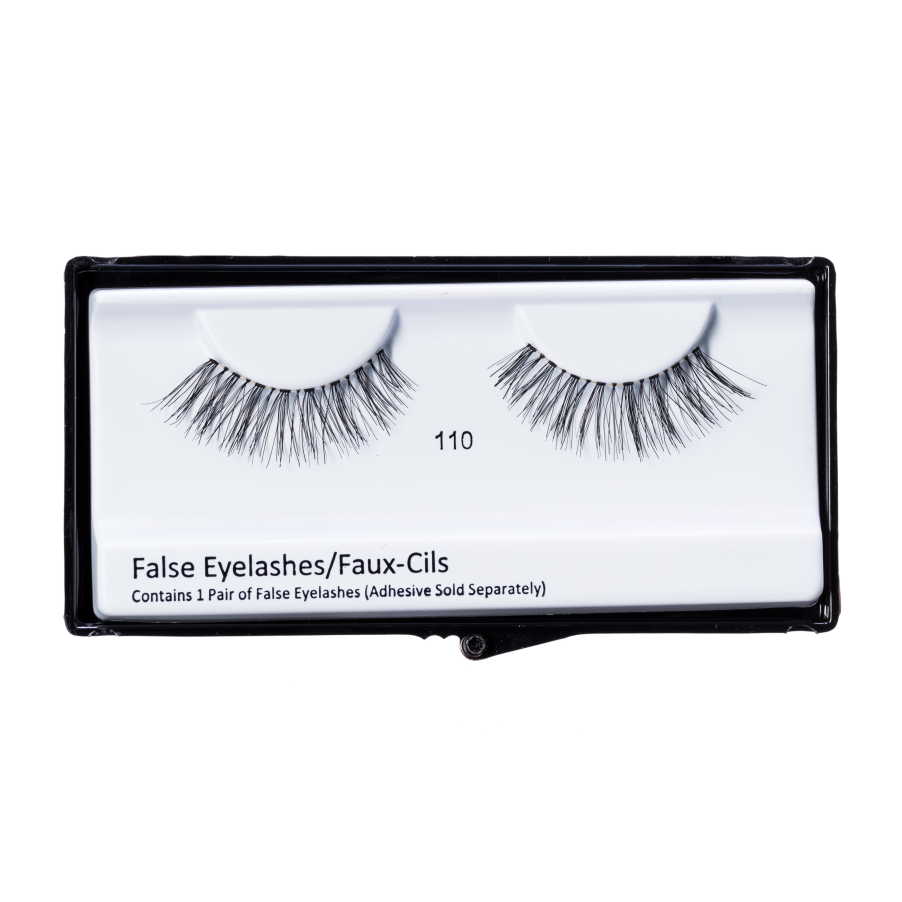 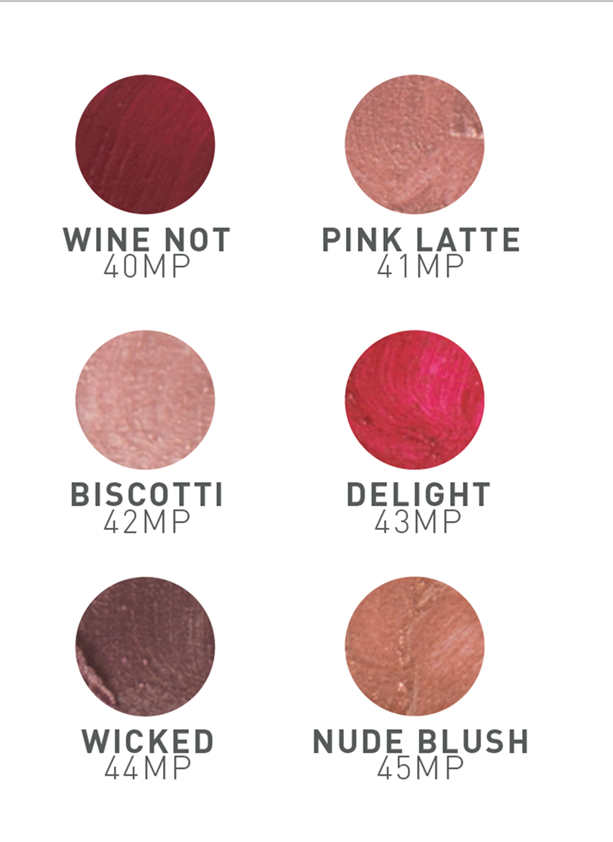 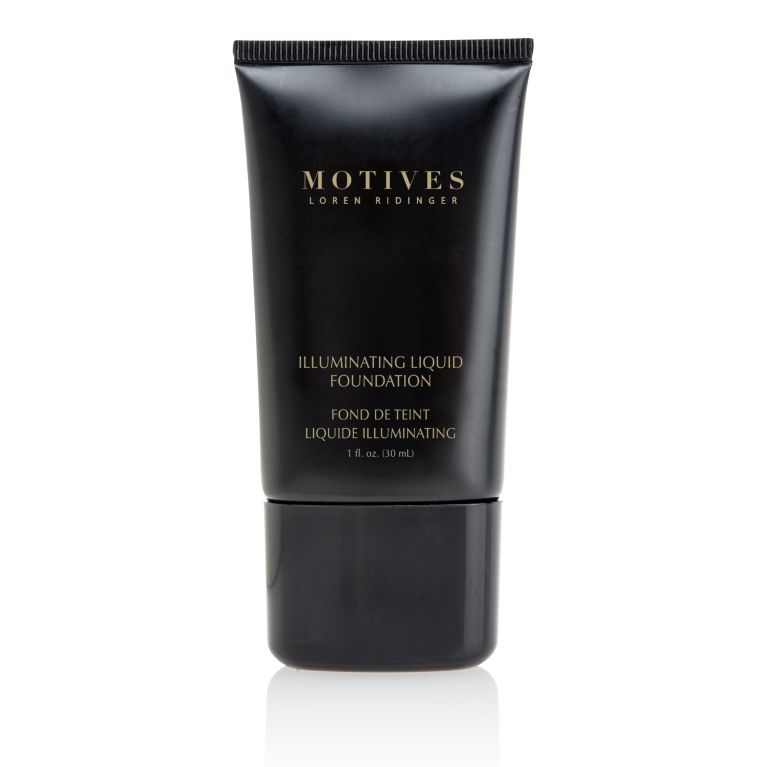 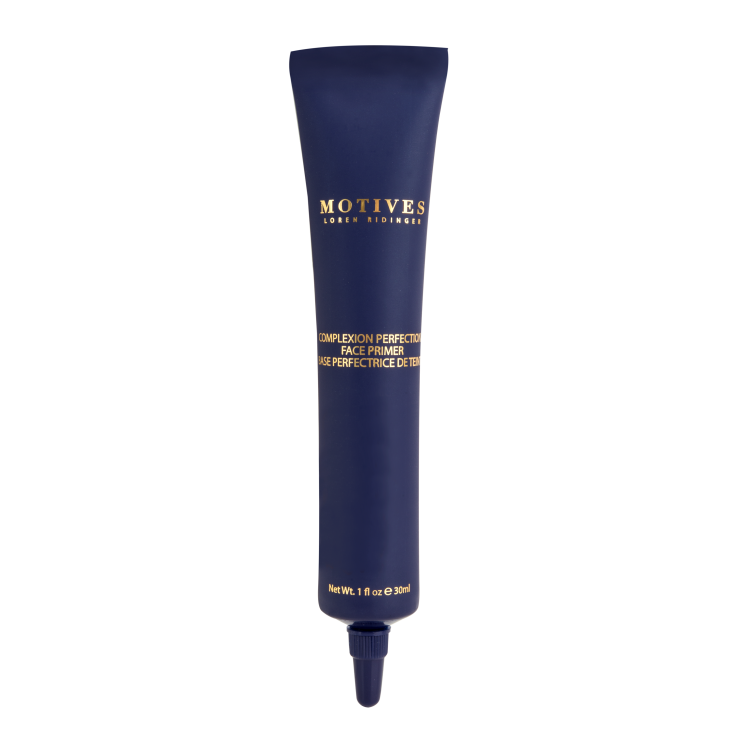 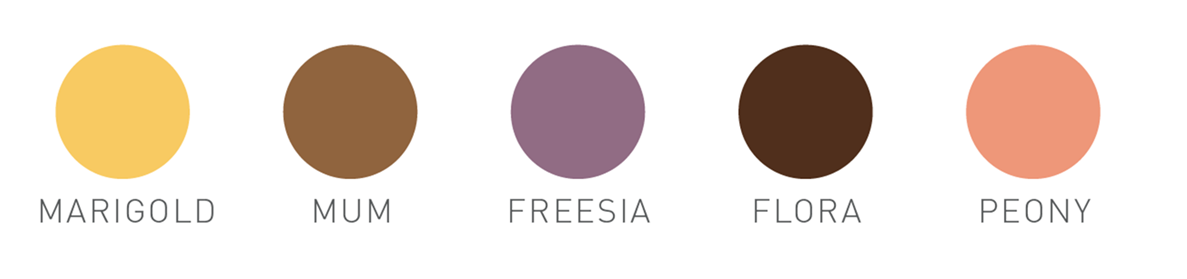 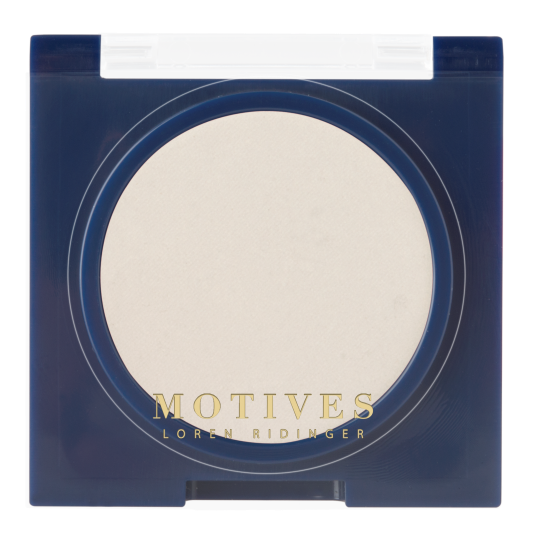 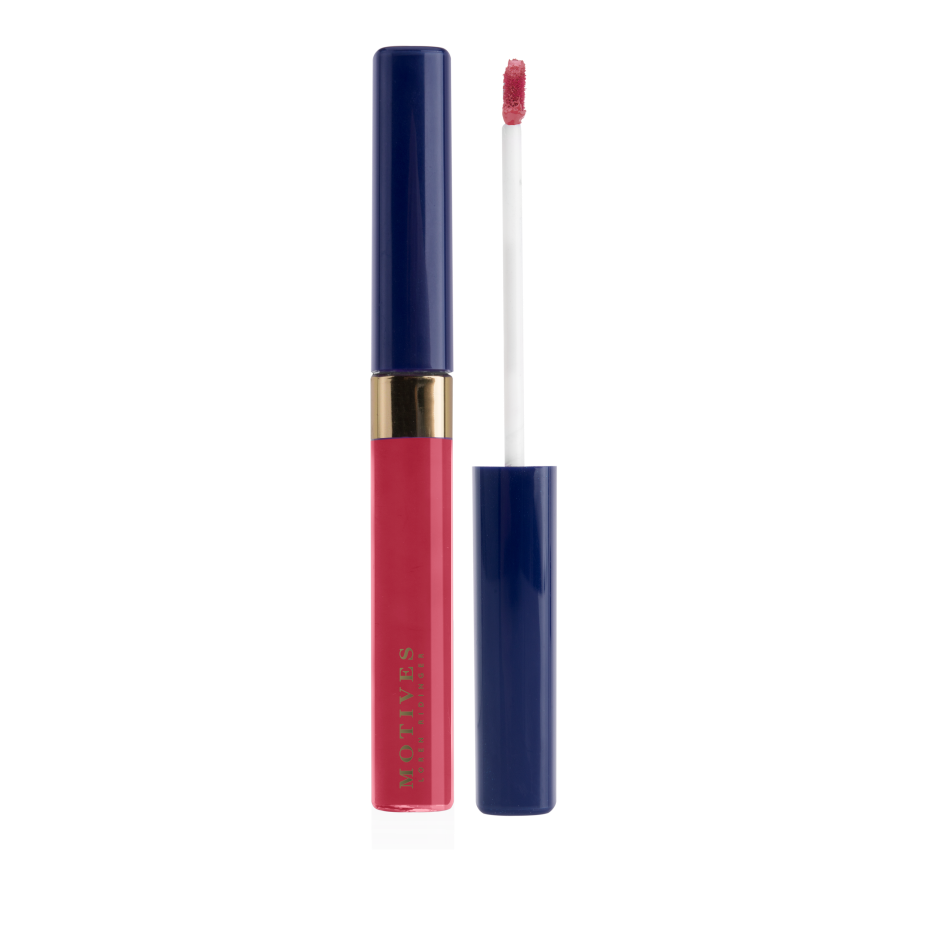 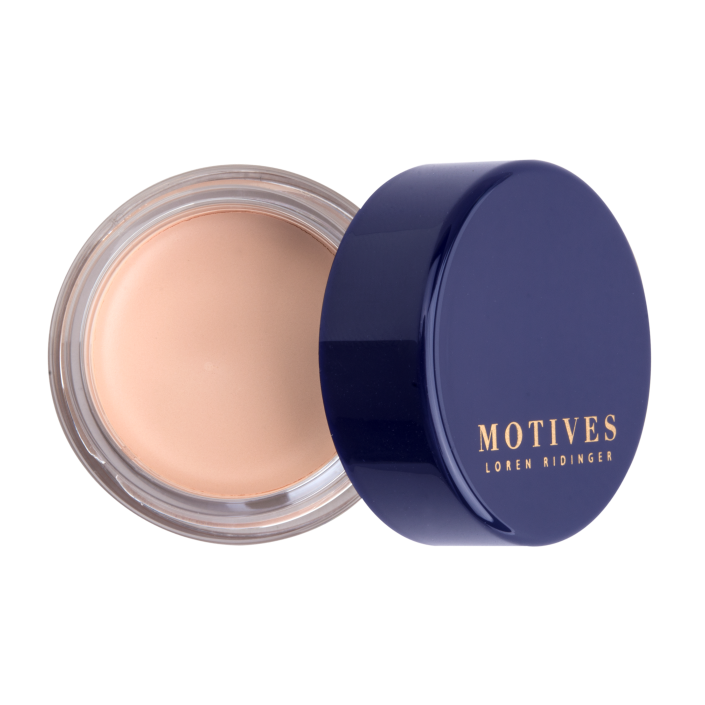 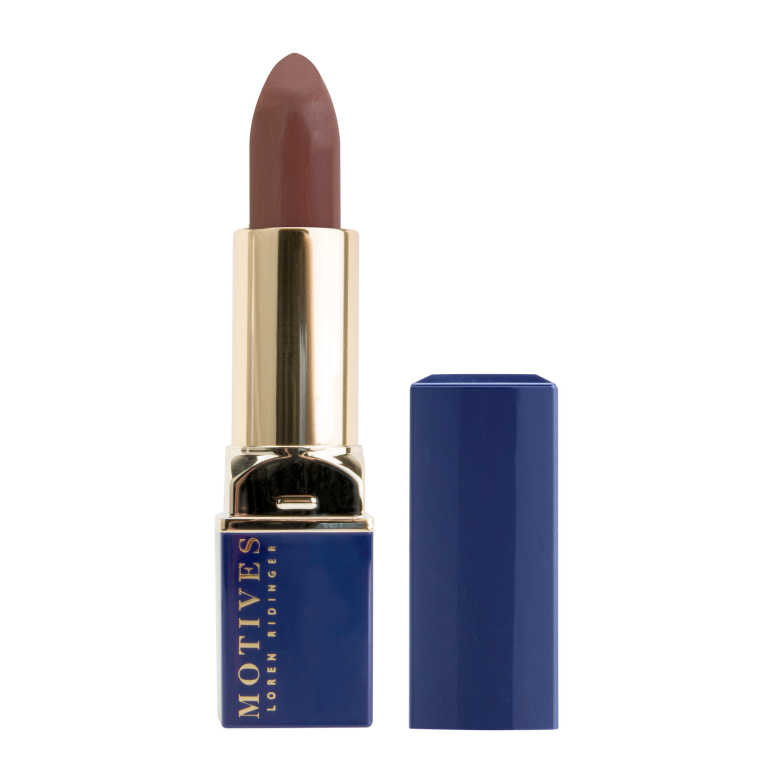 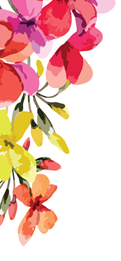 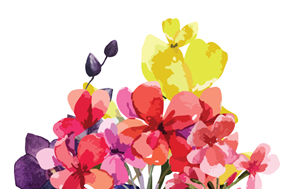 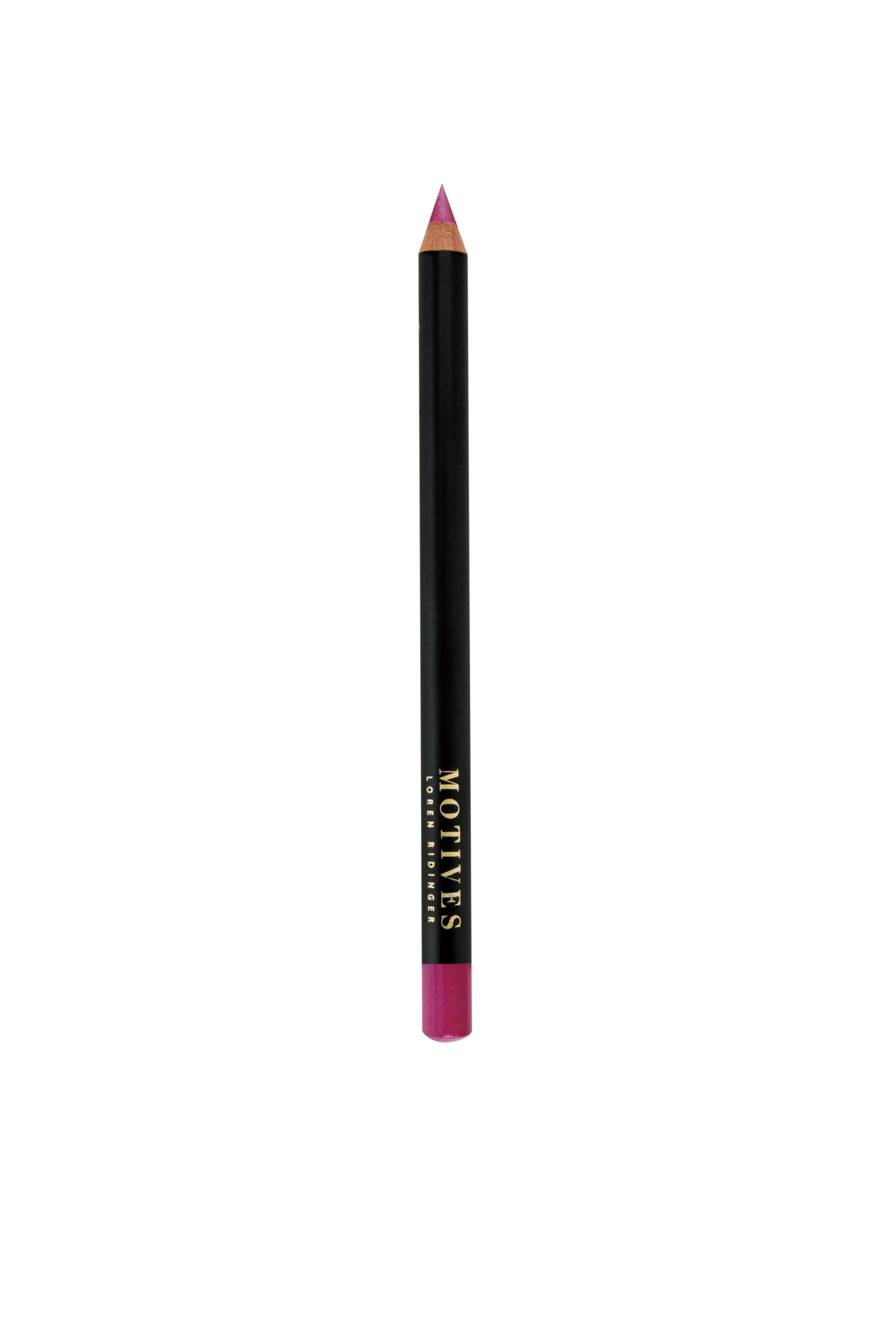 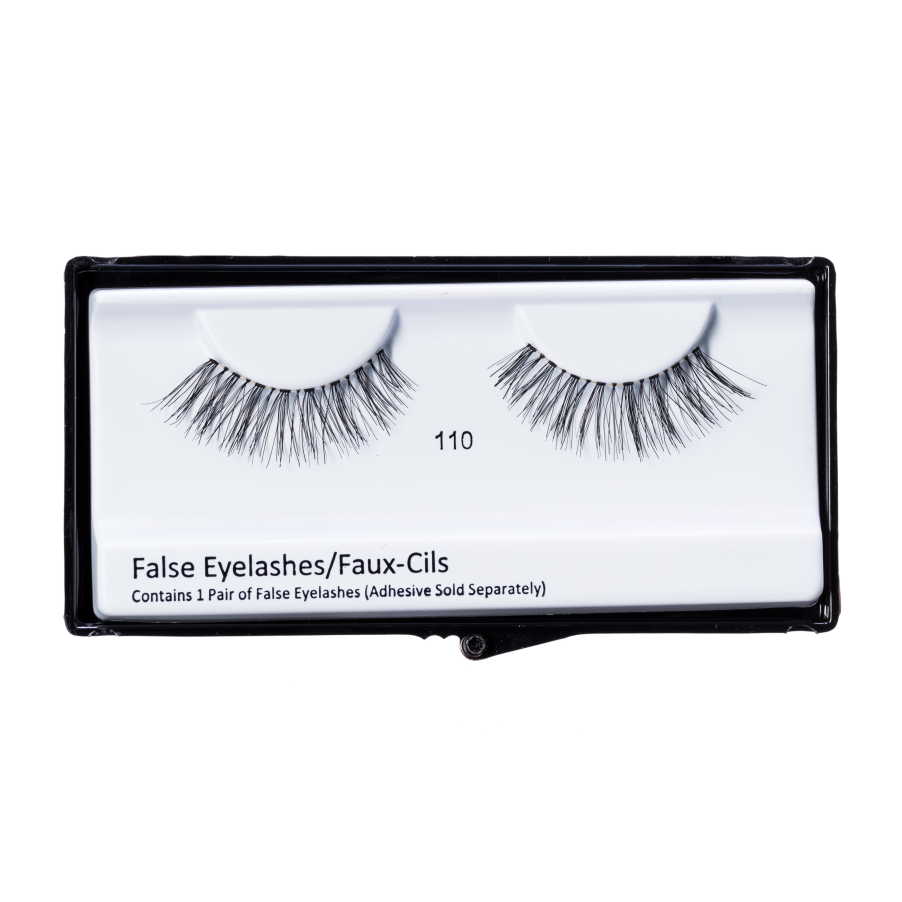 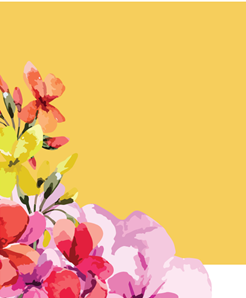 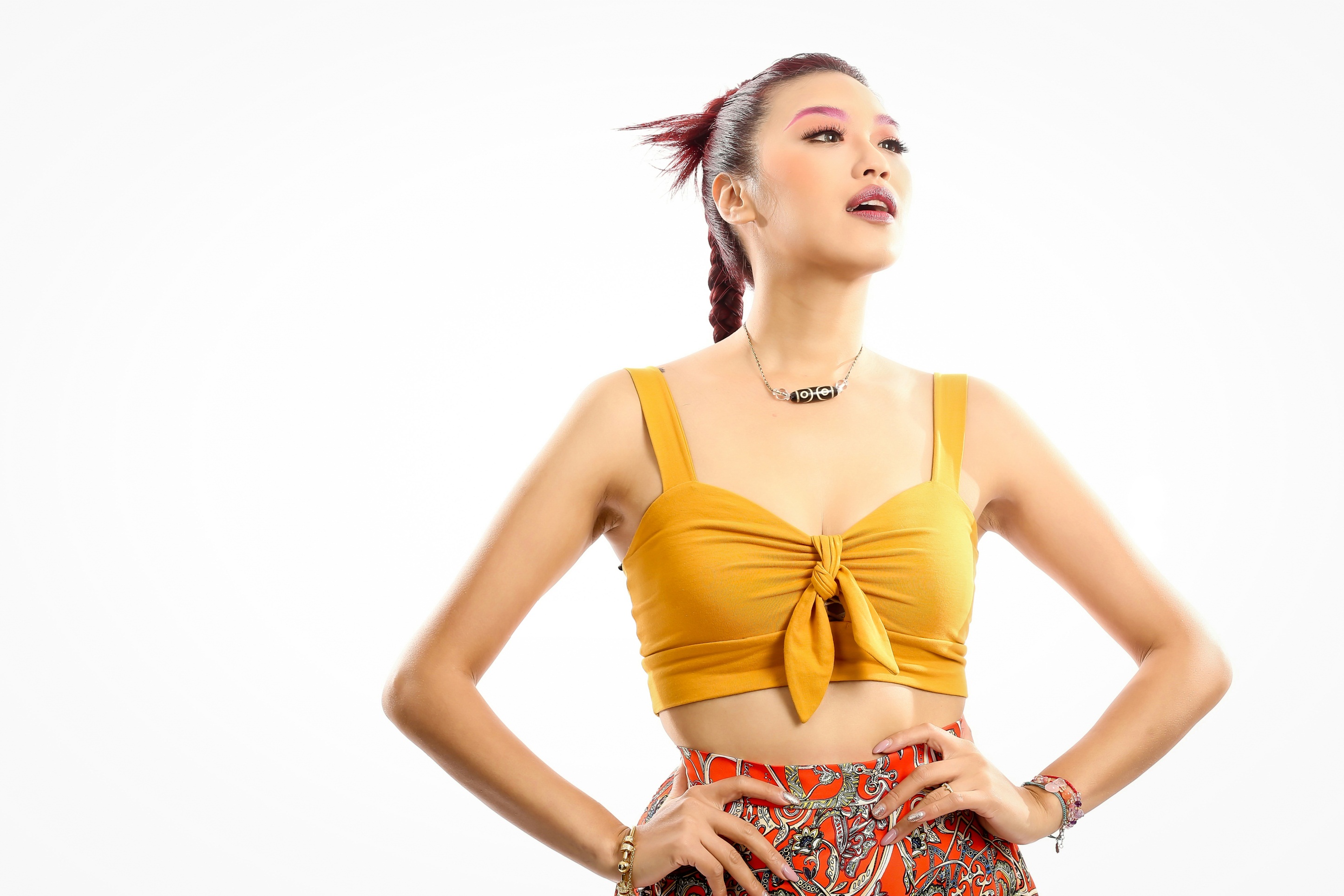 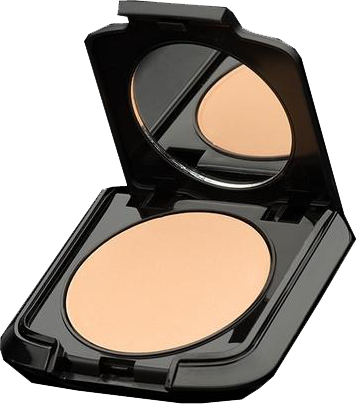 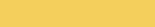 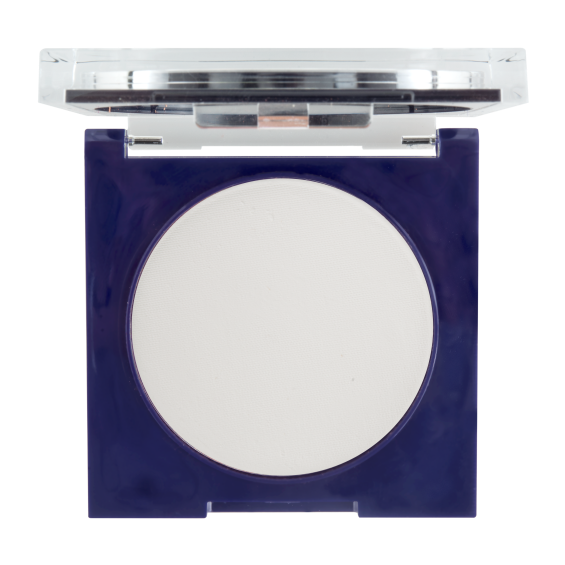 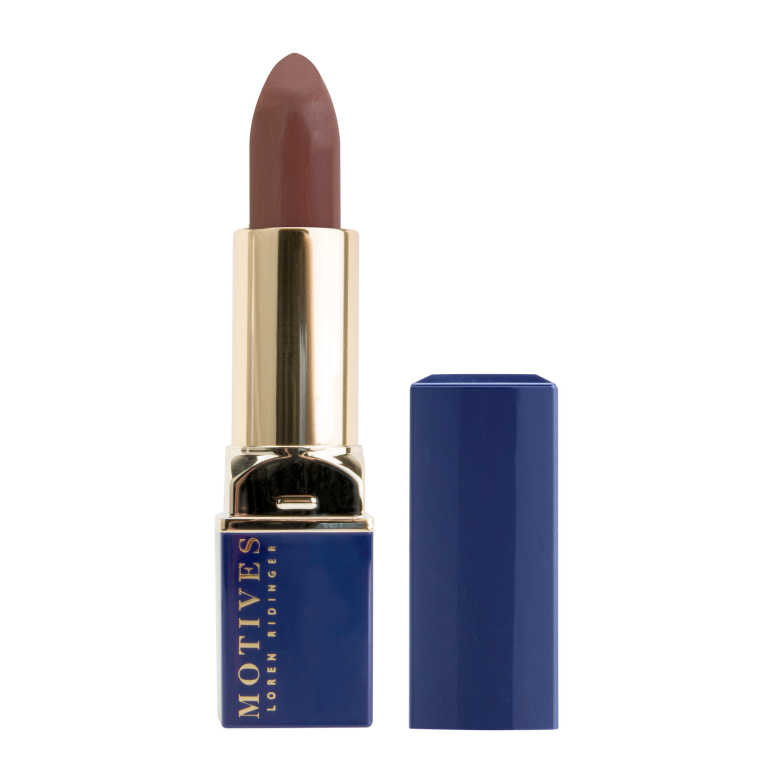 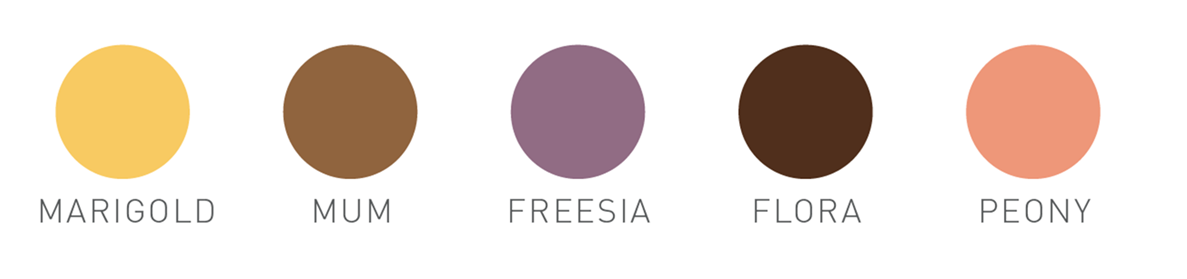 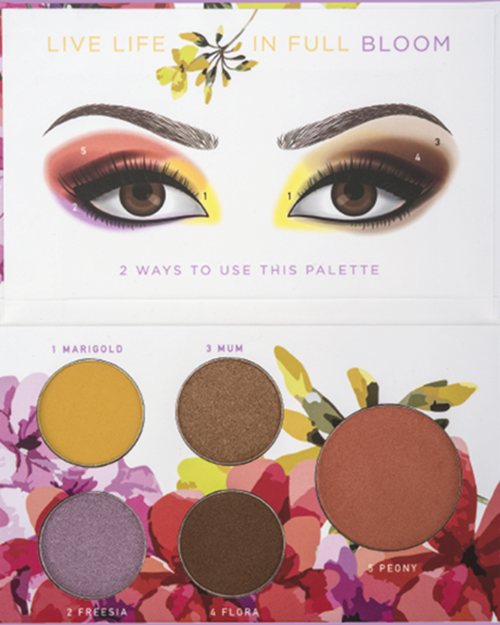 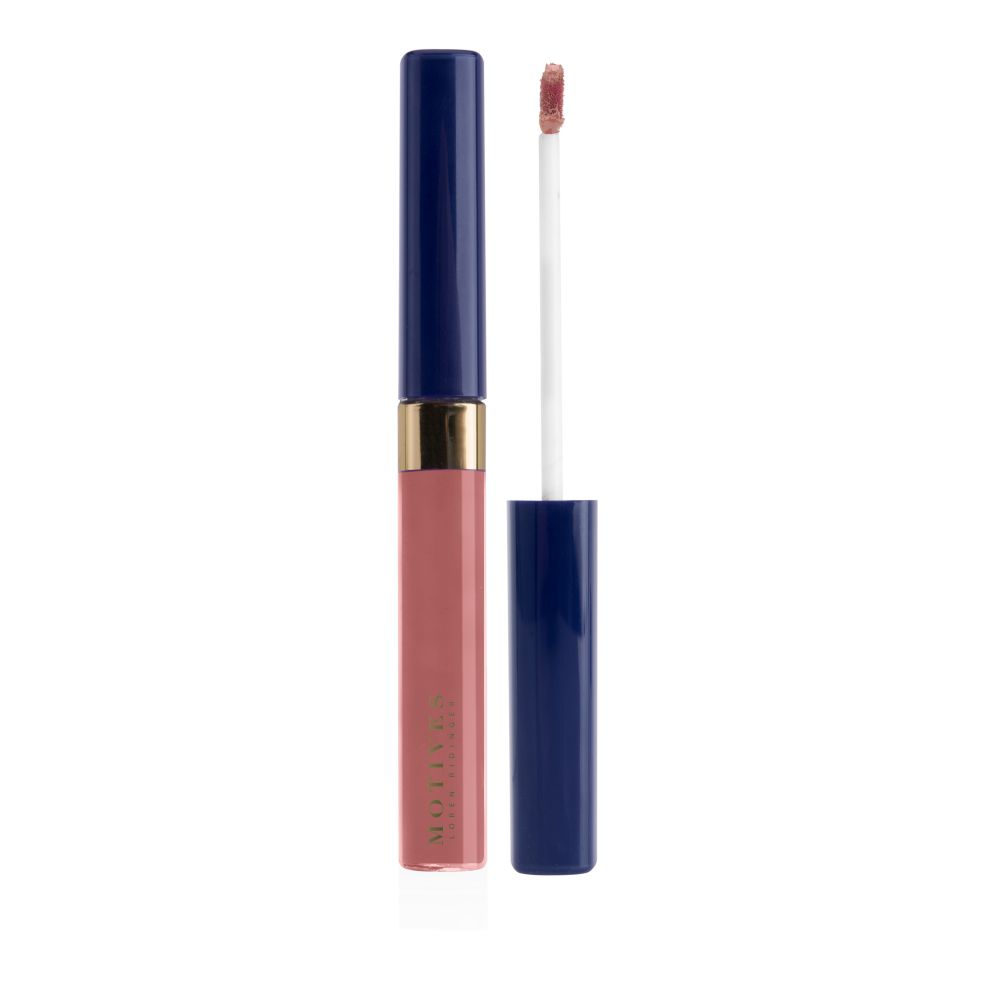 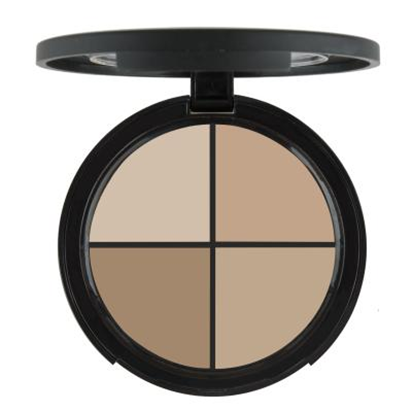 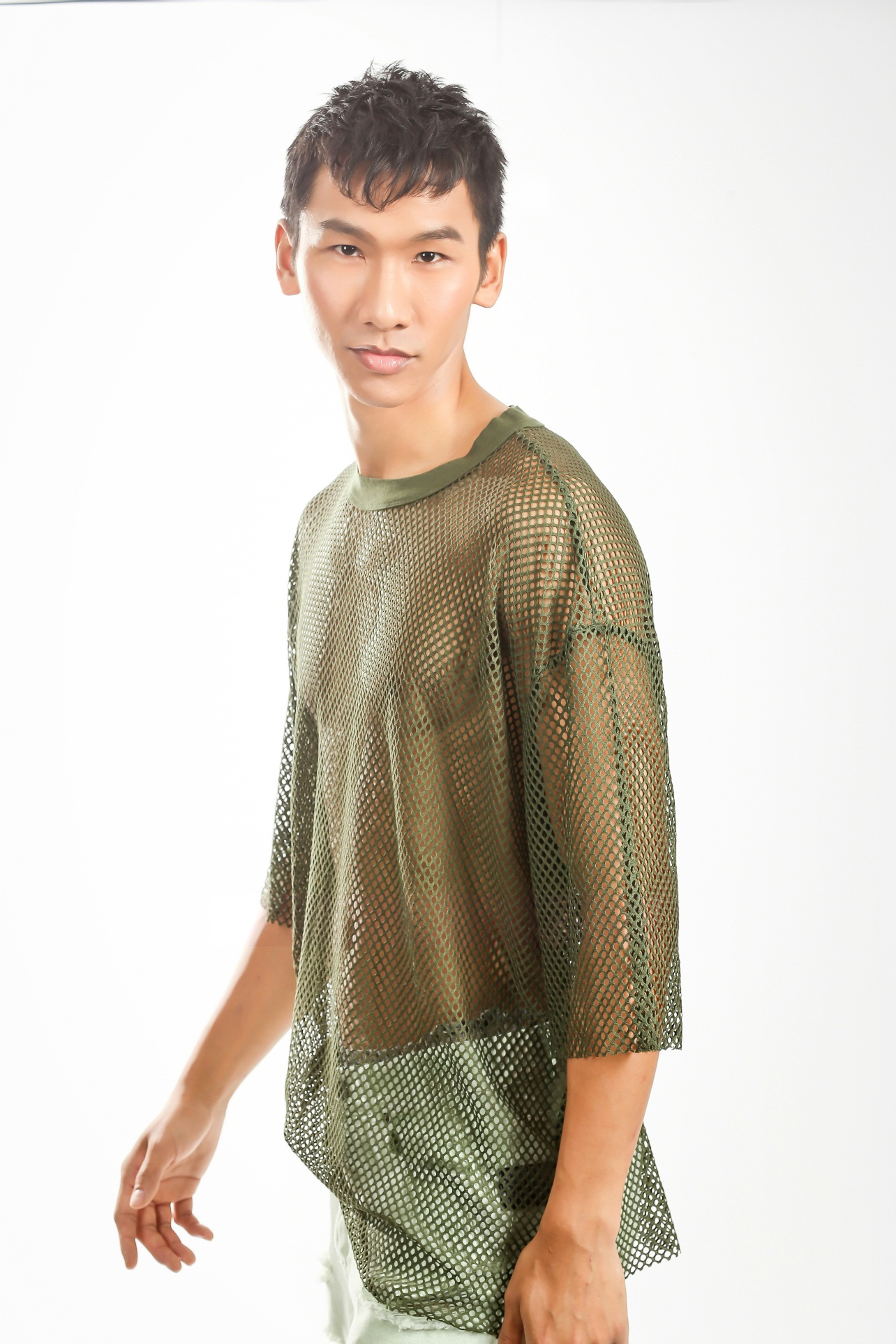 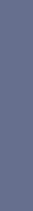 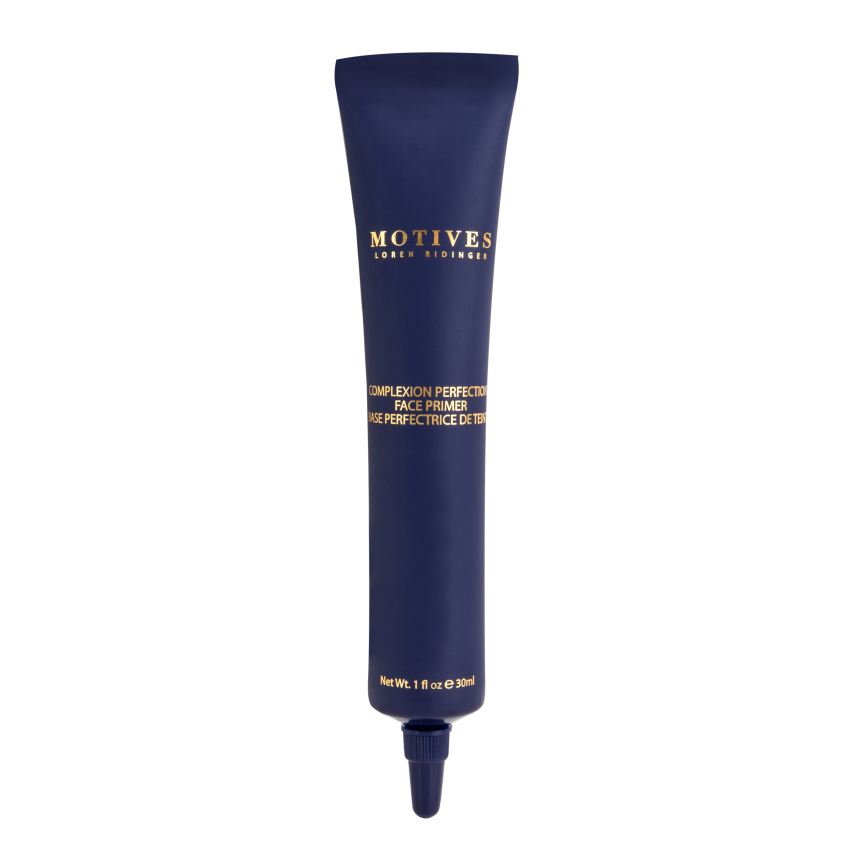 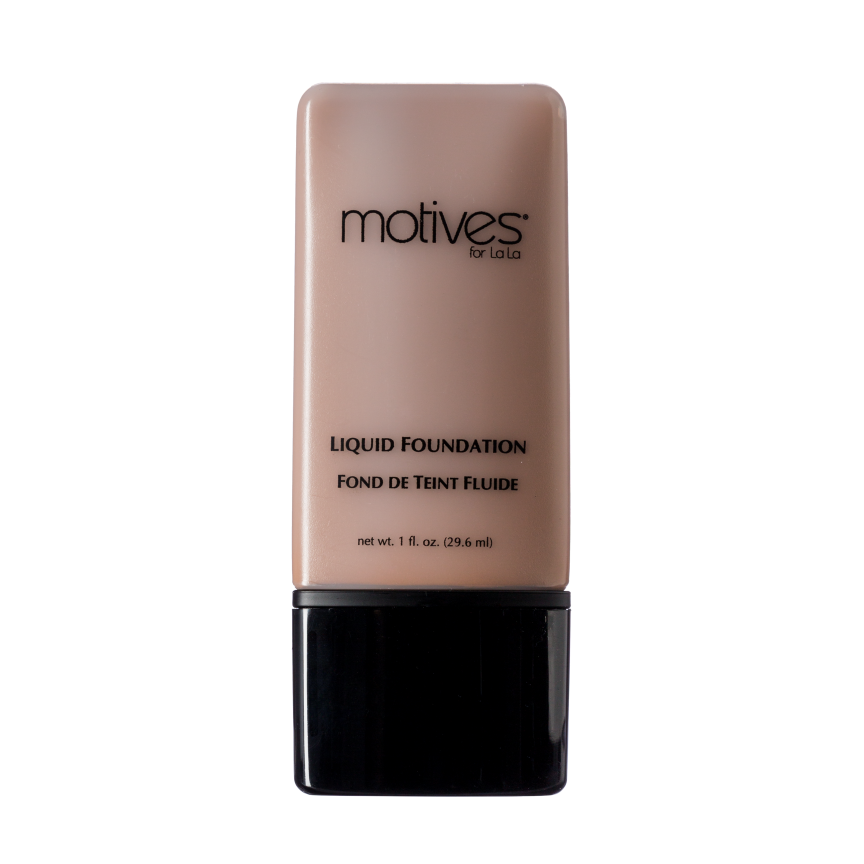 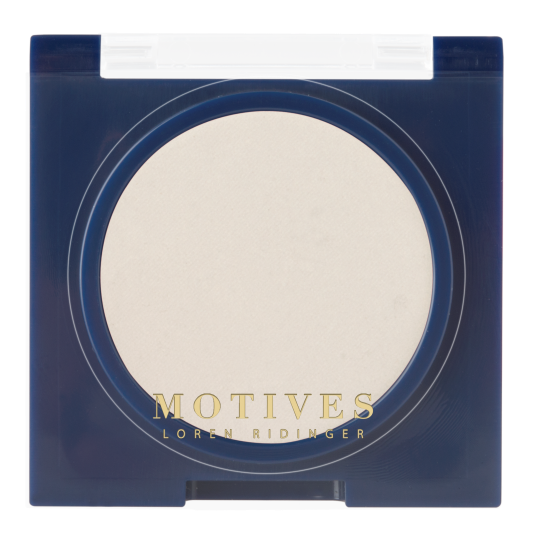 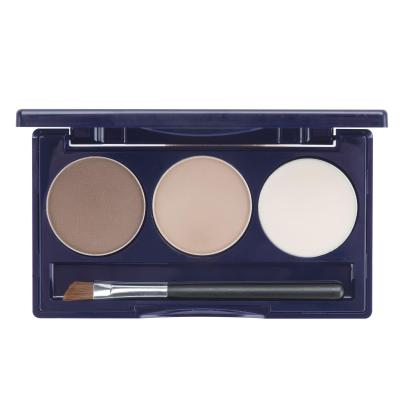 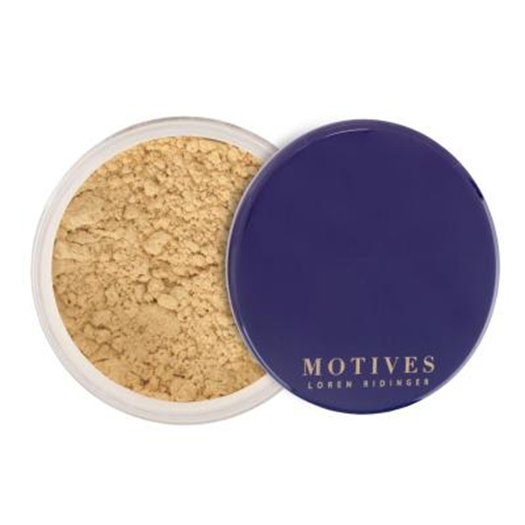 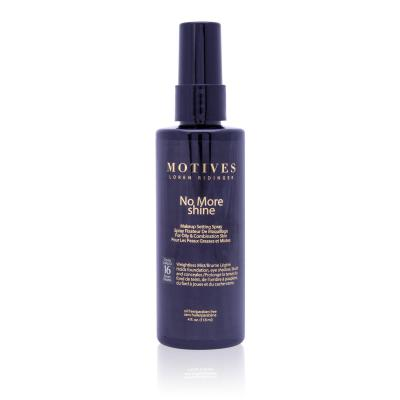 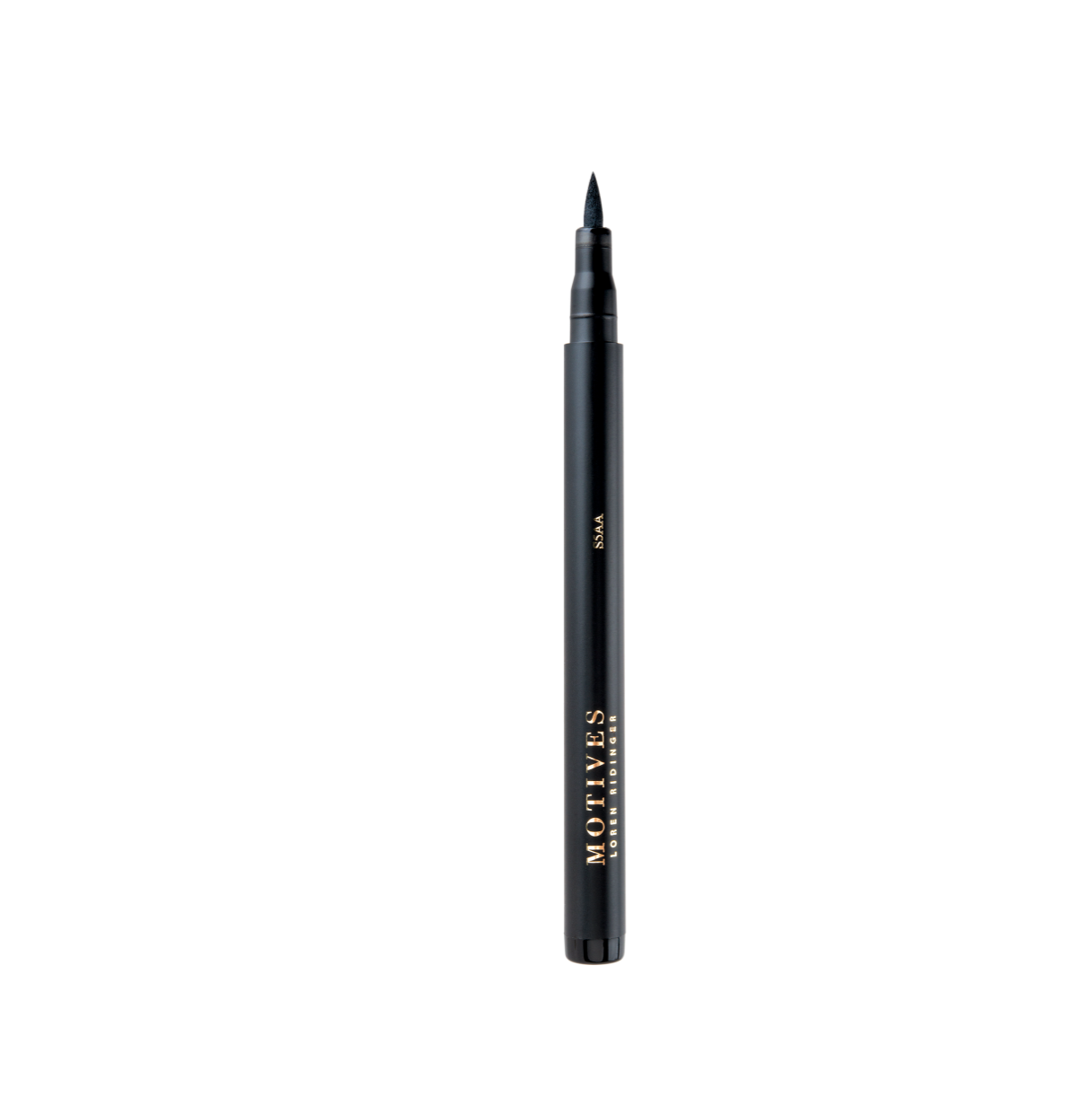 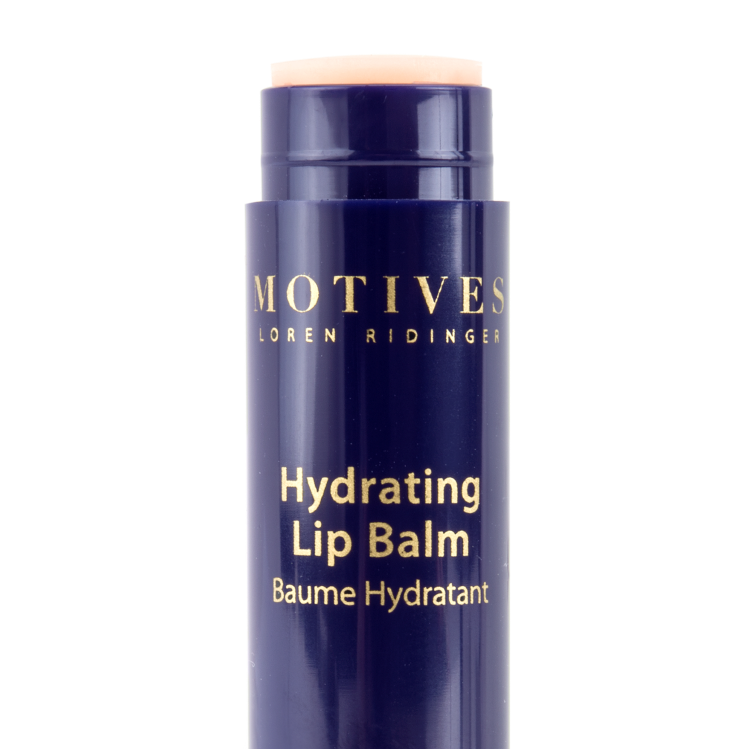 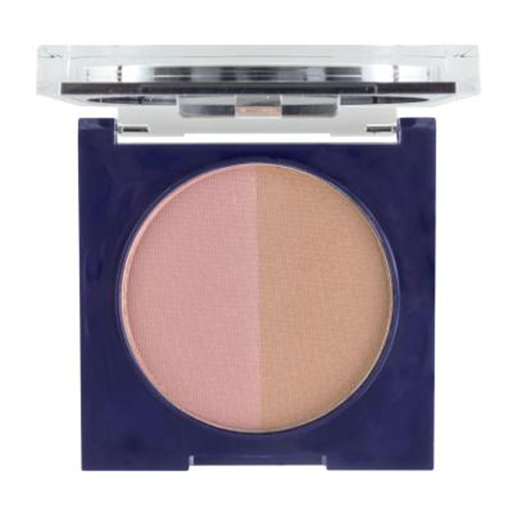 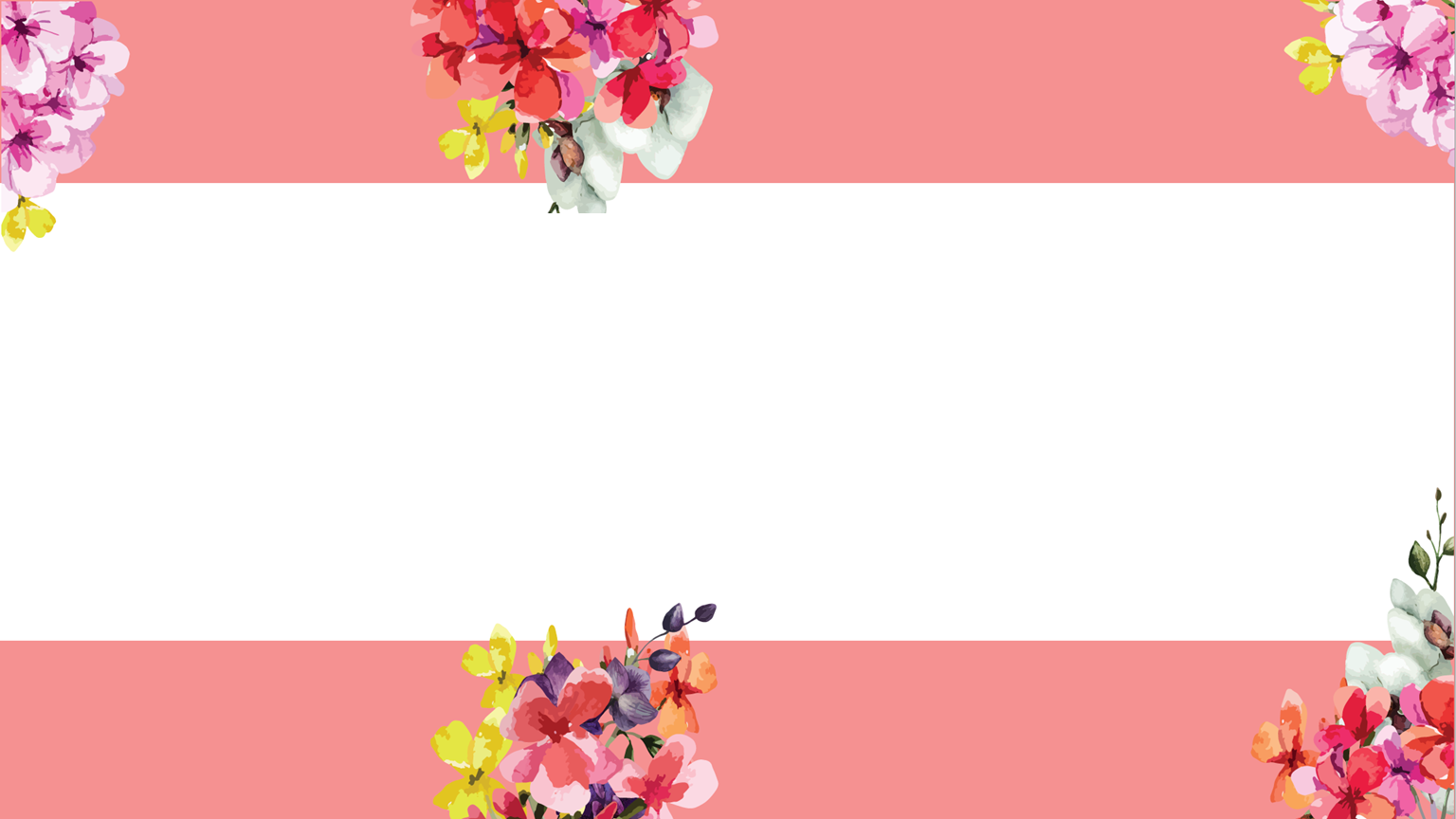 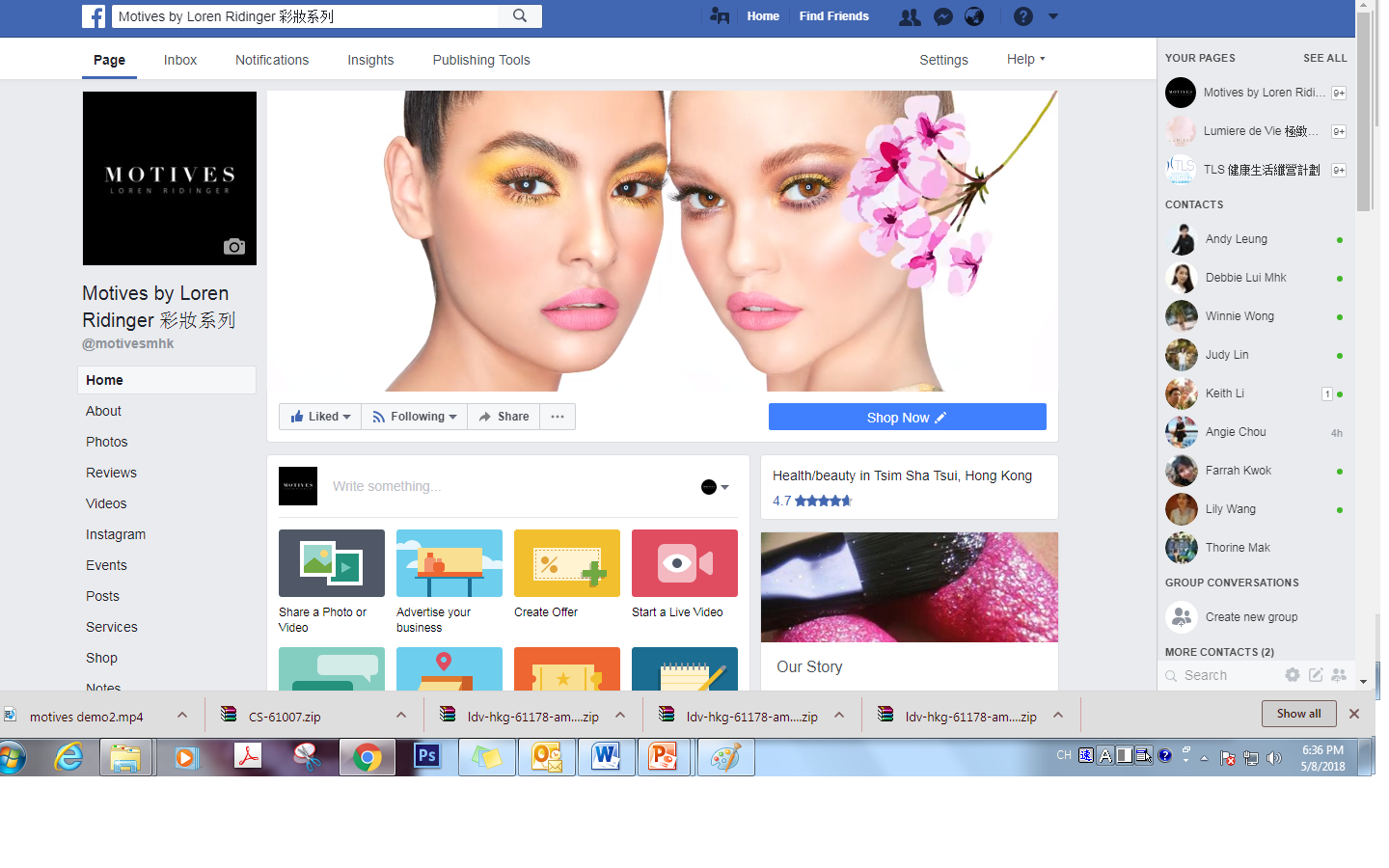 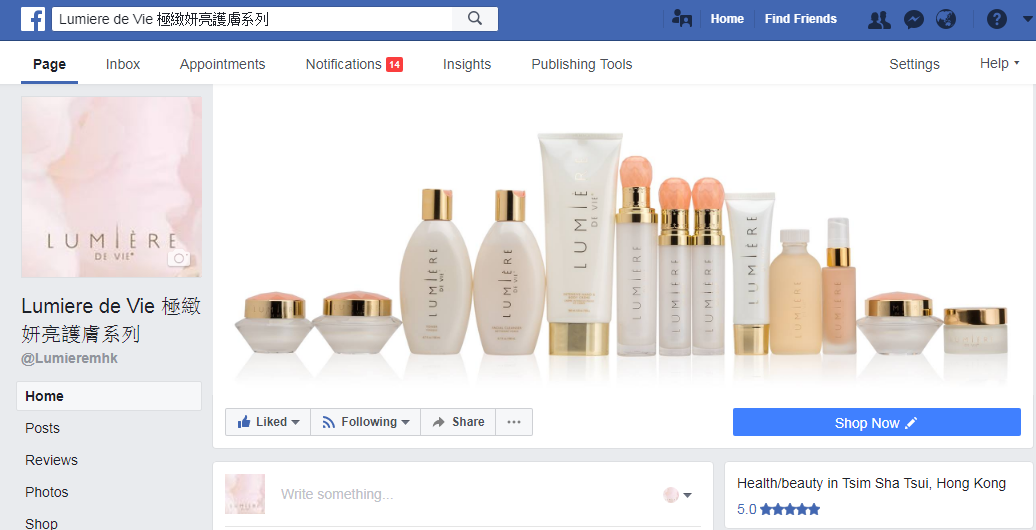 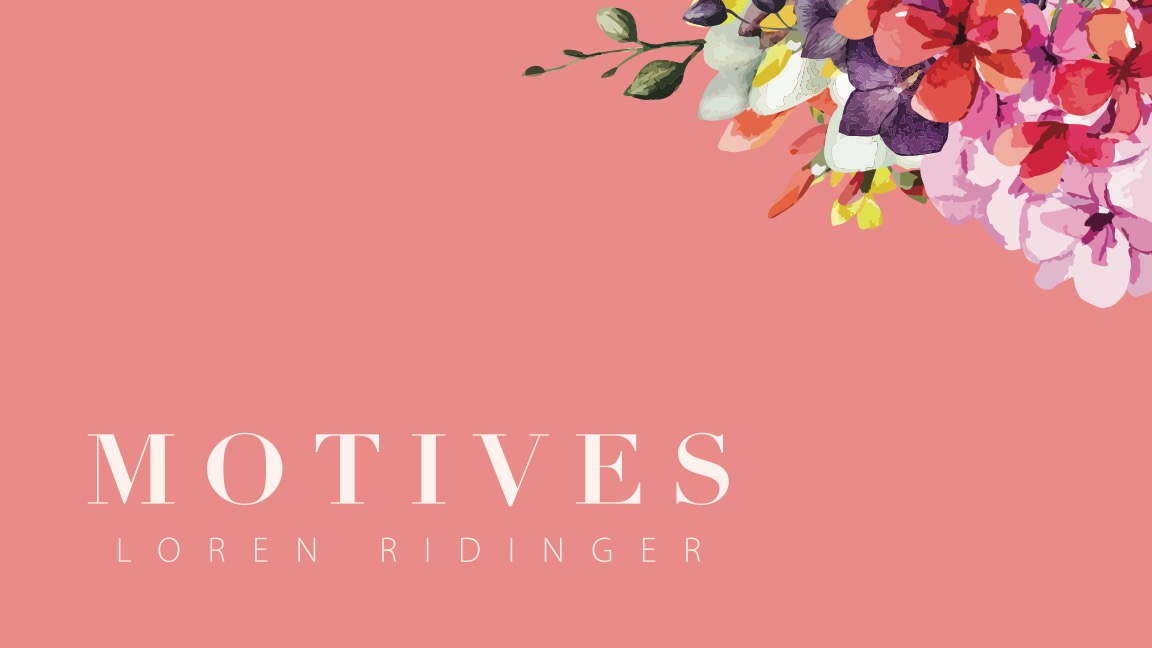